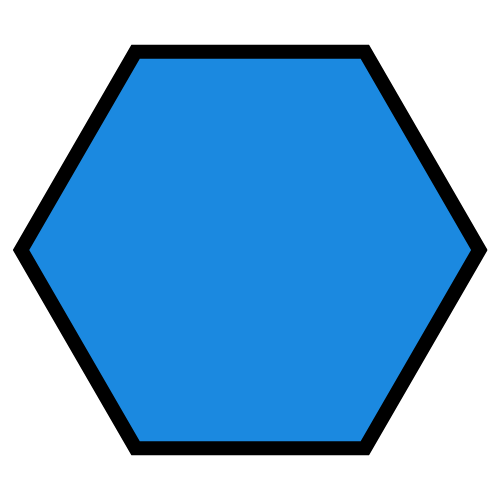 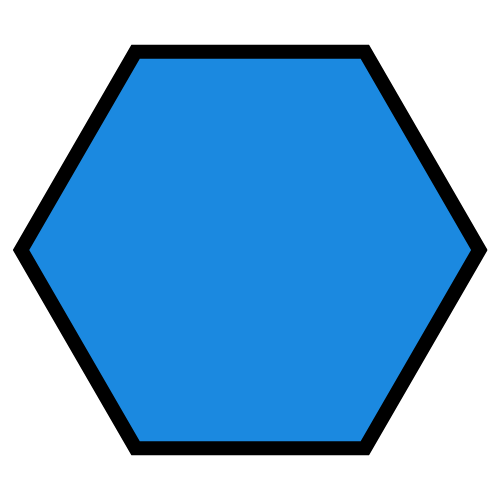 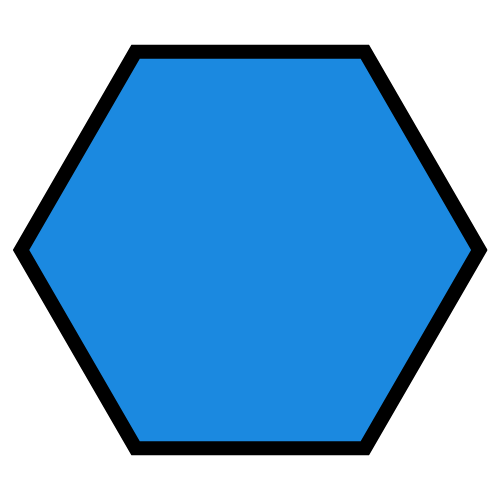 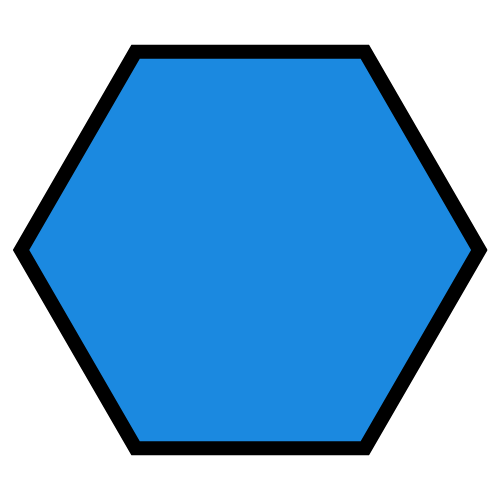 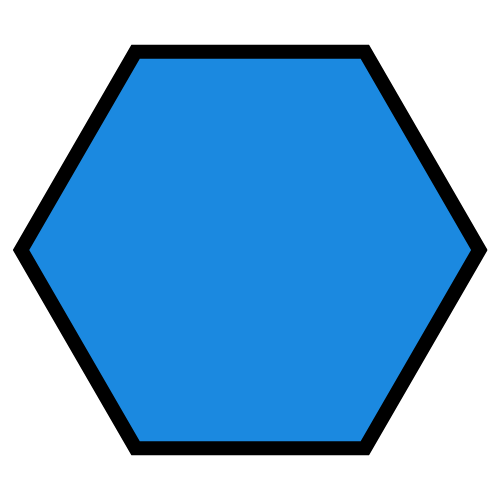 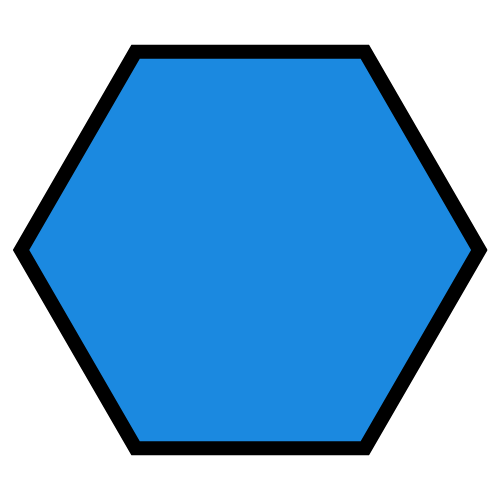 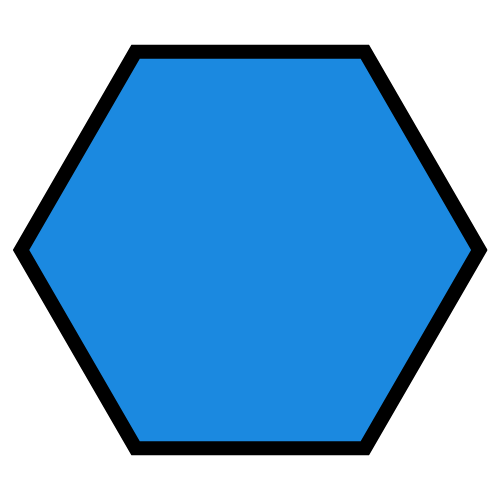 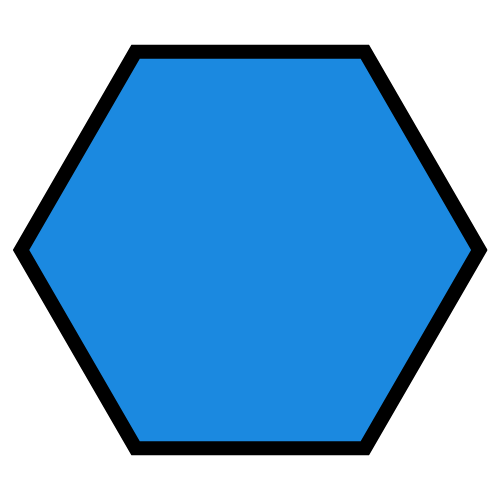 baby
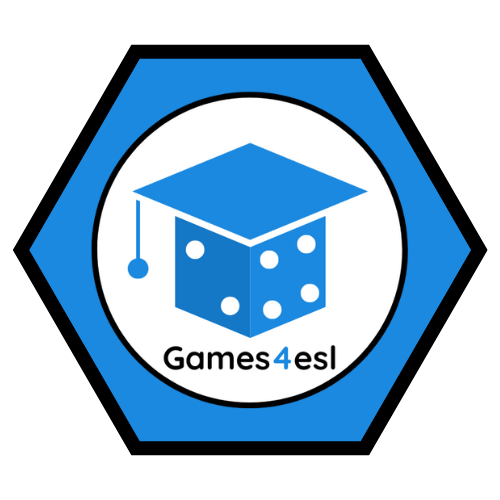 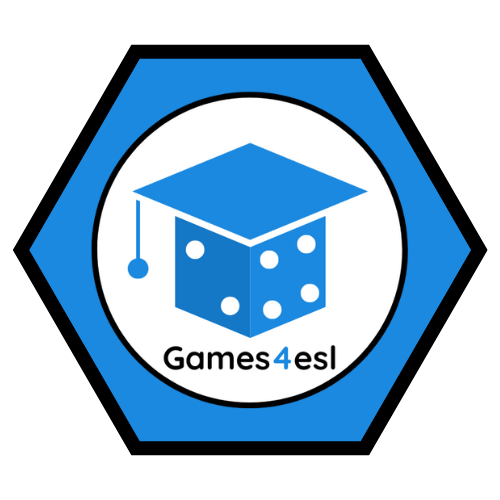 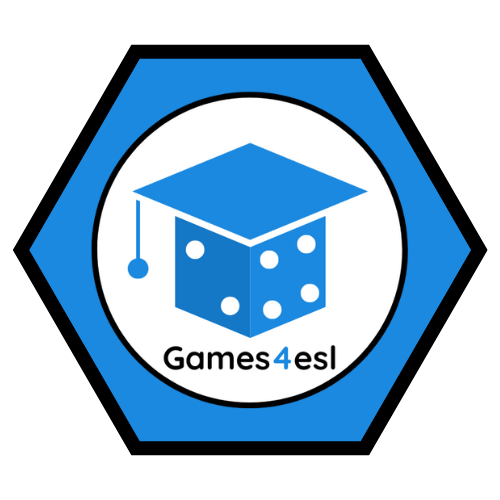 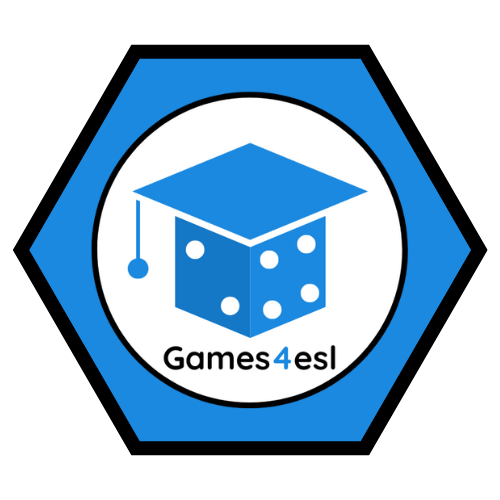 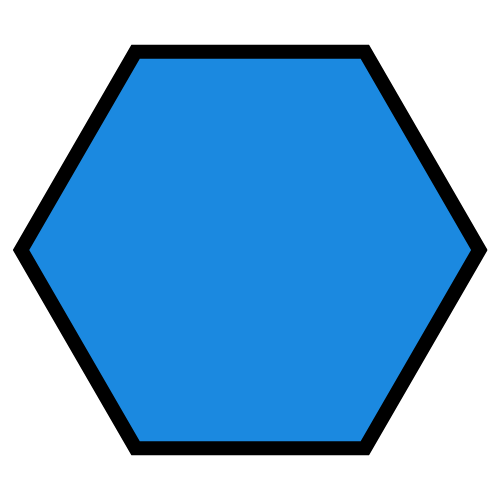 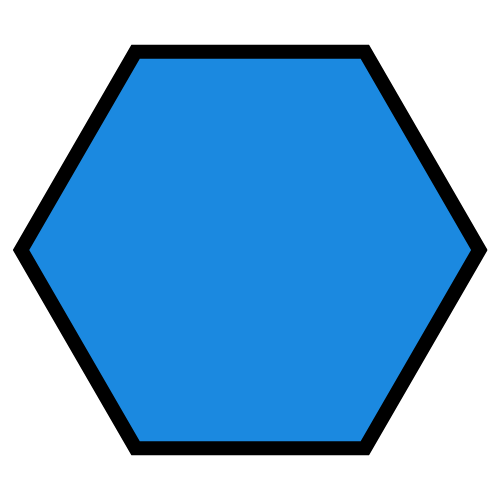 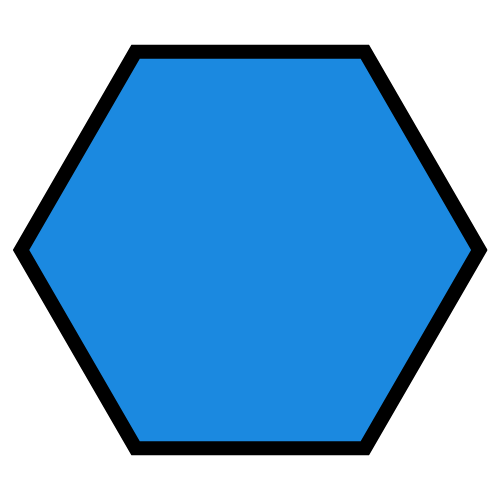 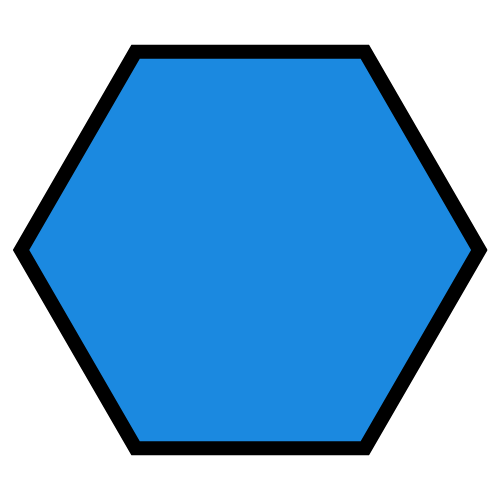 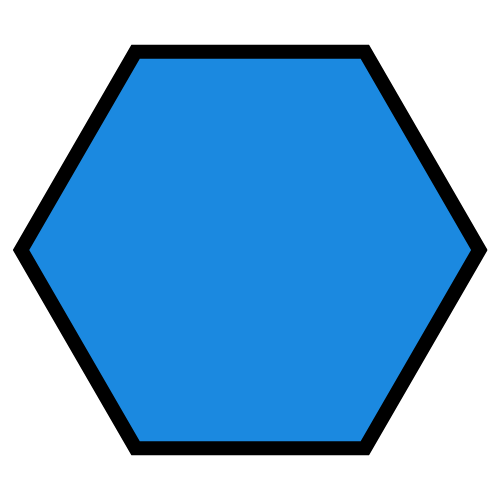 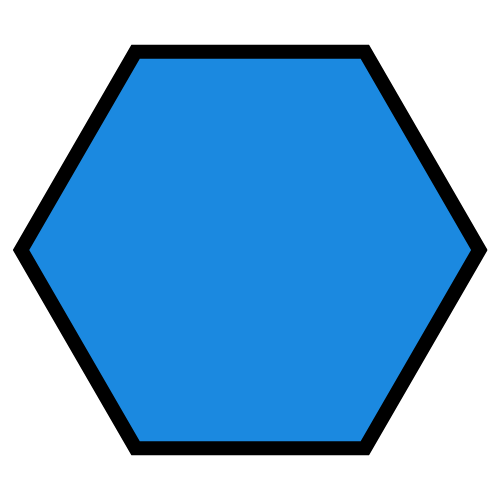 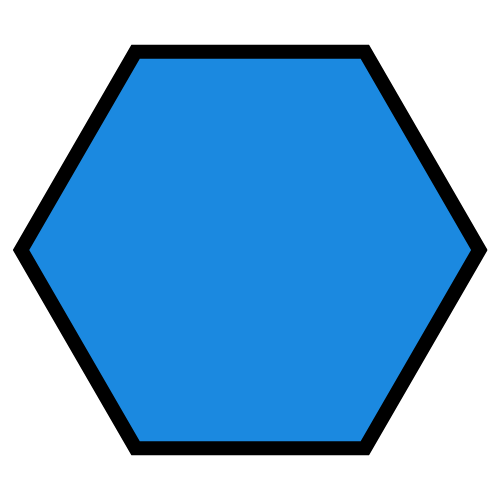 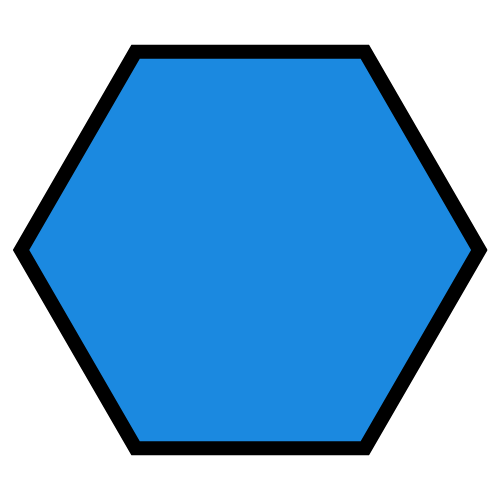 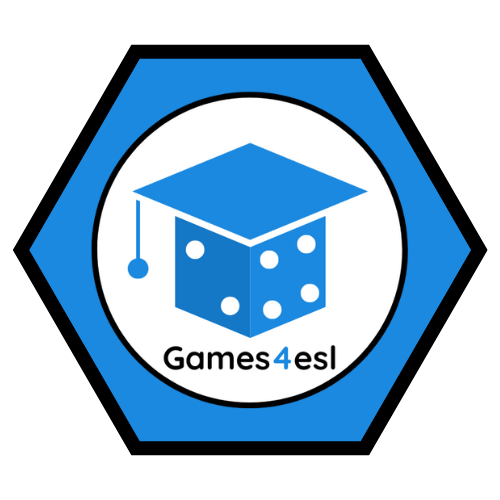 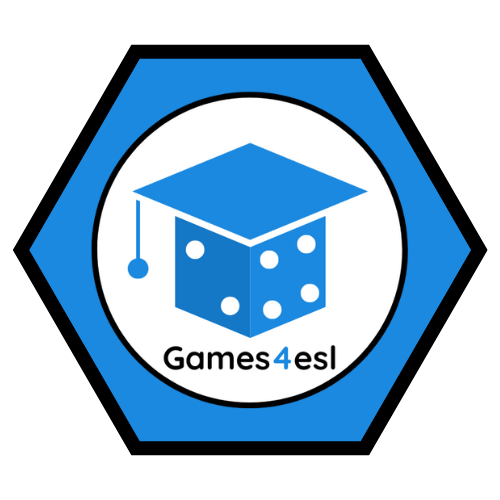 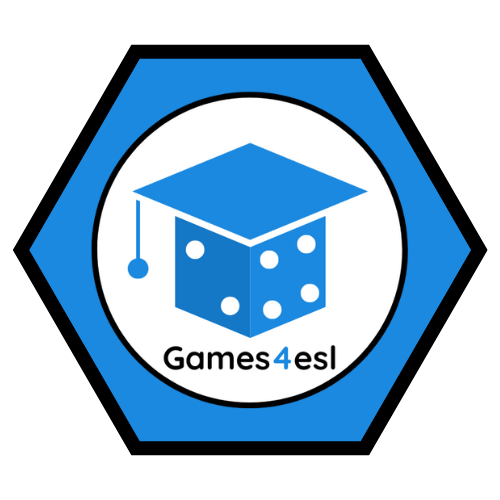 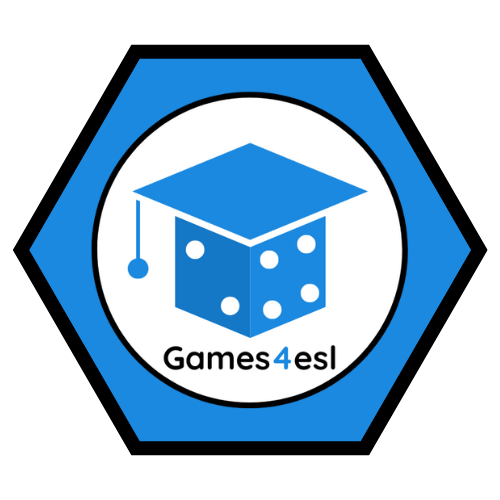 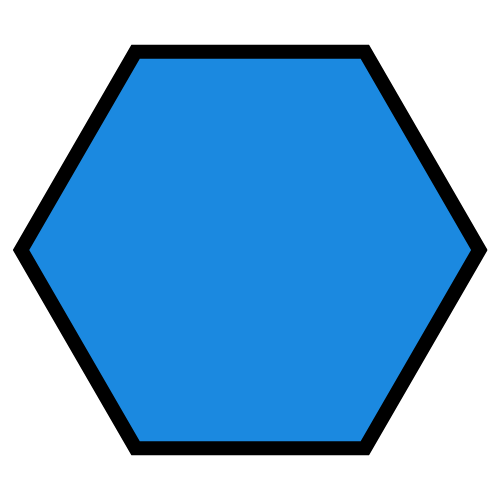 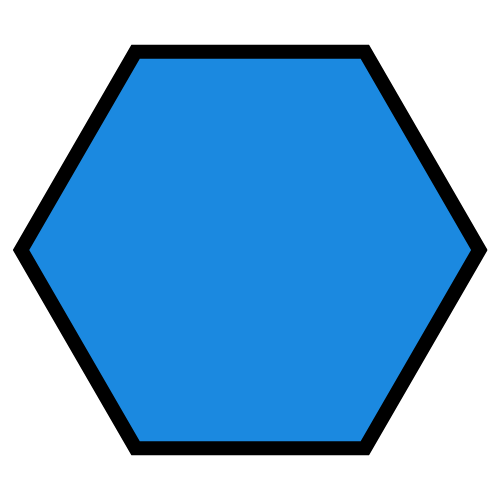 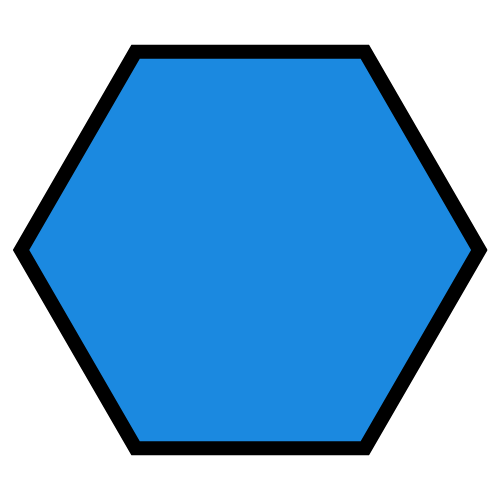 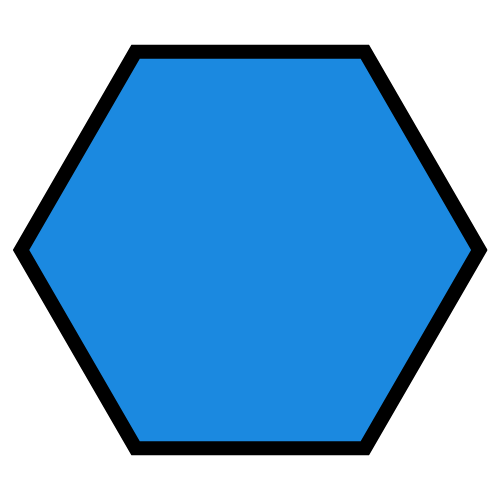 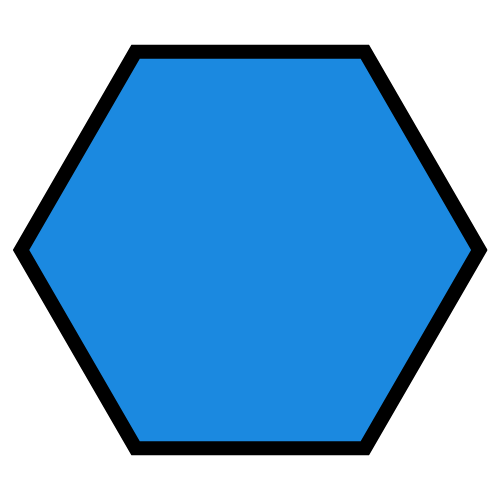 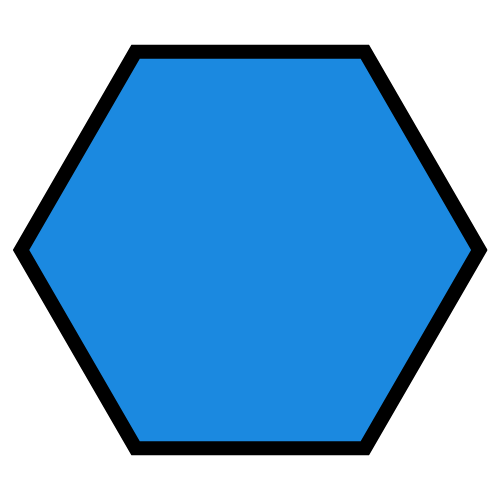 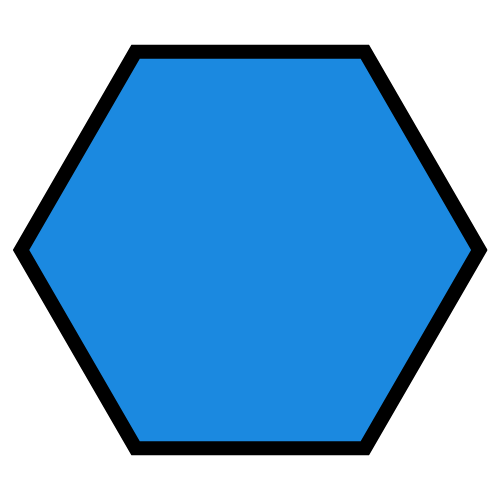 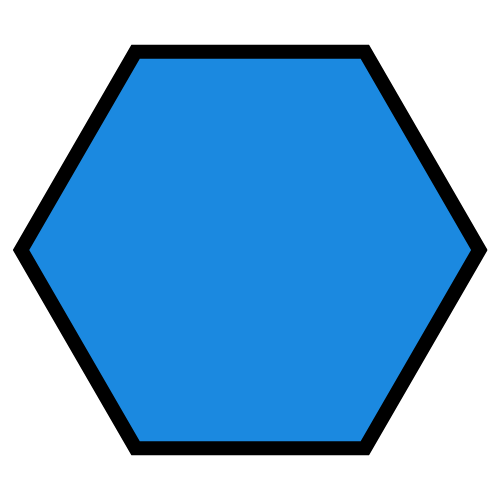 NEXT
SHOW
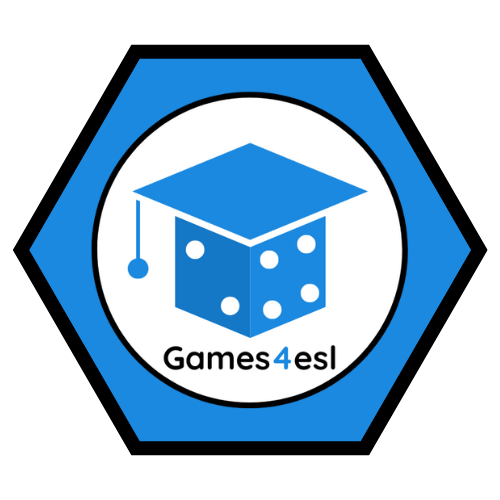 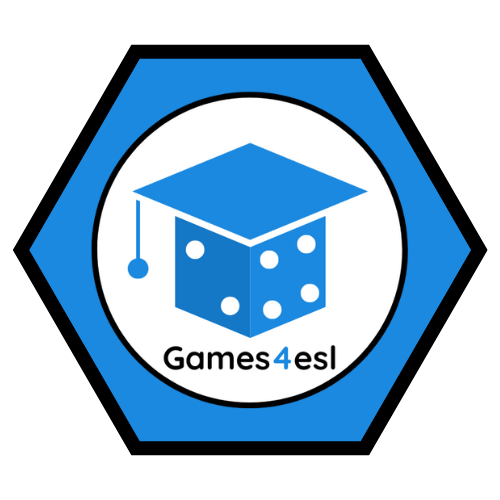 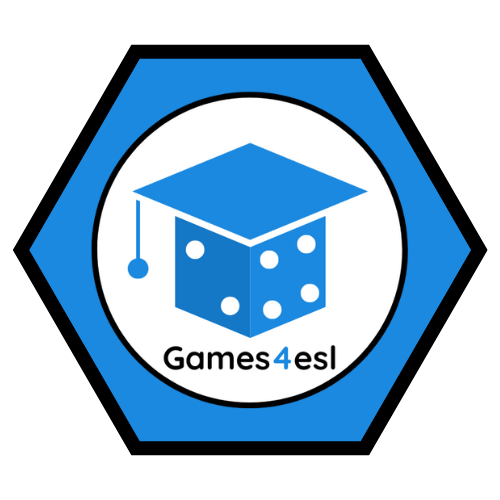 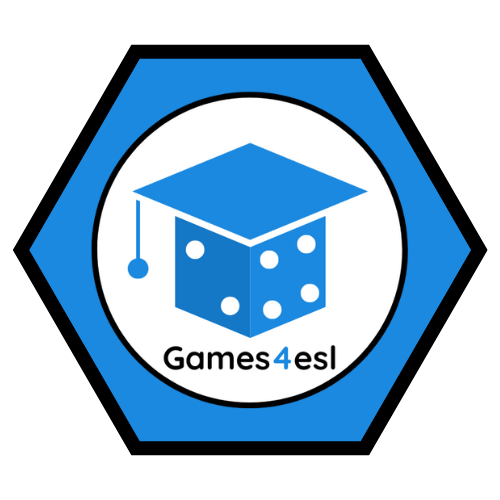 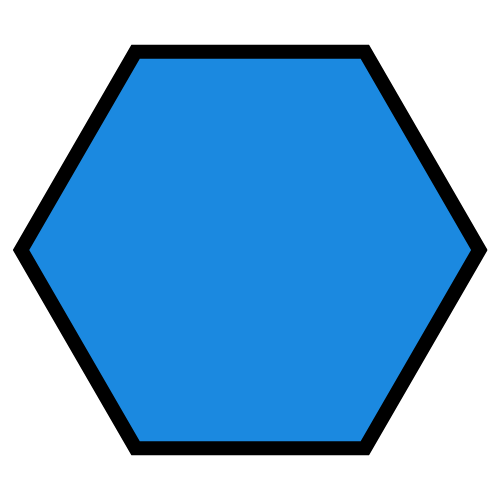 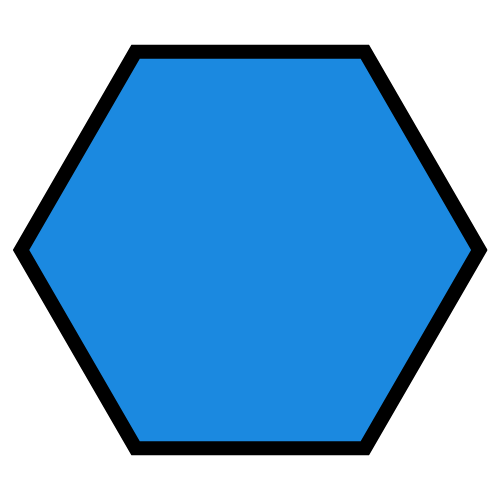 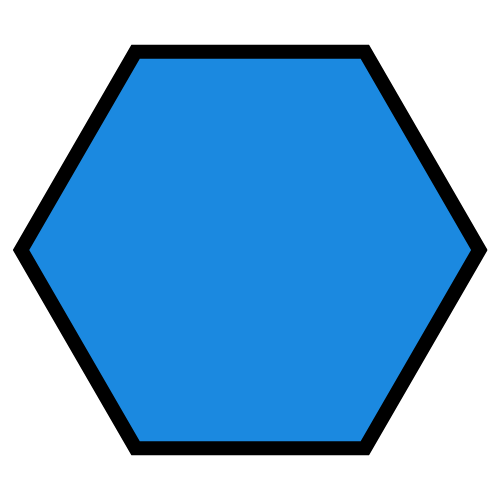 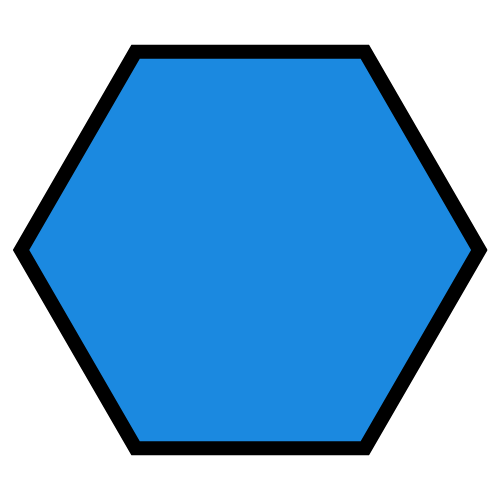 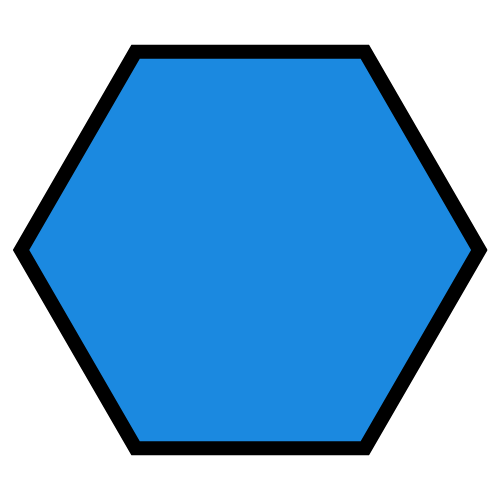 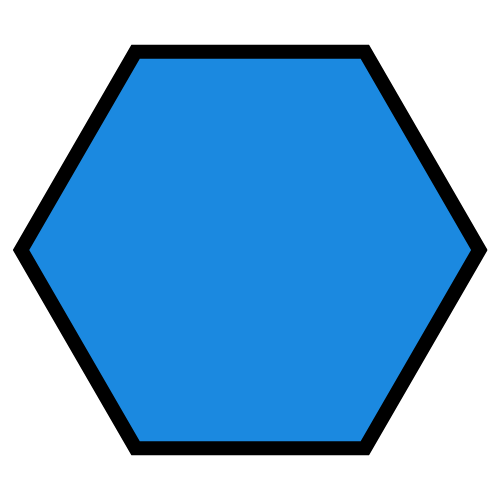 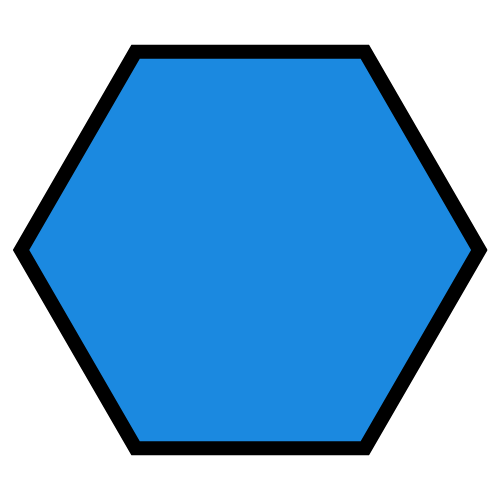 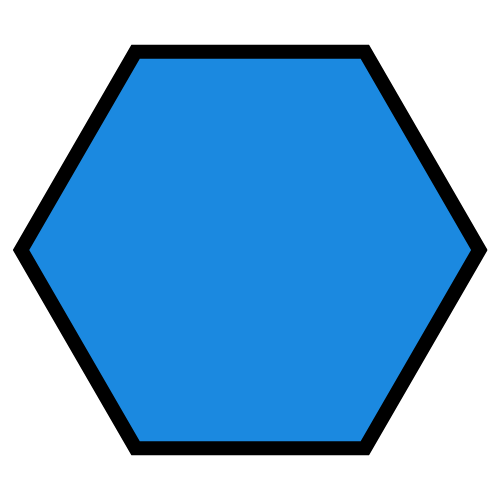 brother
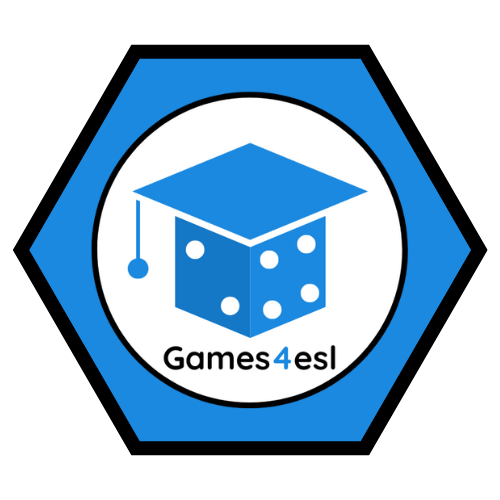 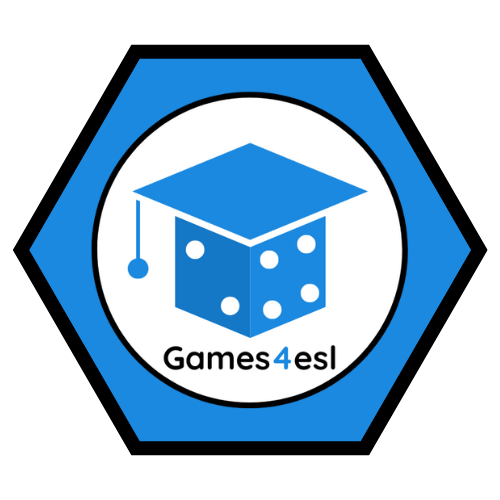 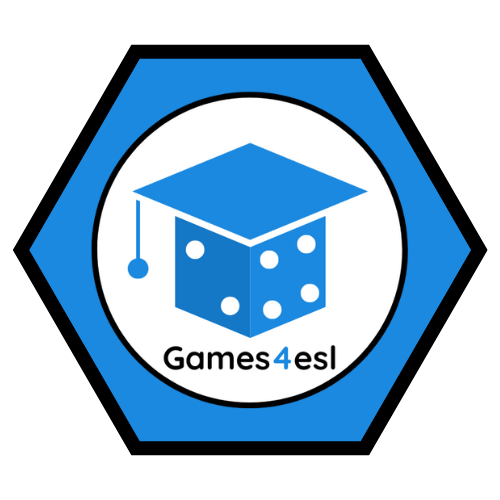 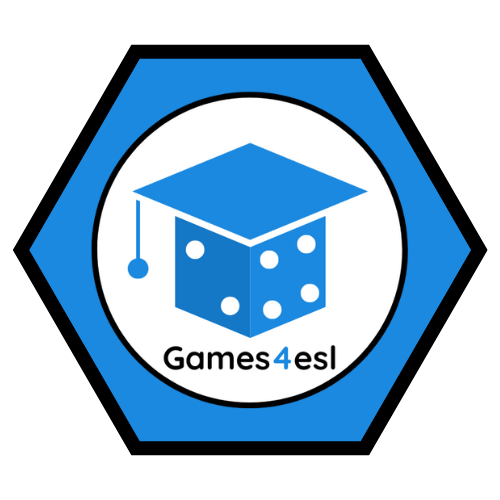 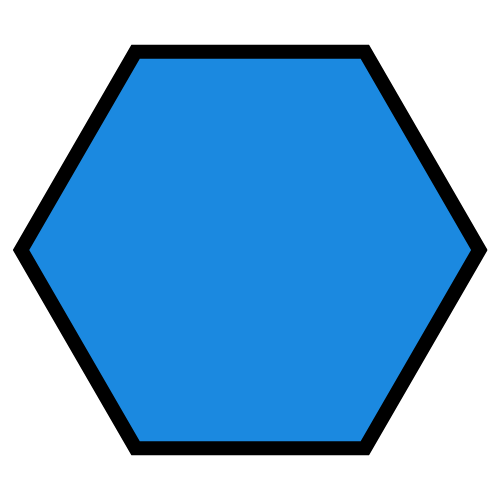 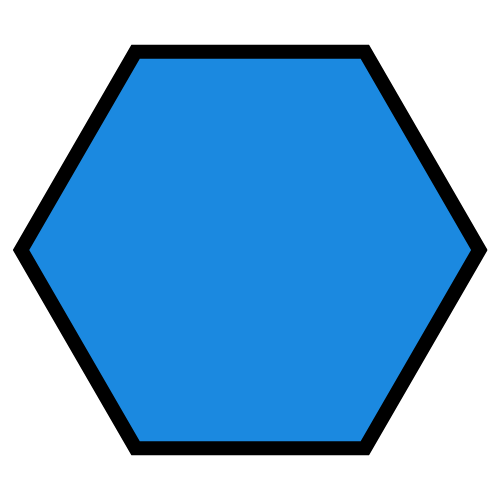 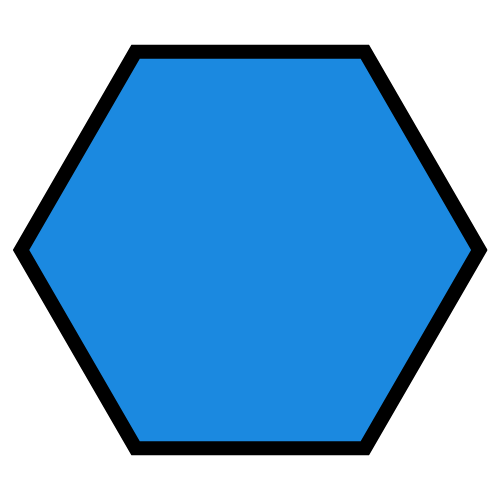 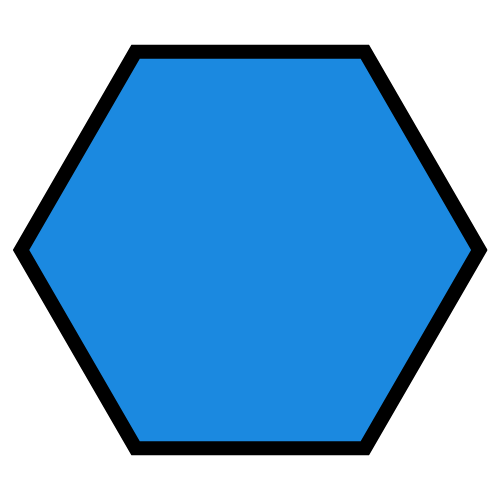 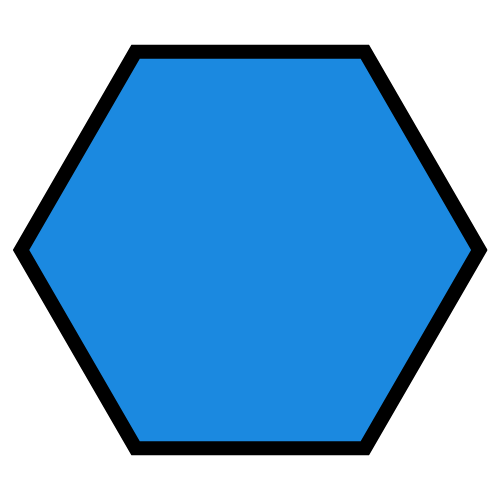 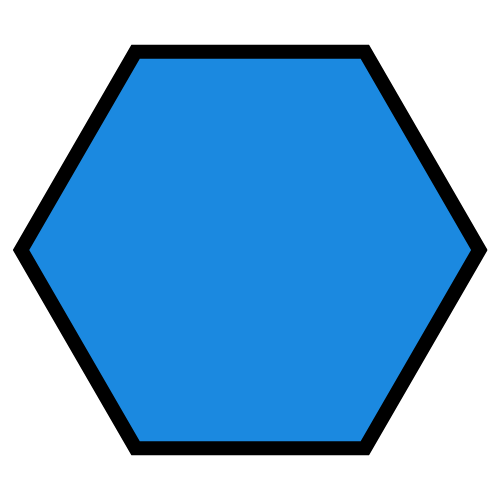 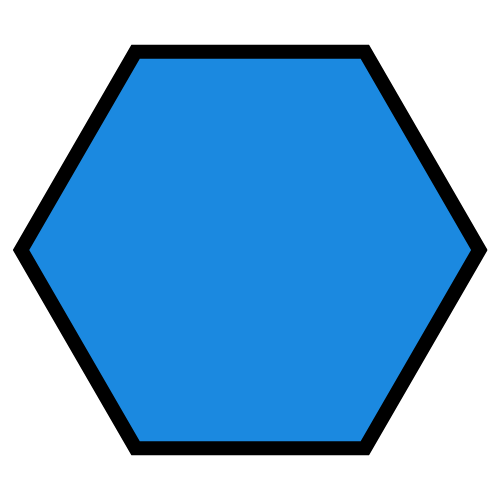 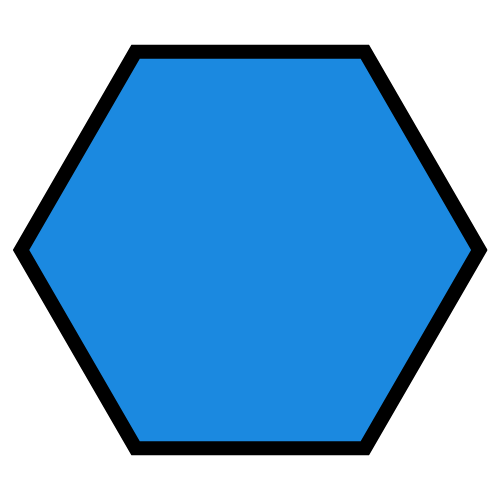 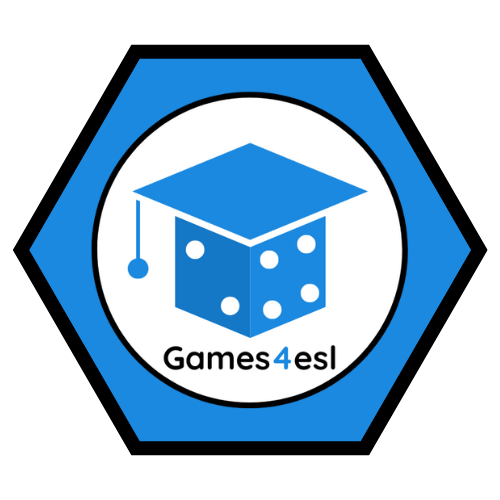 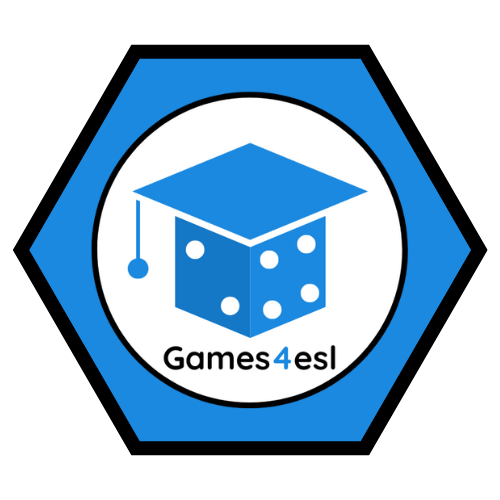 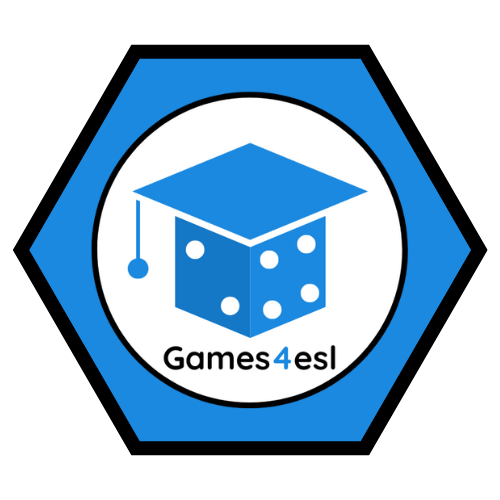 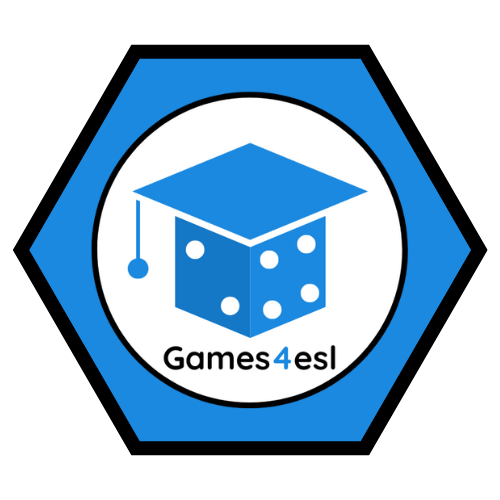 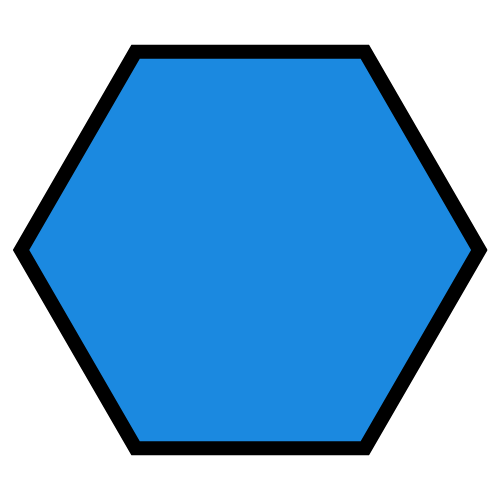 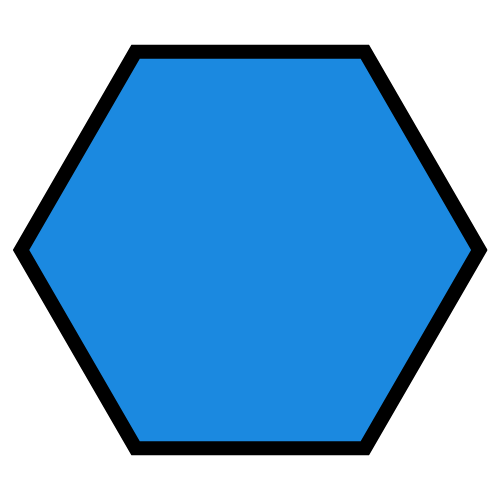 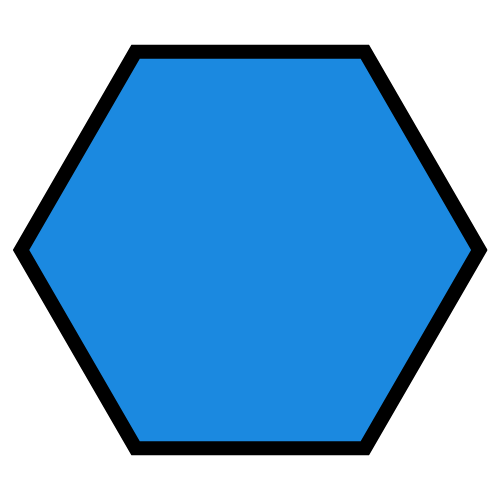 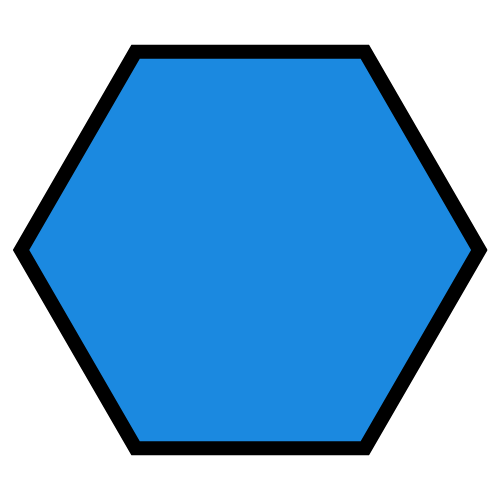 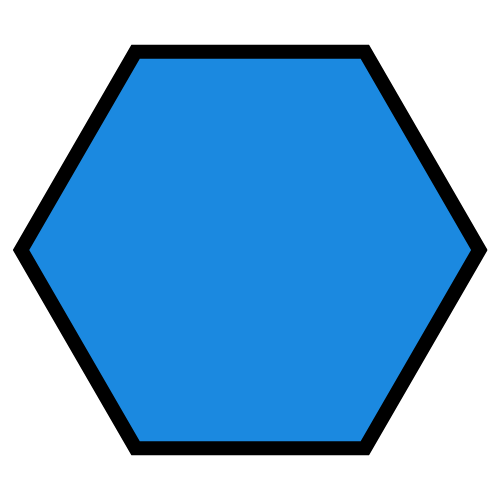 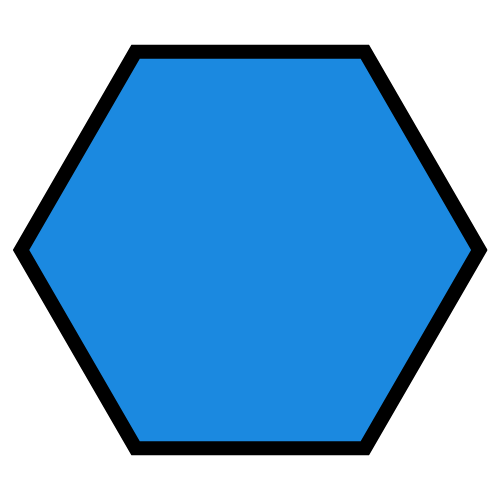 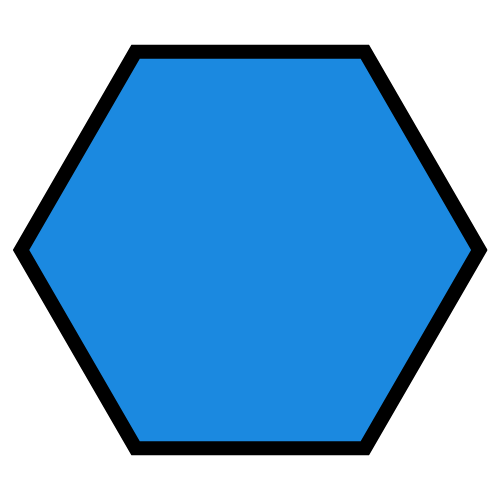 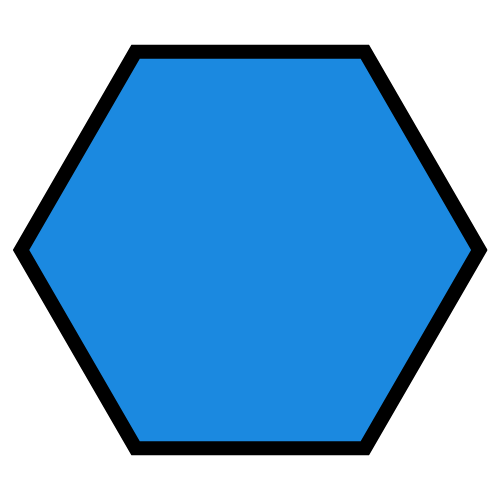 NEXT
SHOW
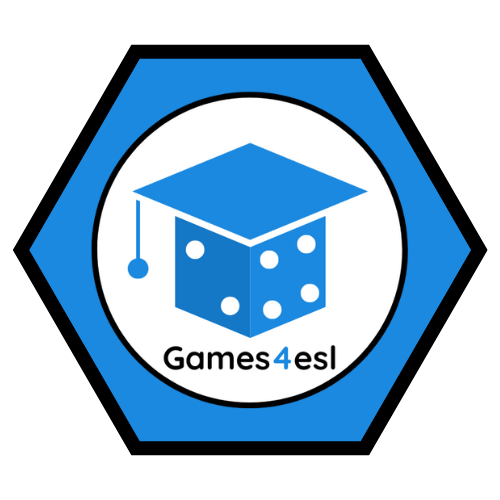 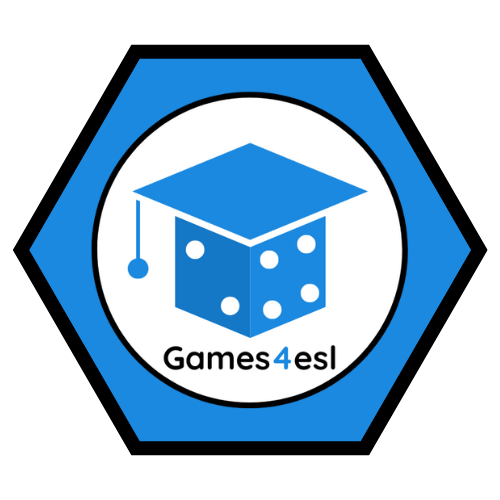 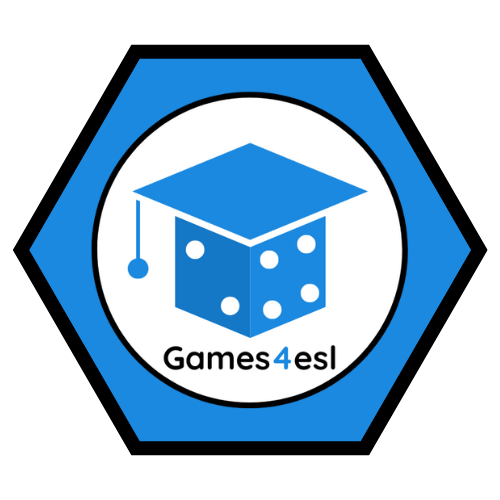 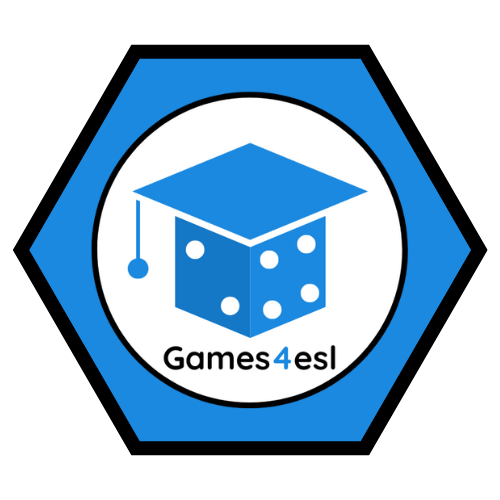 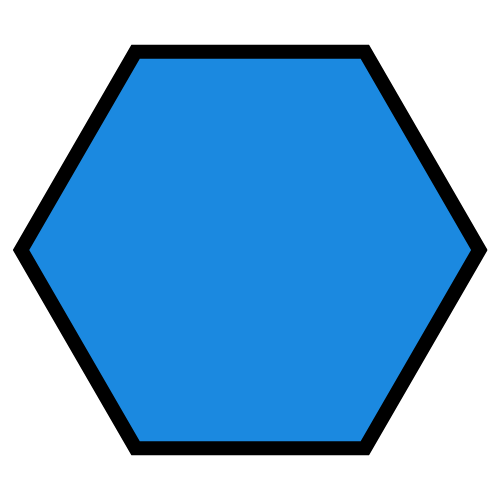 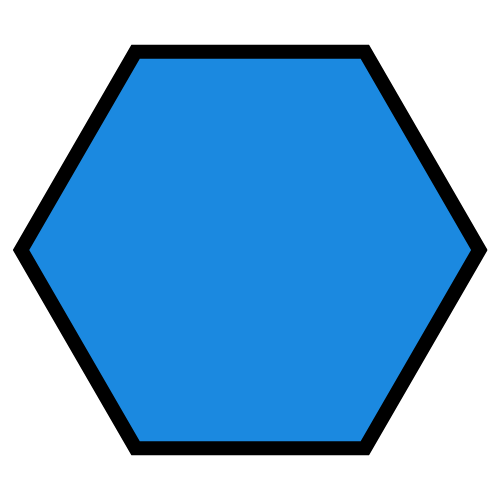 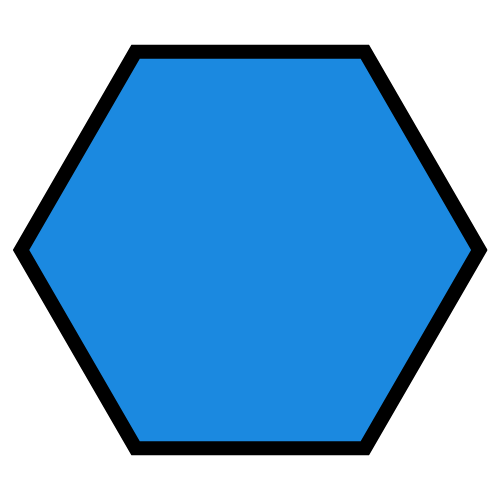 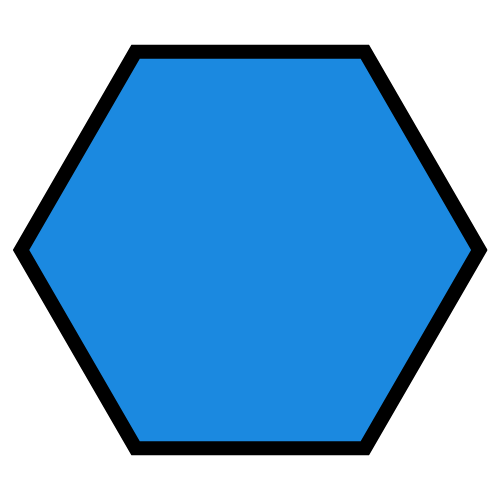 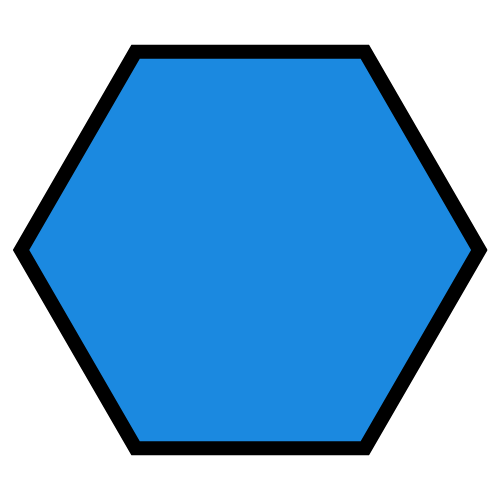 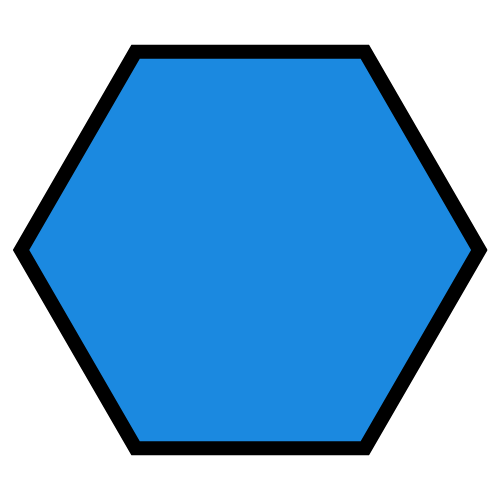 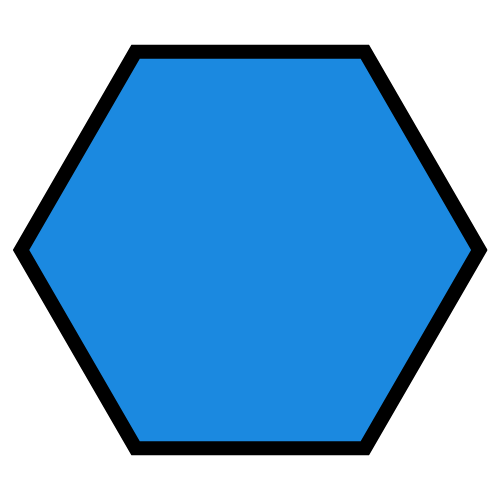 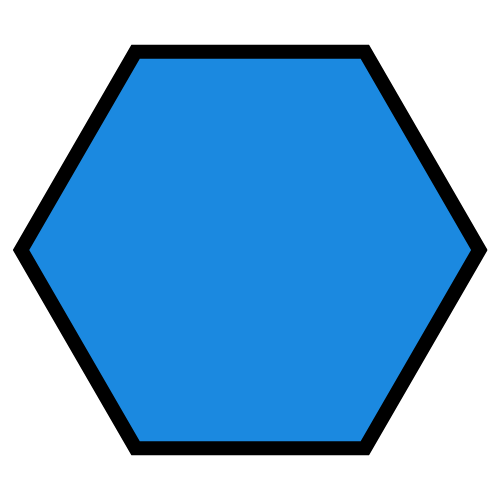 grandmother
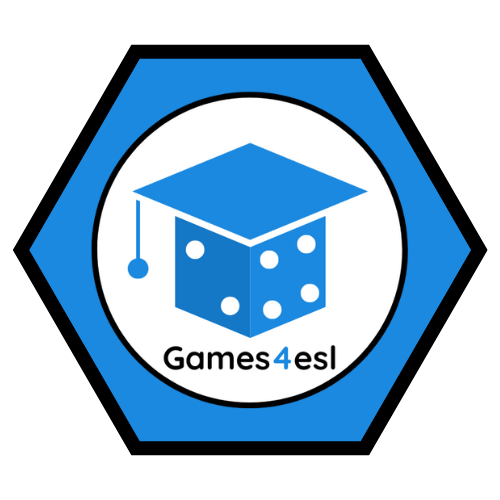 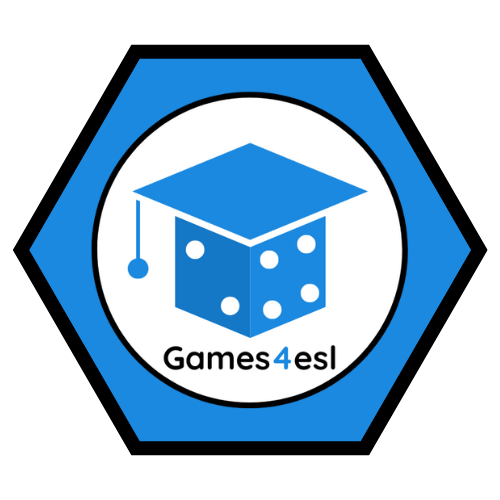 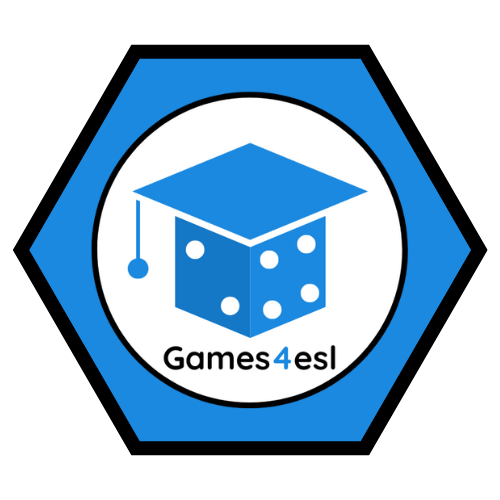 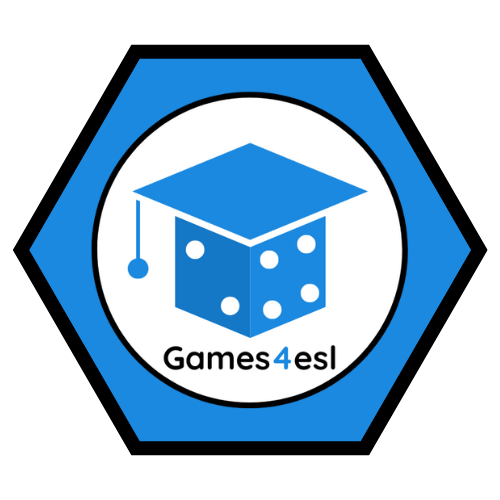 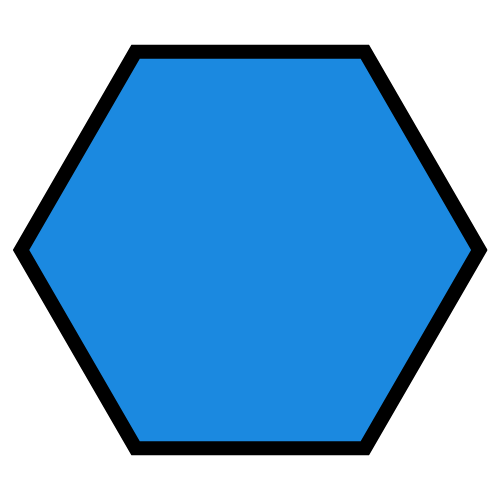 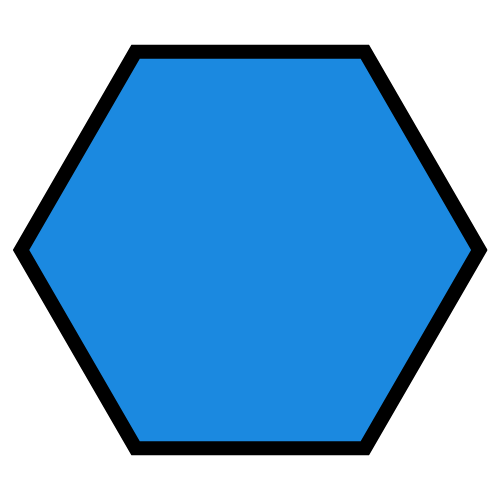 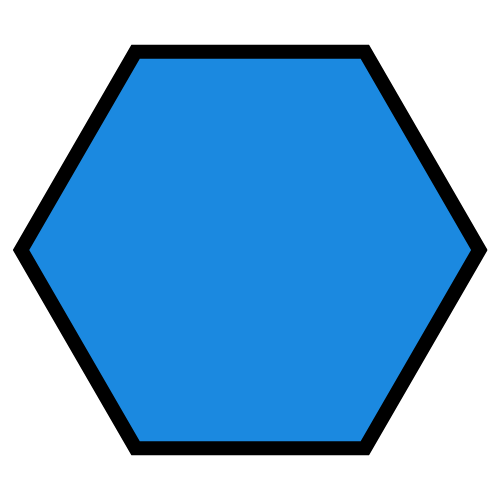 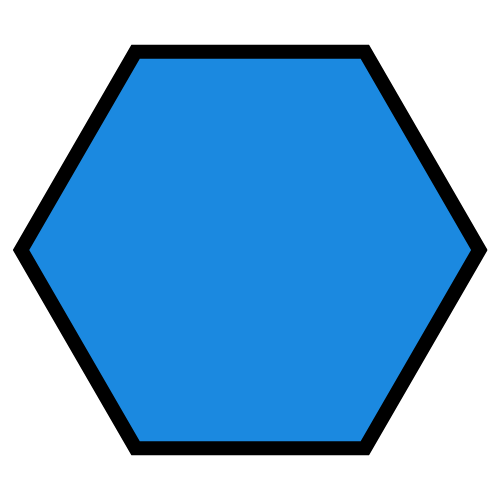 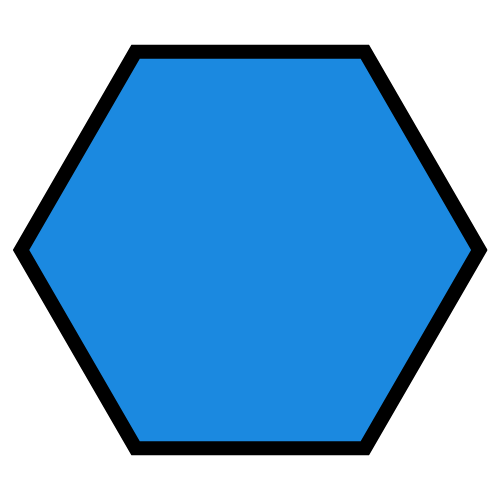 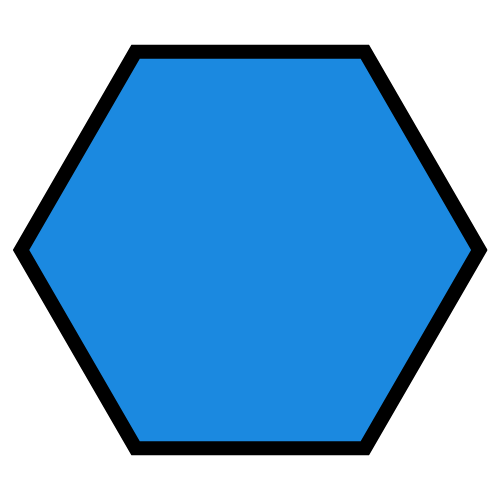 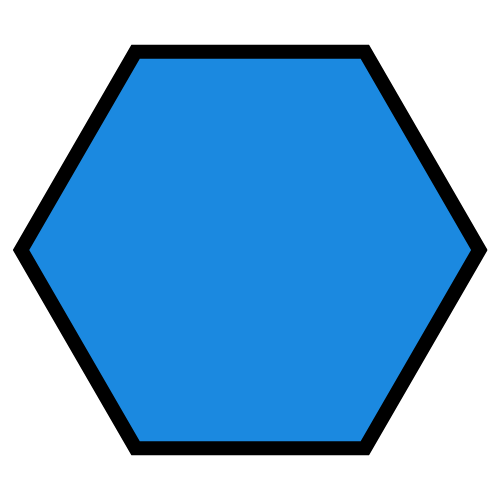 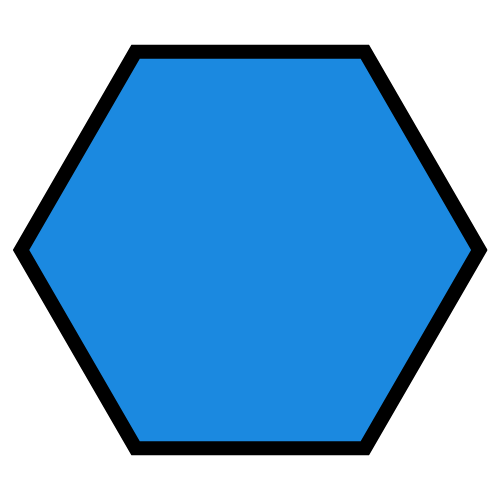 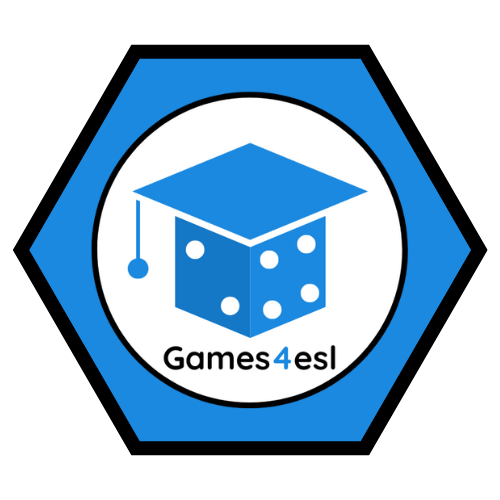 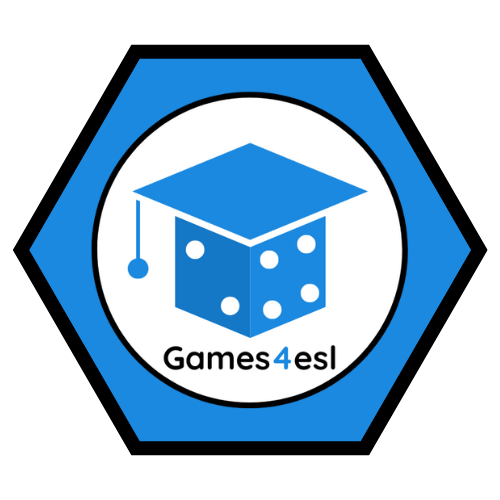 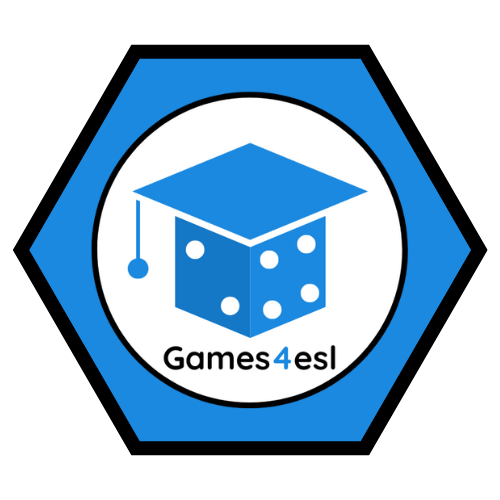 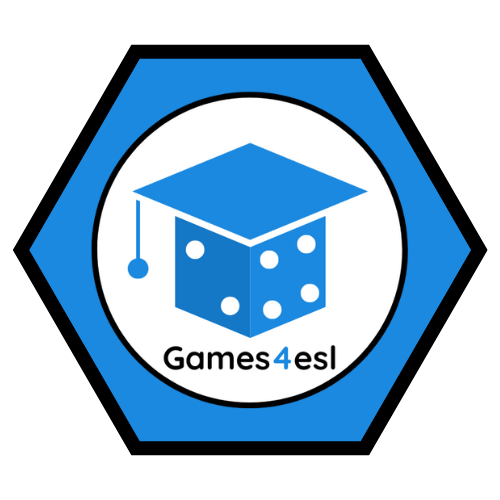 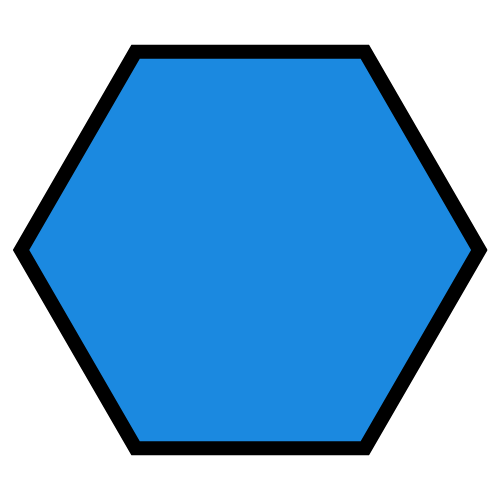 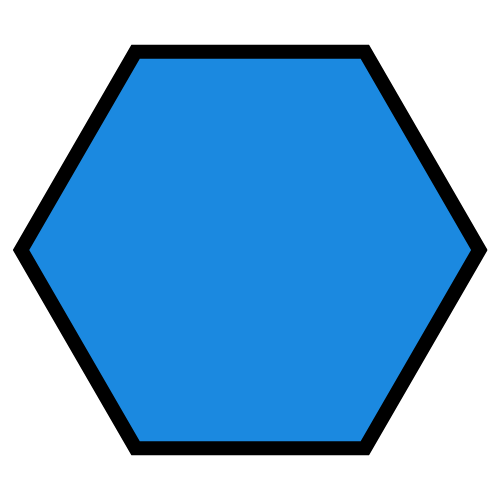 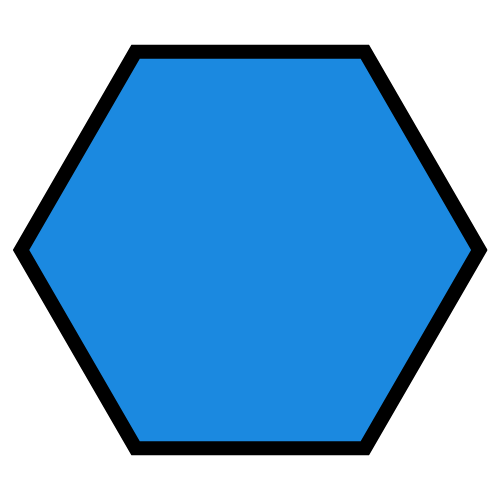 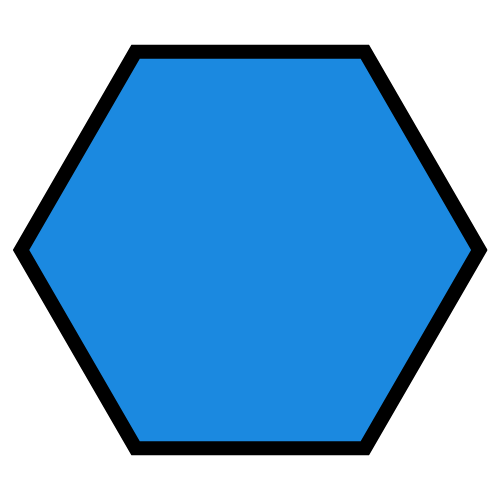 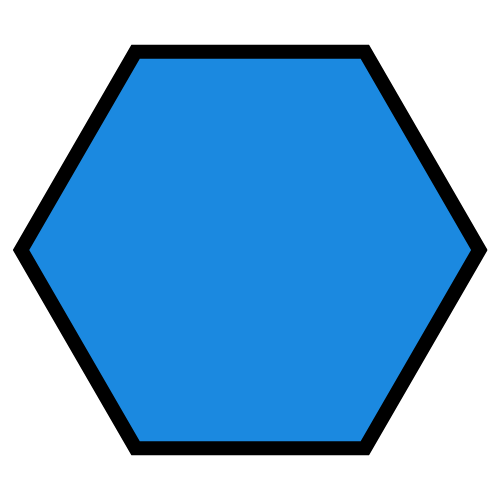 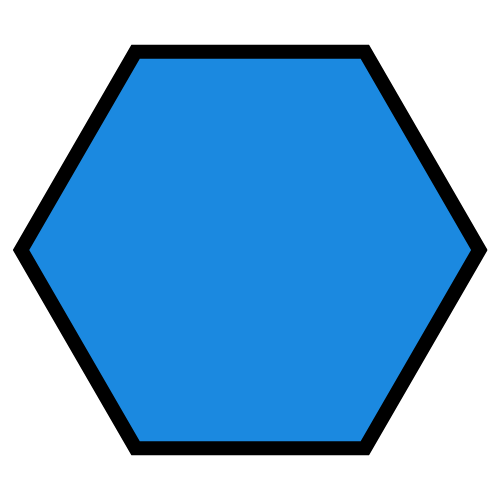 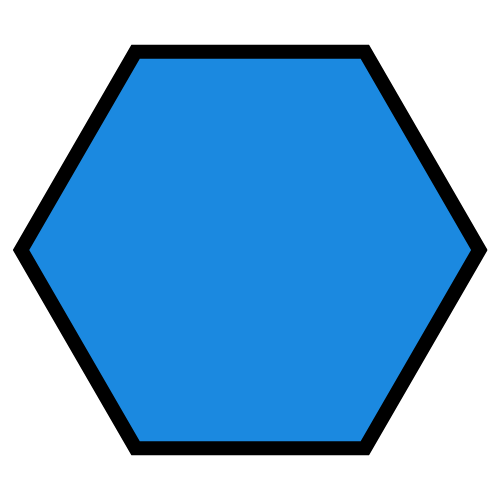 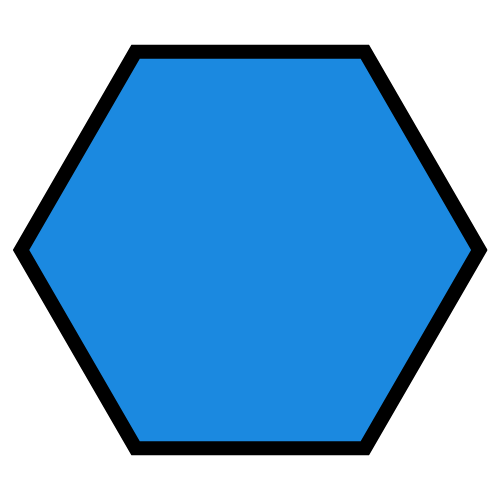 NEXT
SHOW
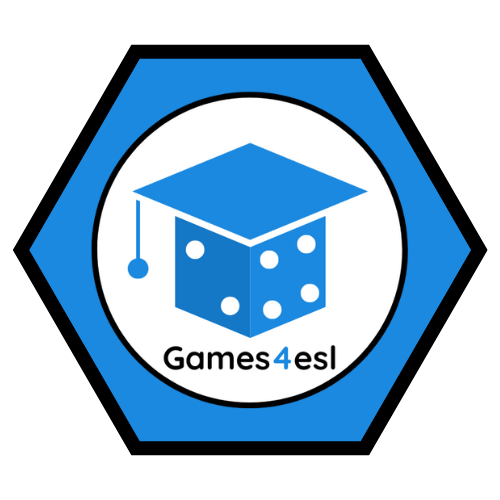 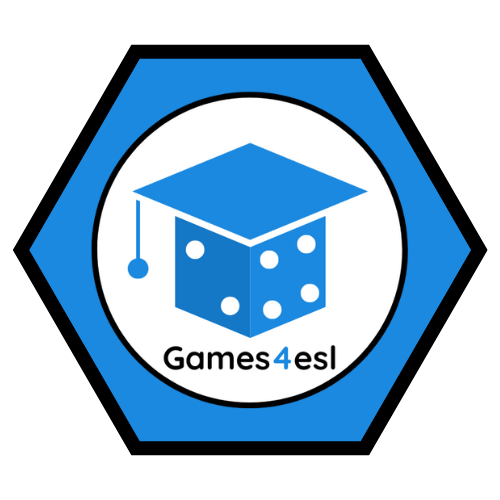 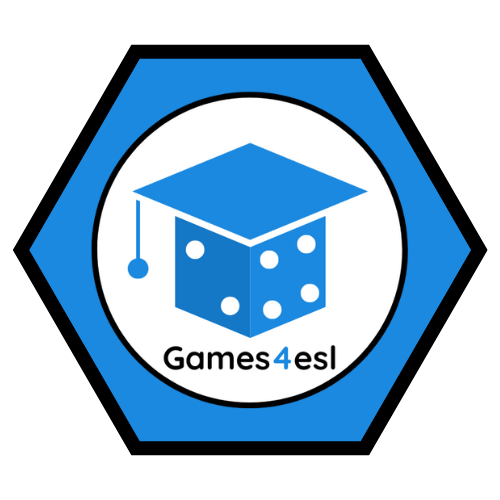 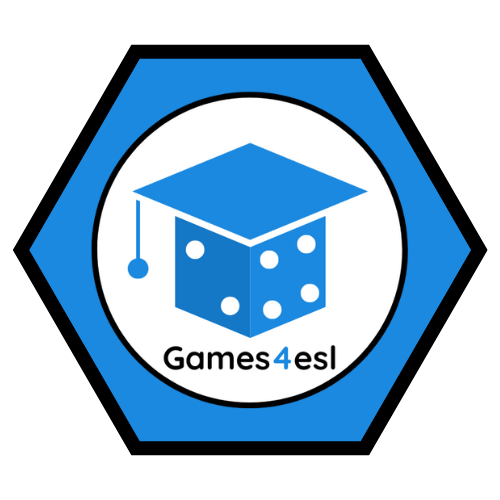 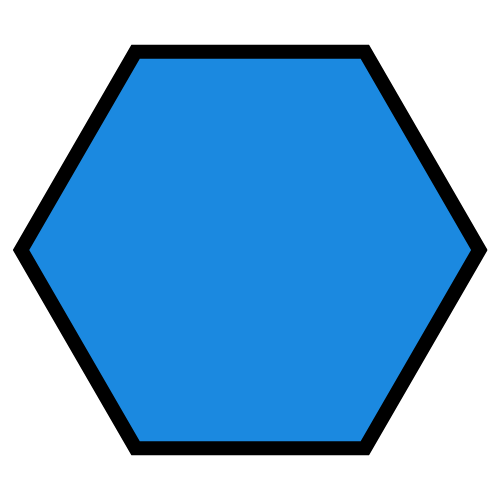 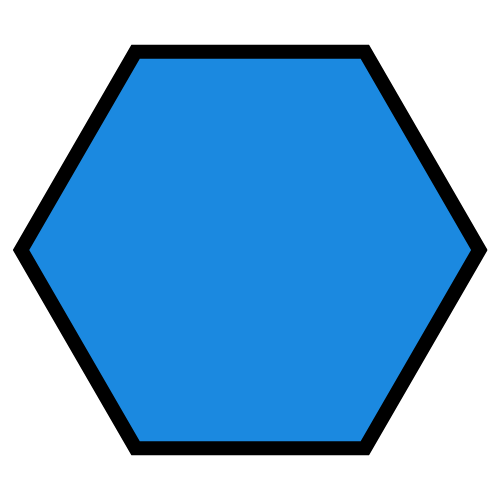 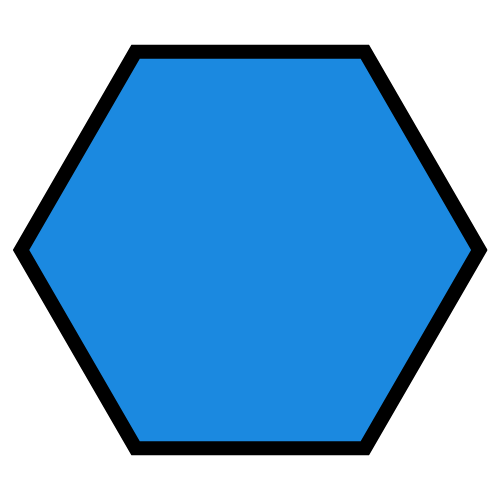 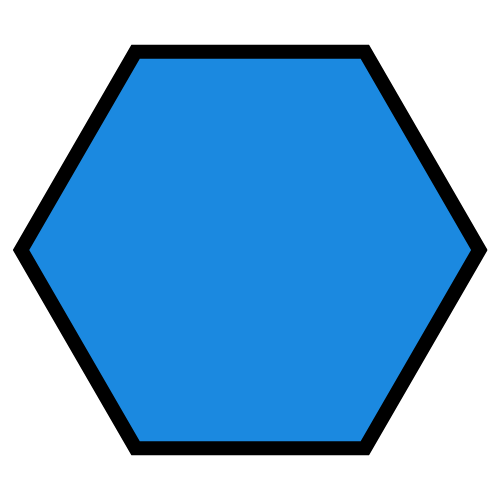 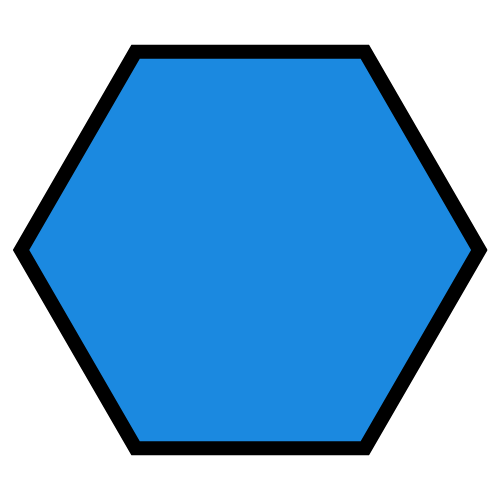 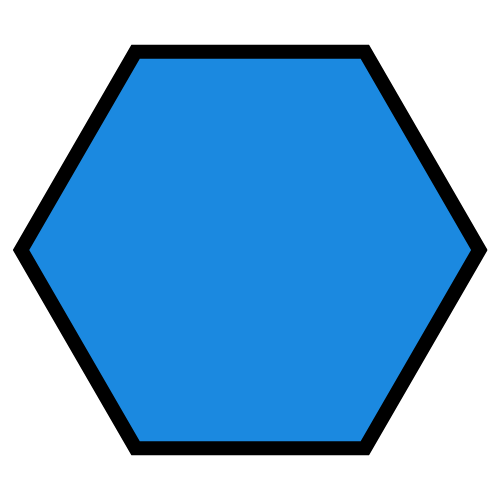 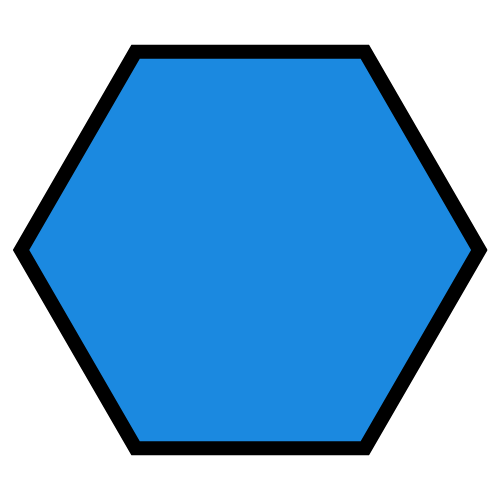 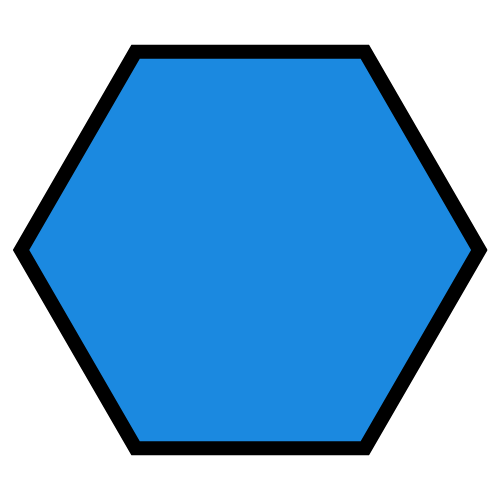 father
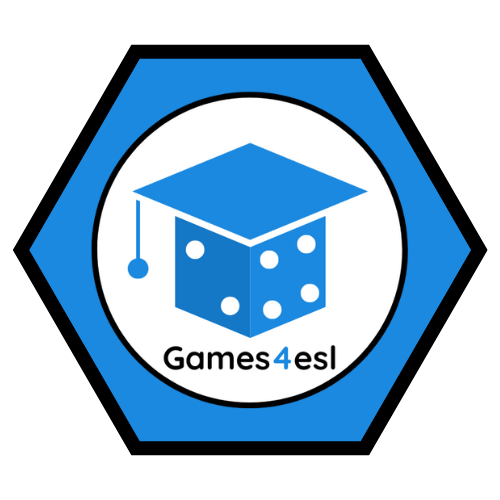 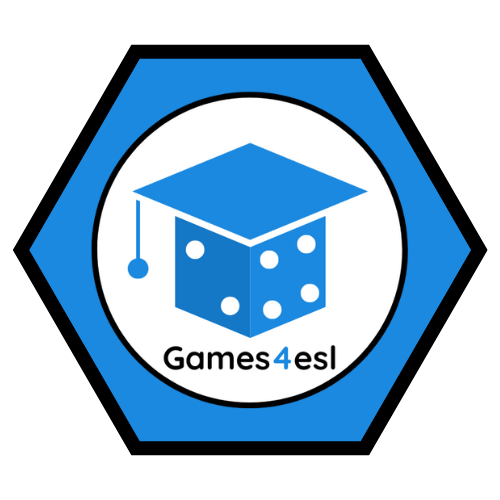 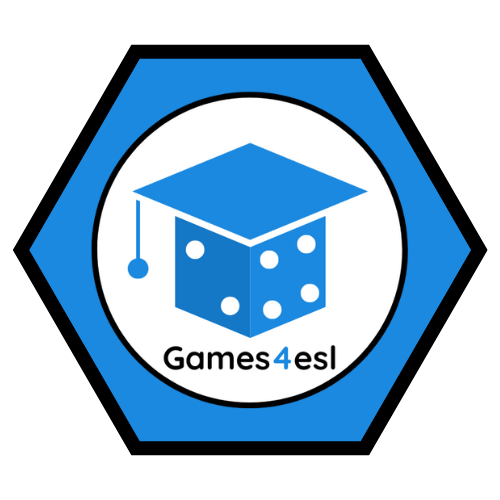 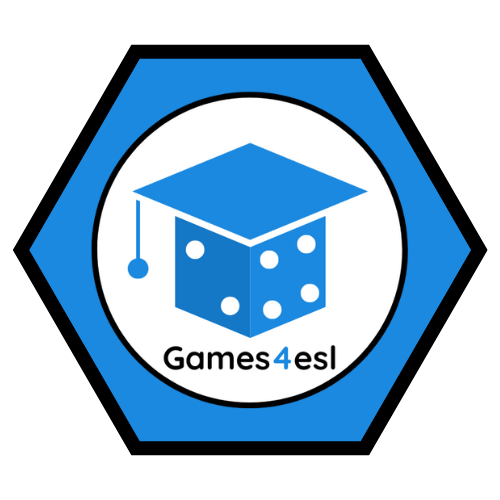 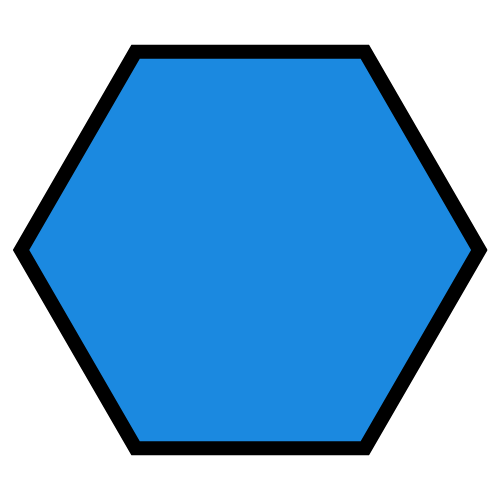 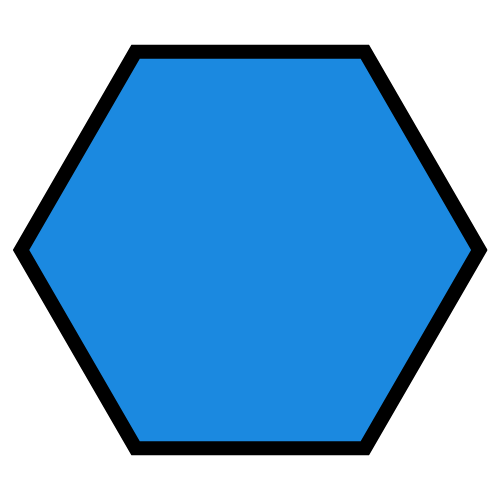 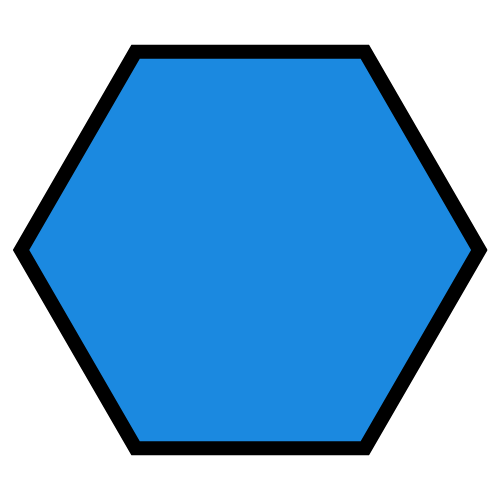 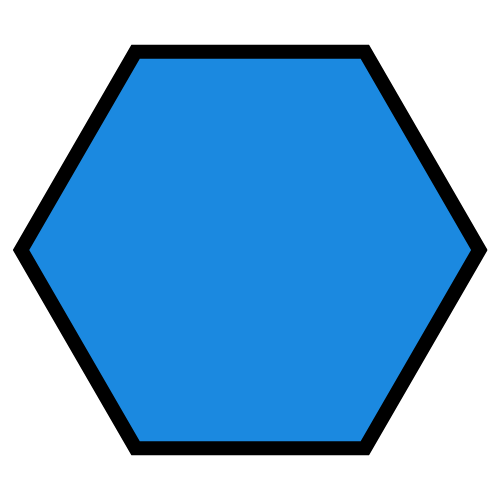 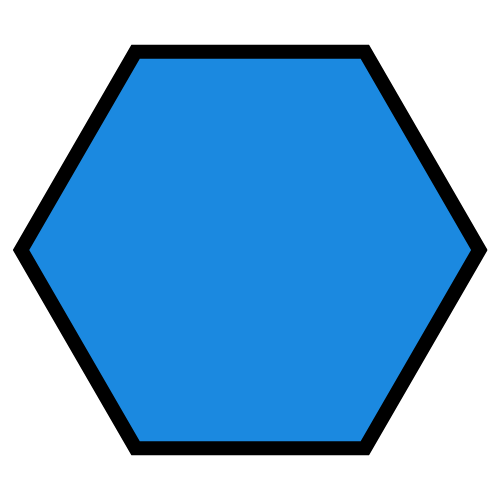 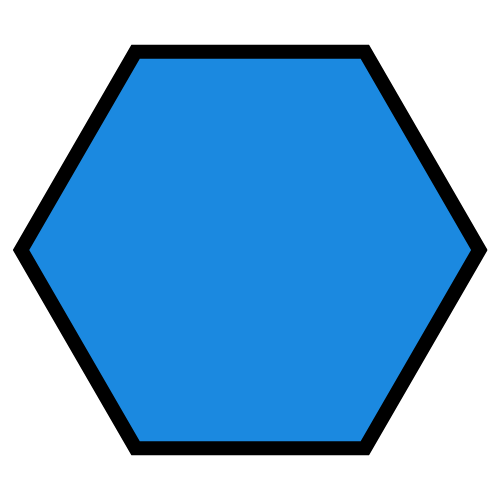 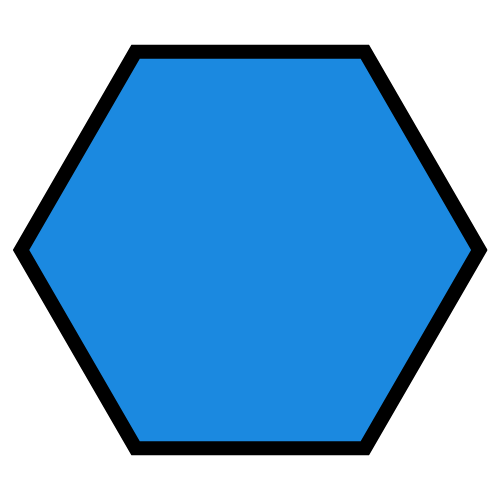 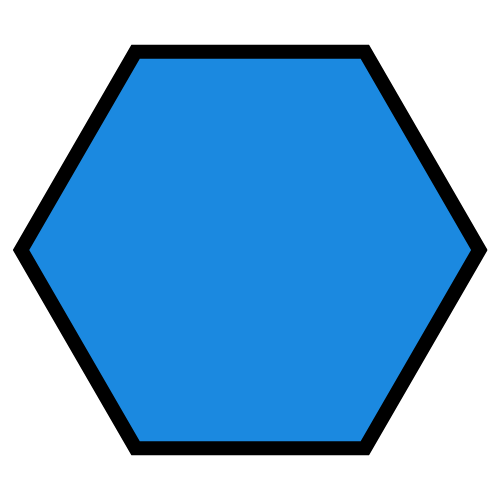 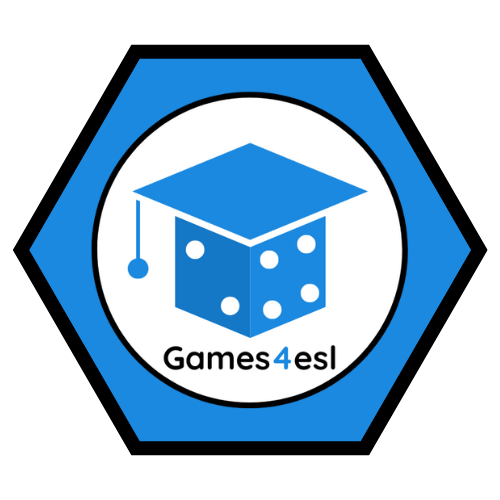 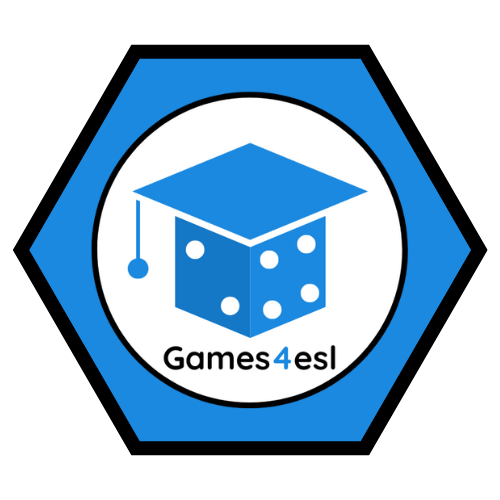 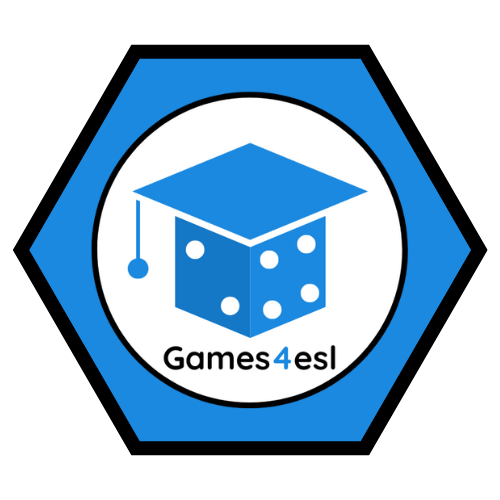 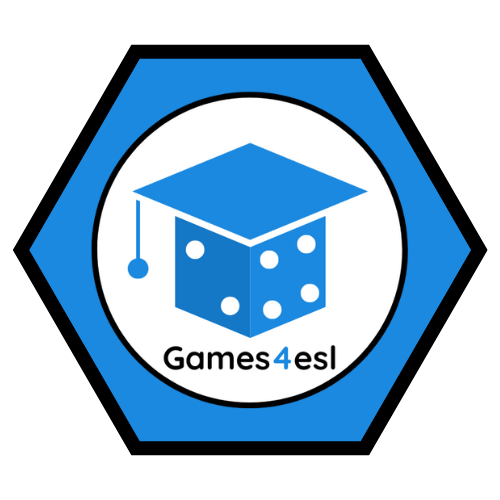 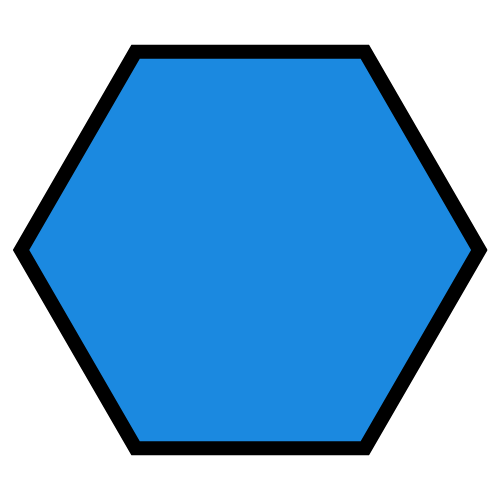 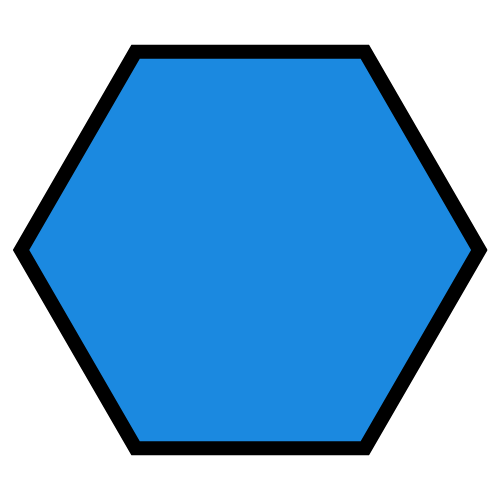 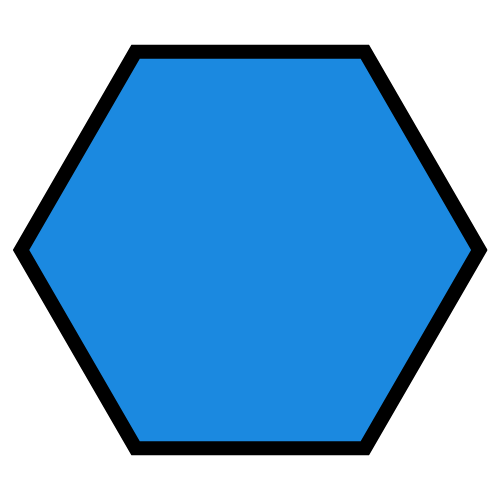 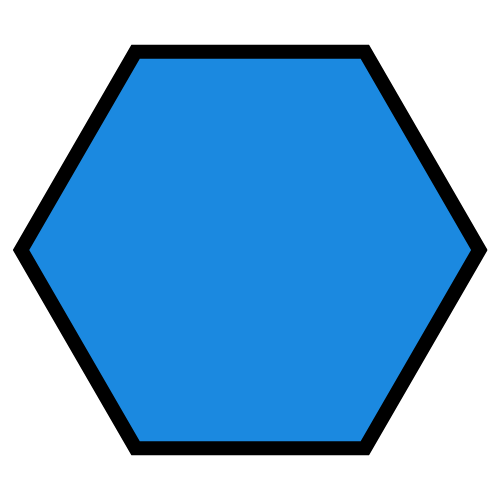 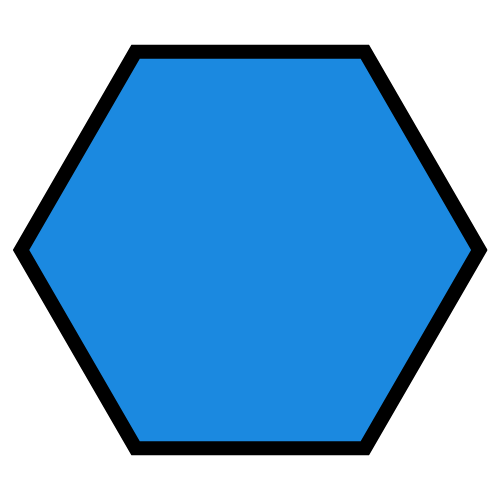 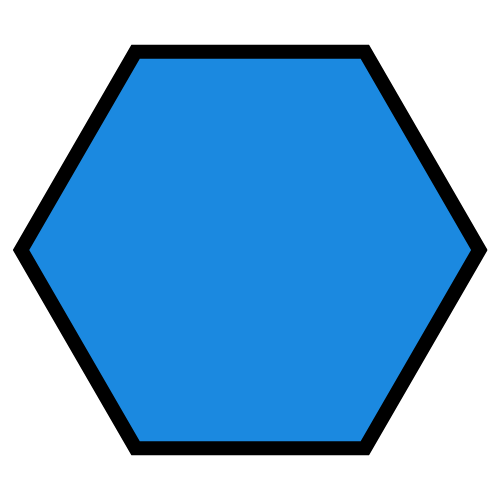 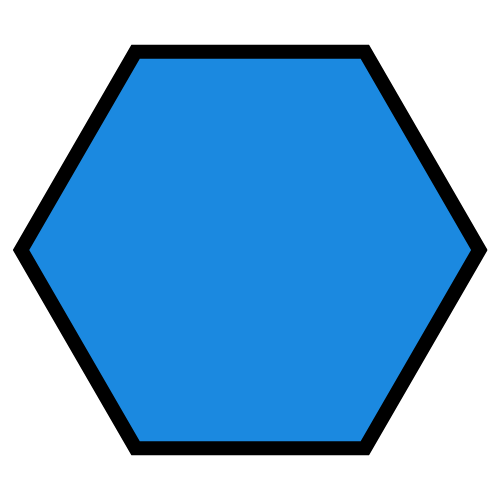 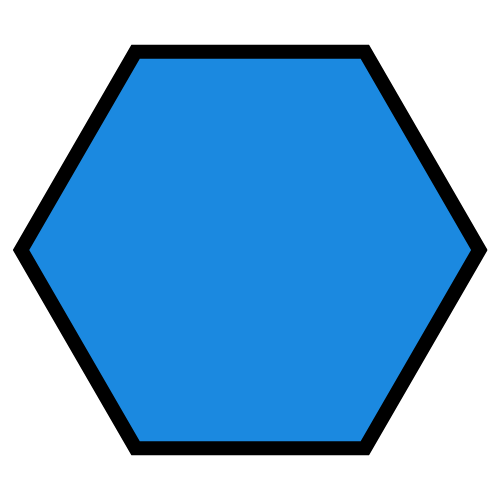 NEXT
SHOW
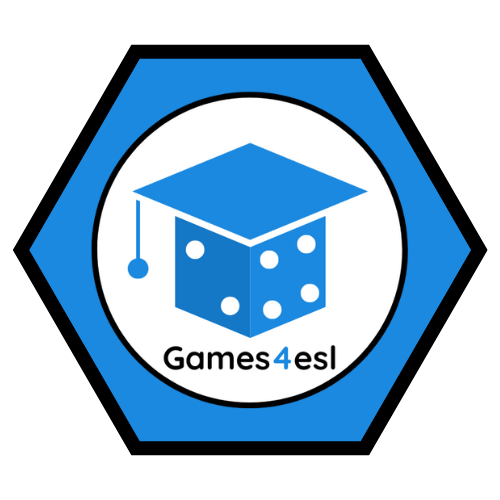 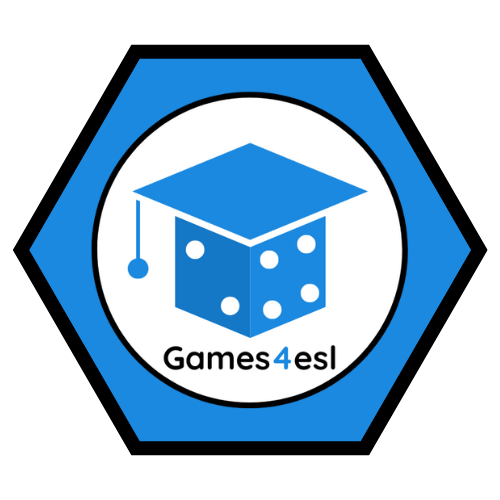 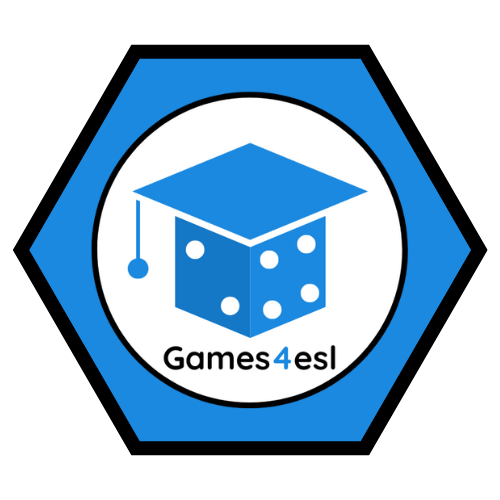 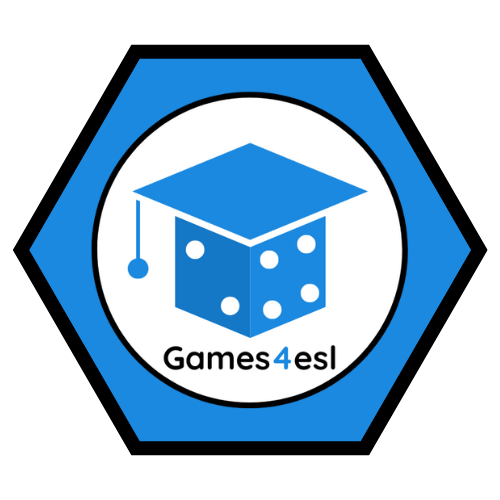 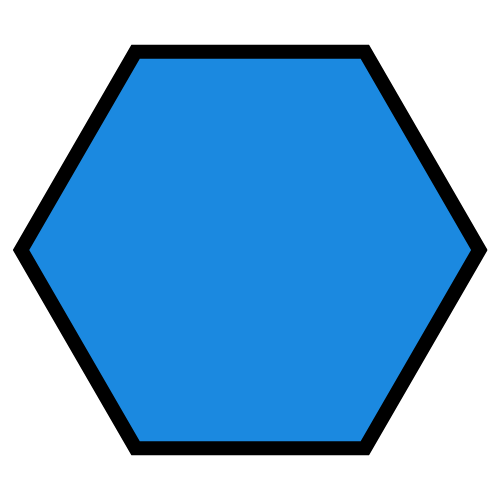 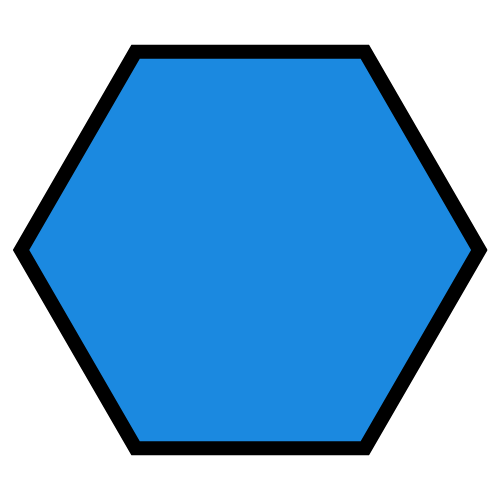 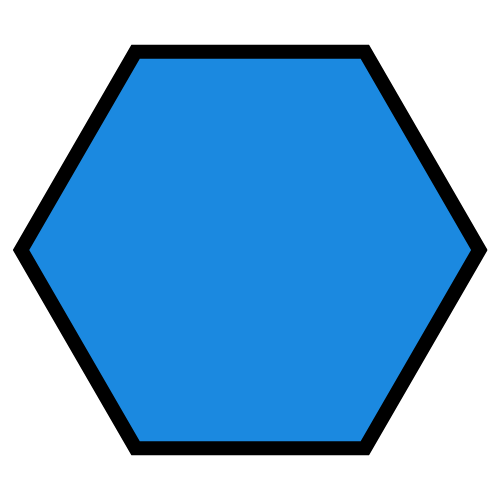 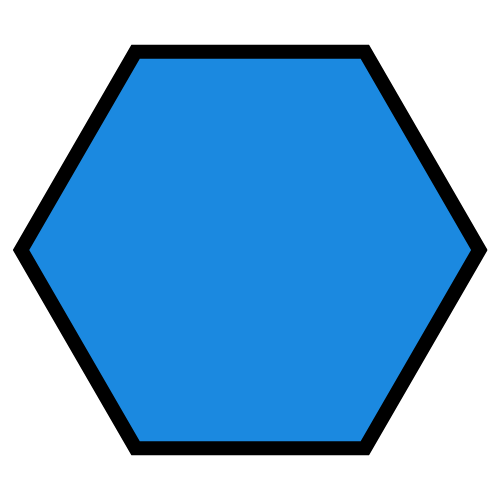 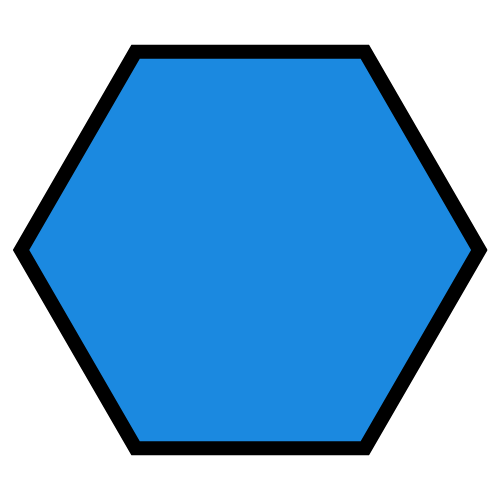 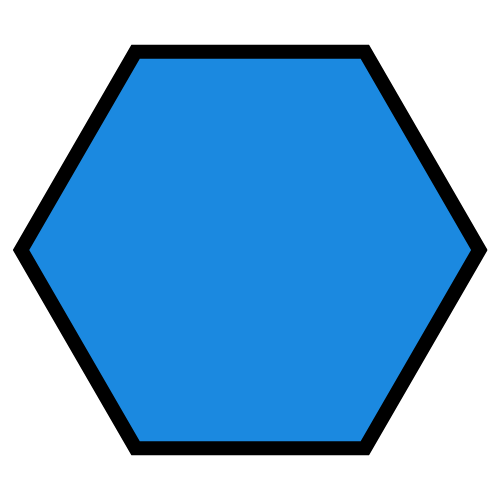 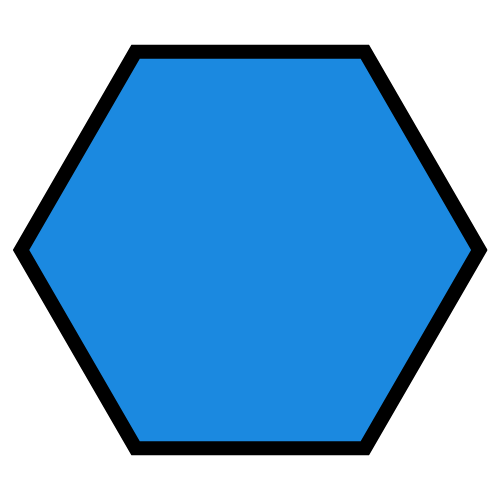 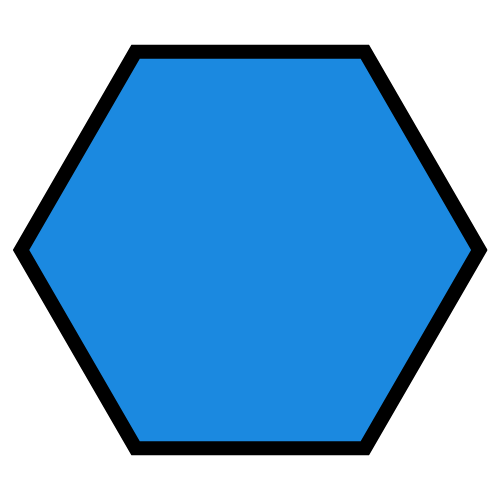 sister
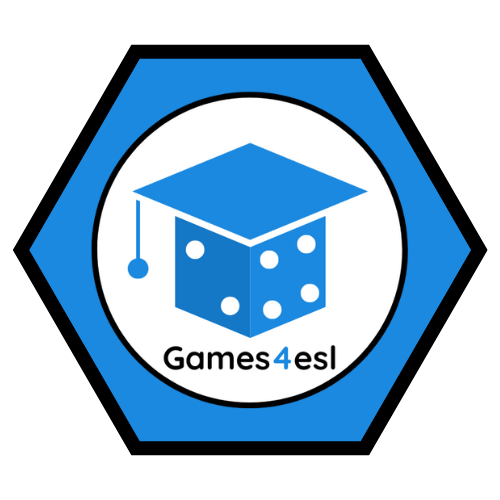 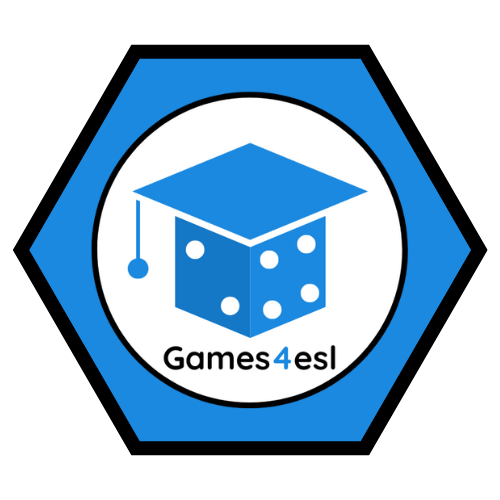 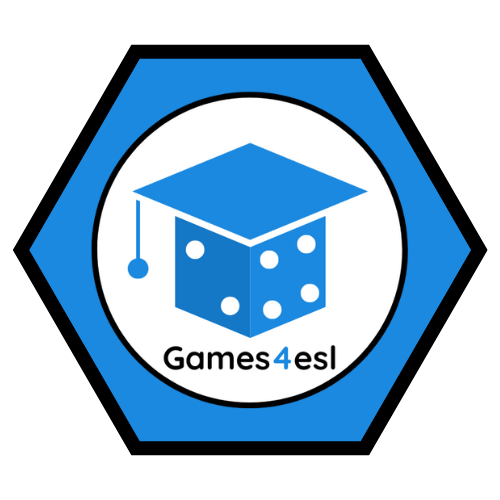 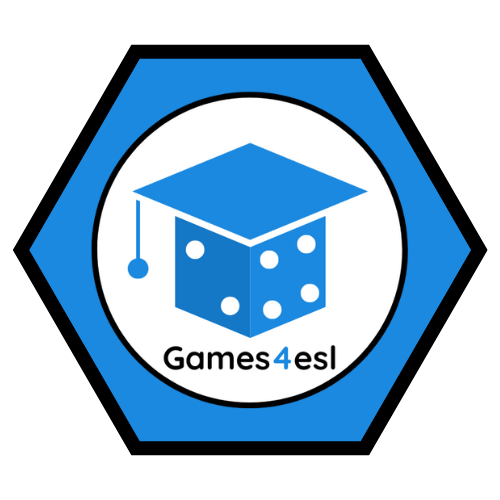 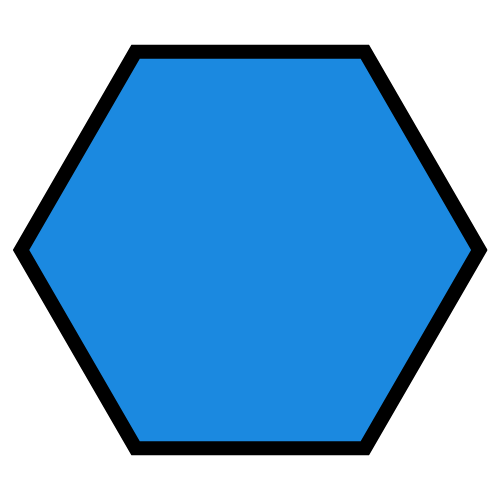 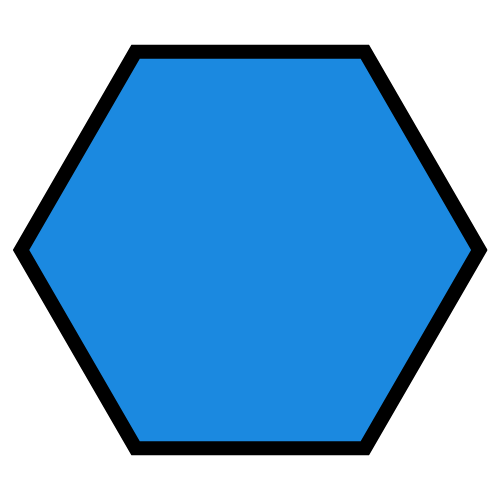 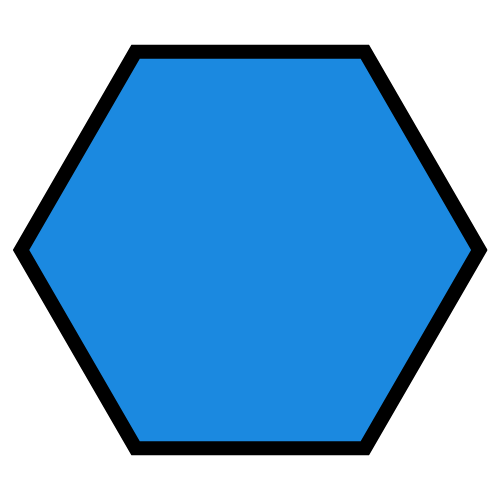 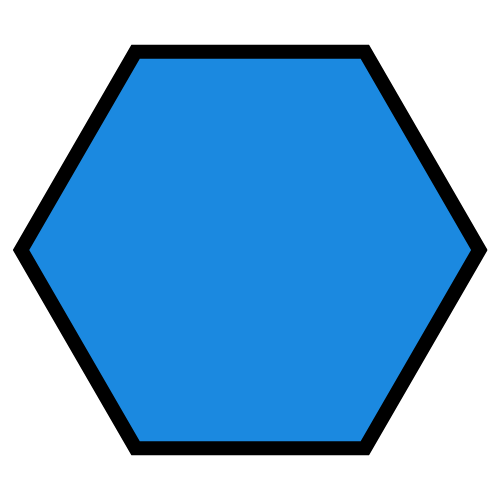 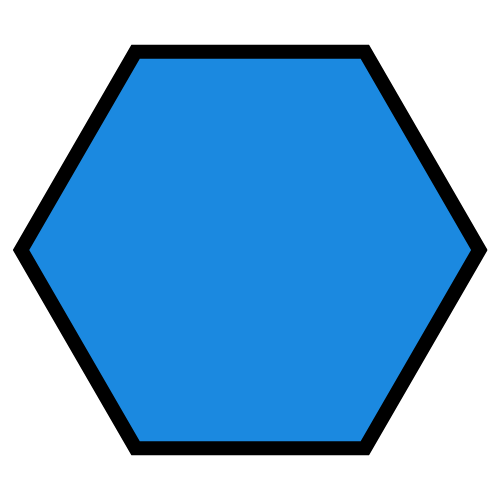 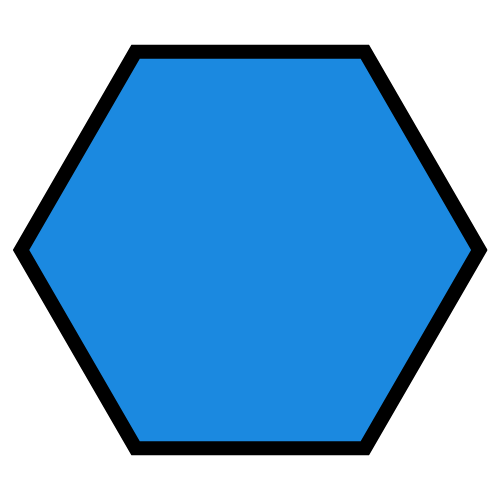 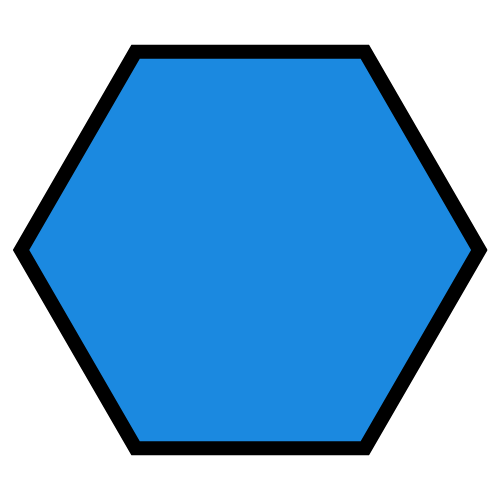 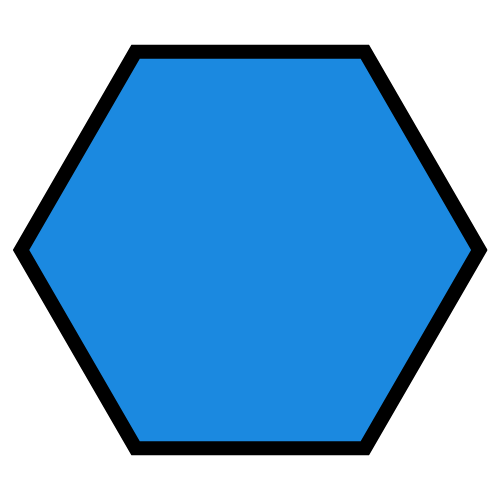 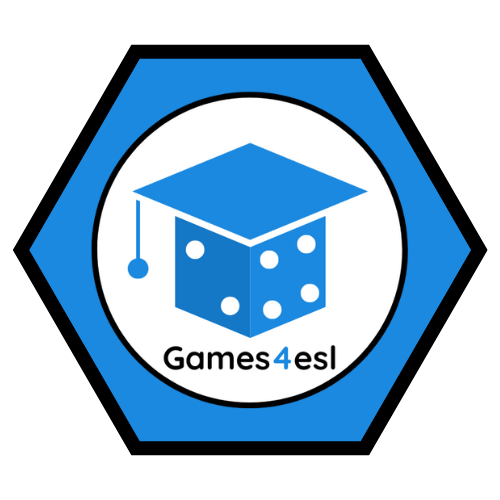 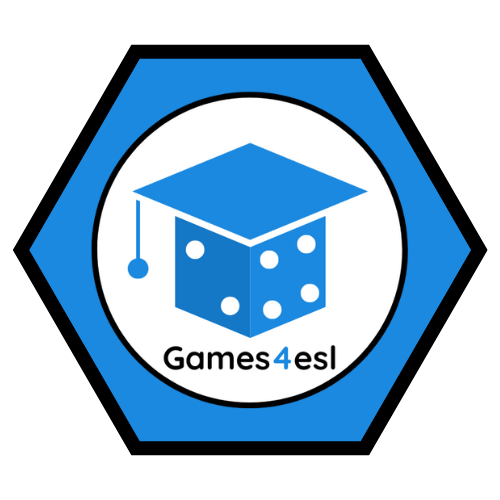 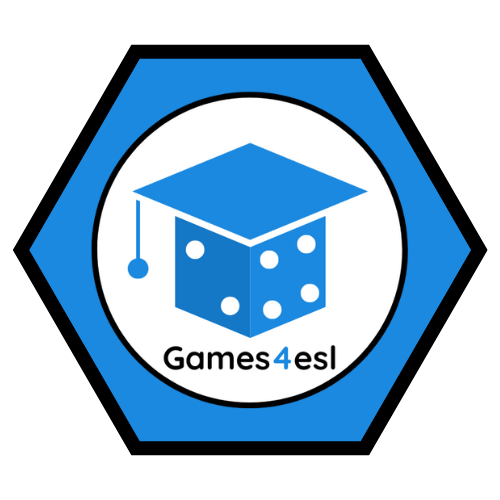 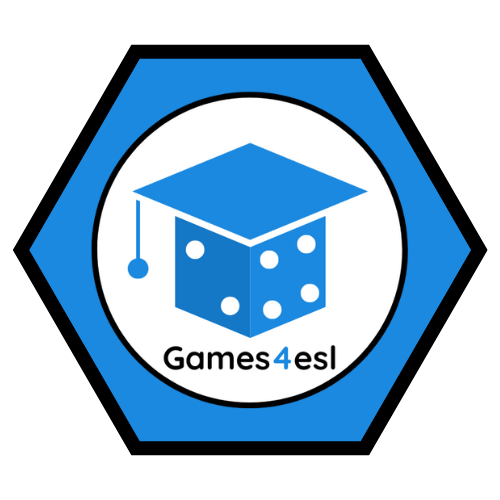 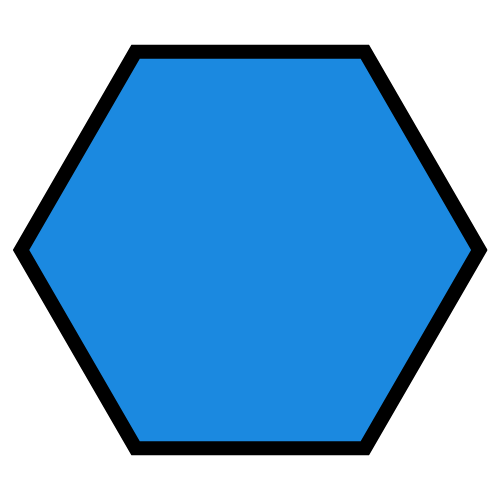 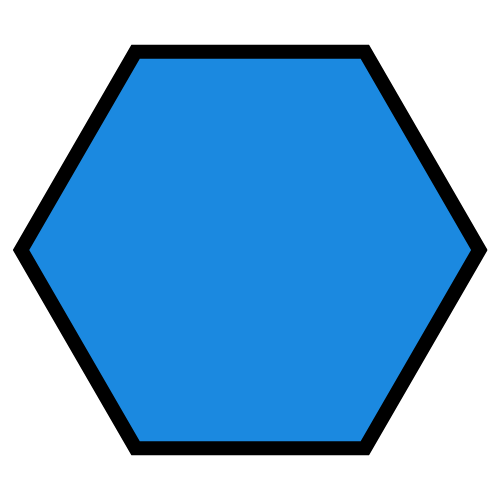 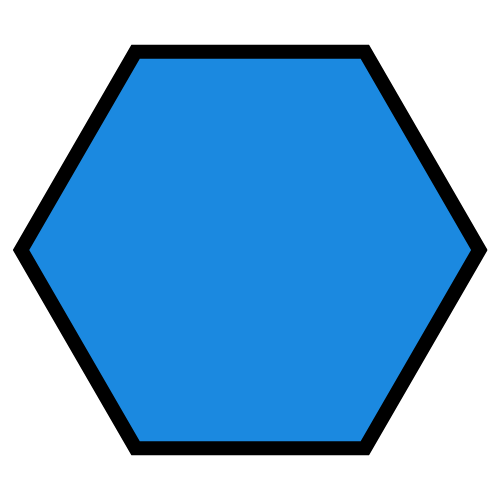 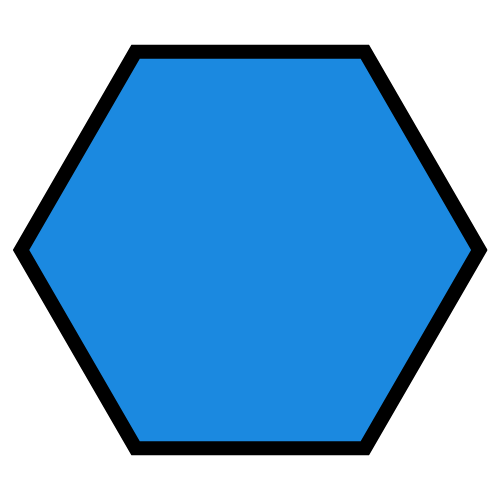 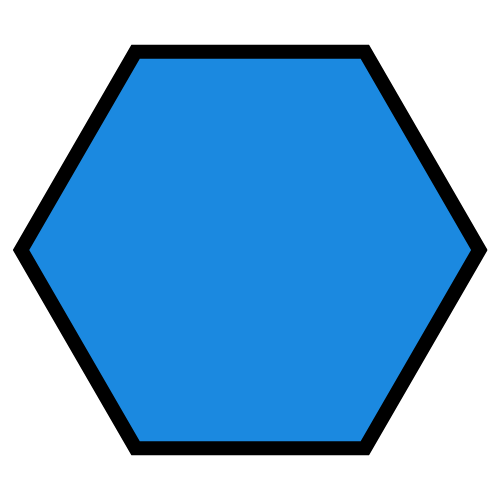 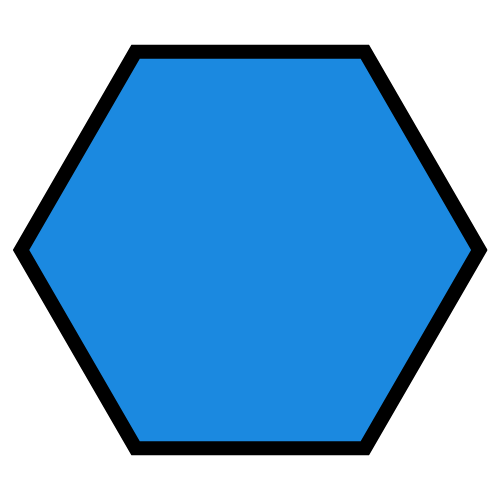 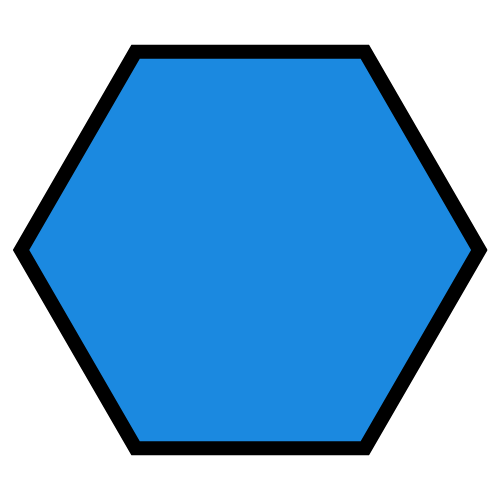 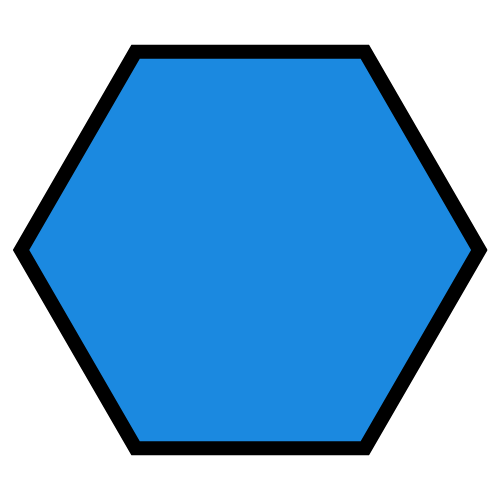 NEXT
SHOW
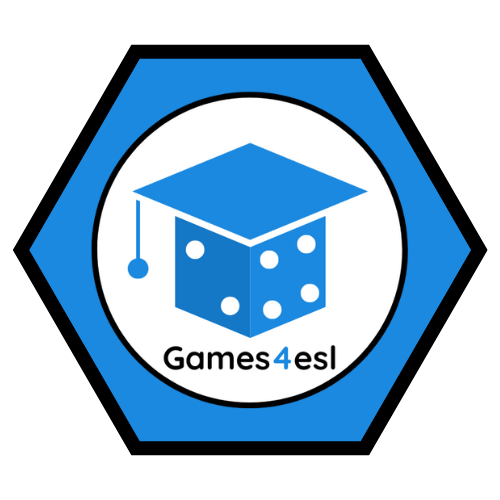 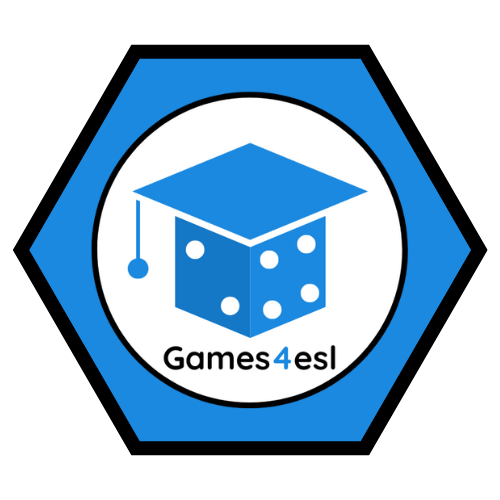 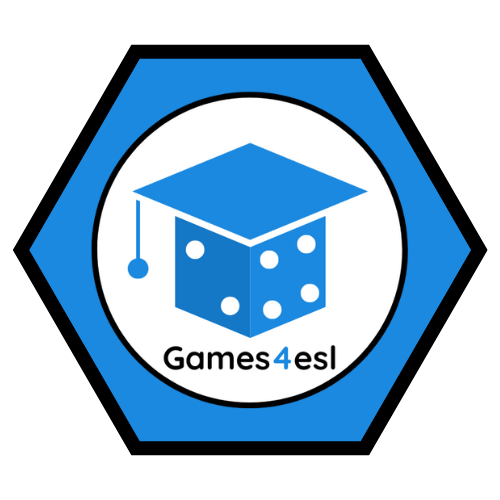 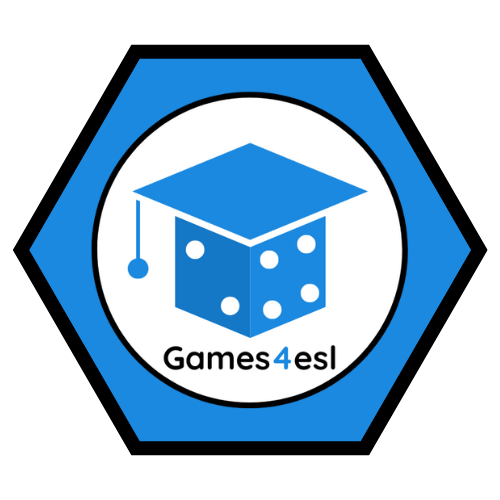 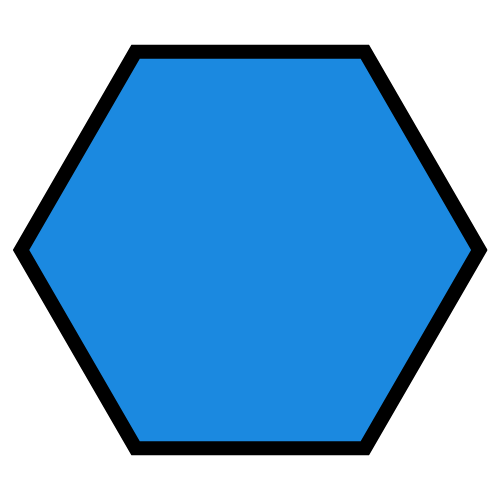 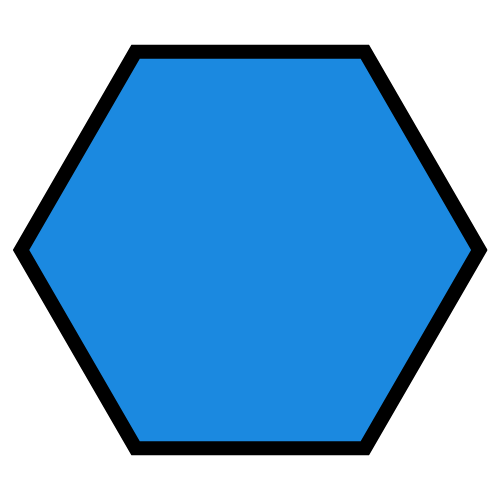 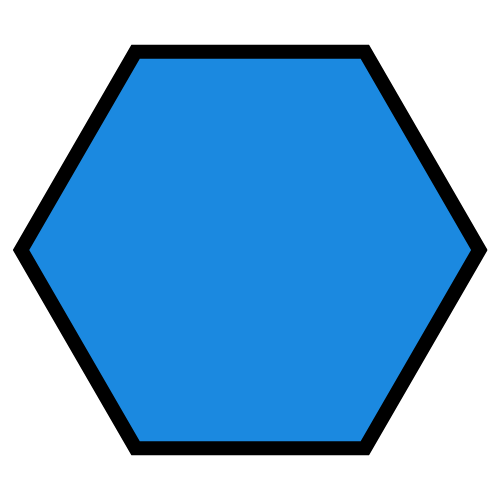 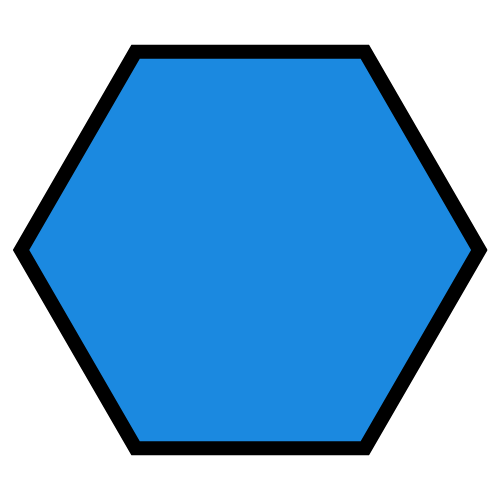 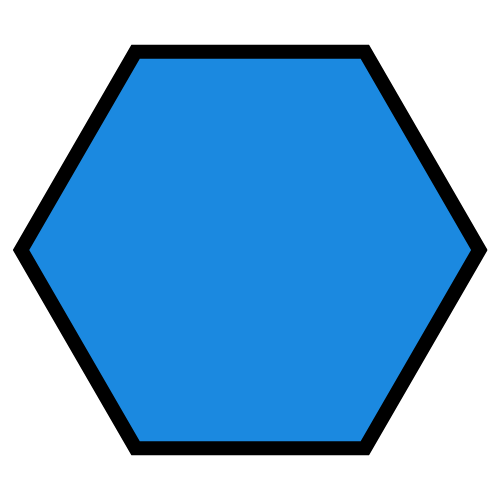 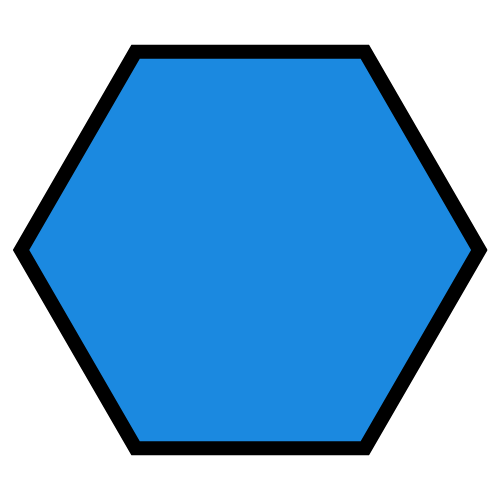 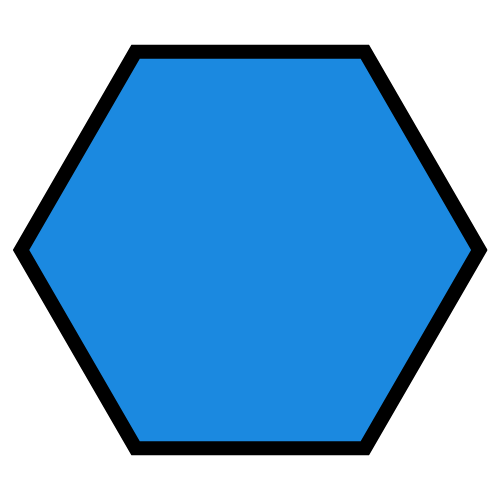 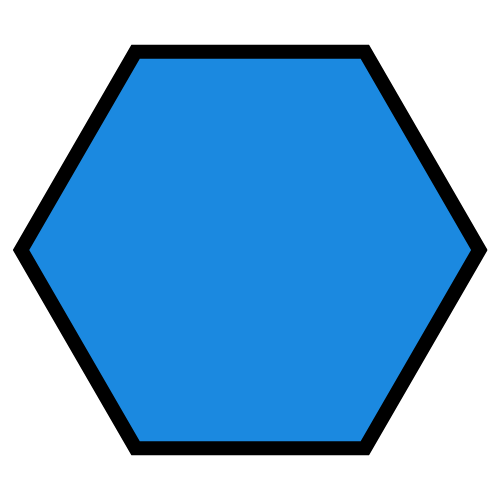 grandfather
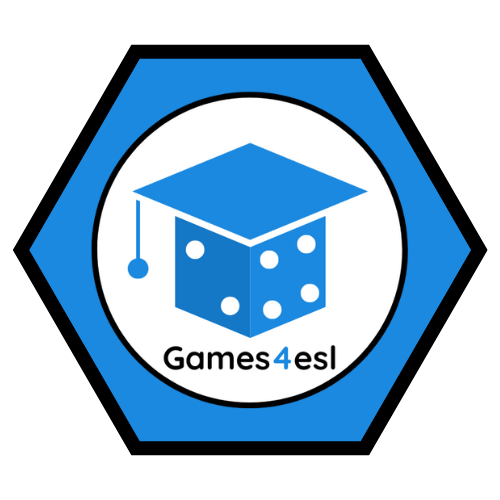 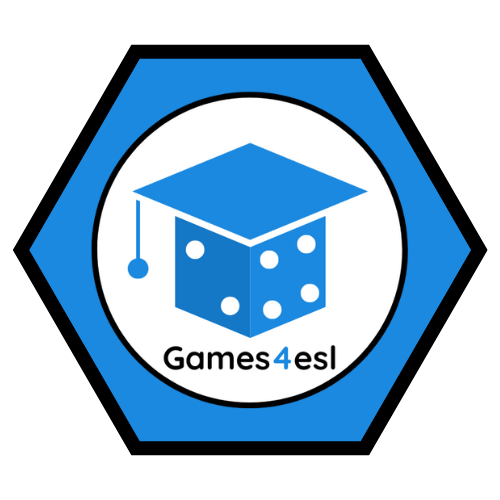 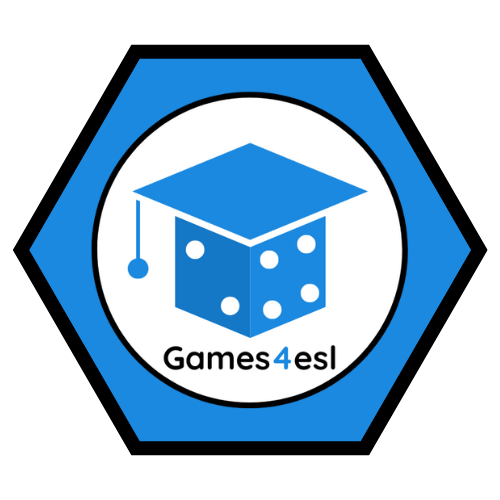 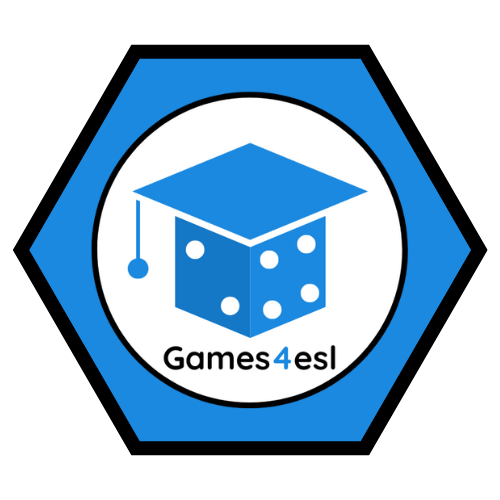 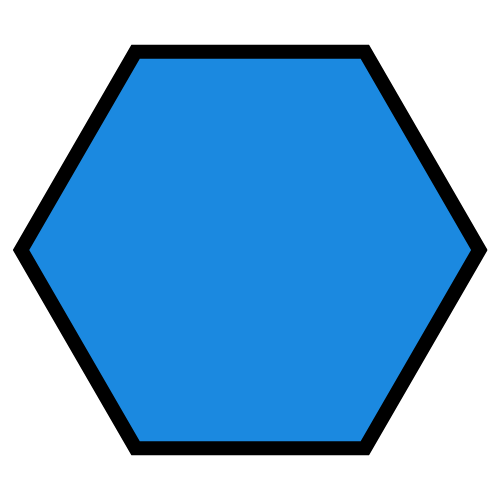 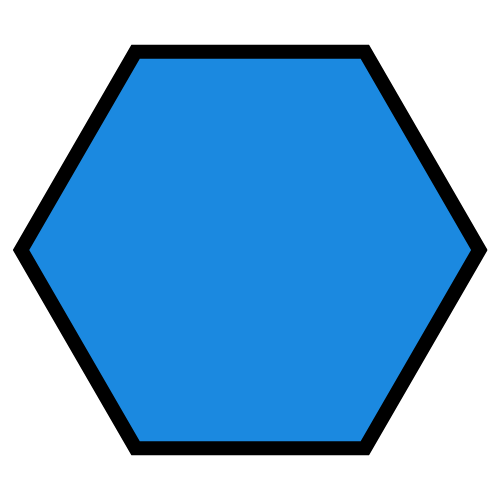 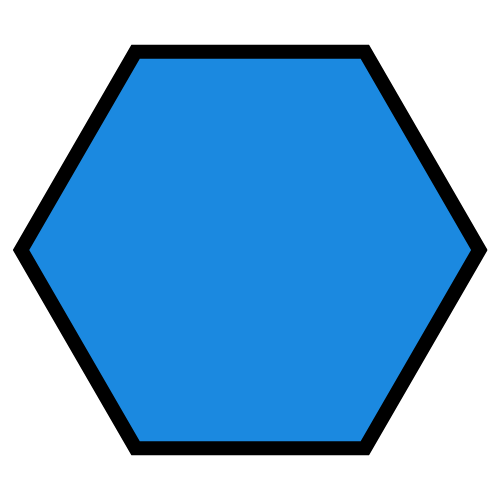 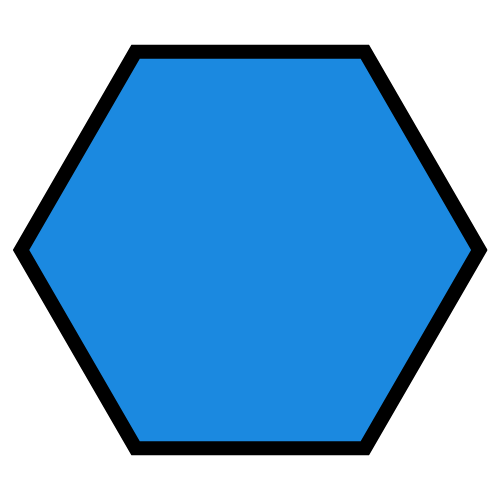 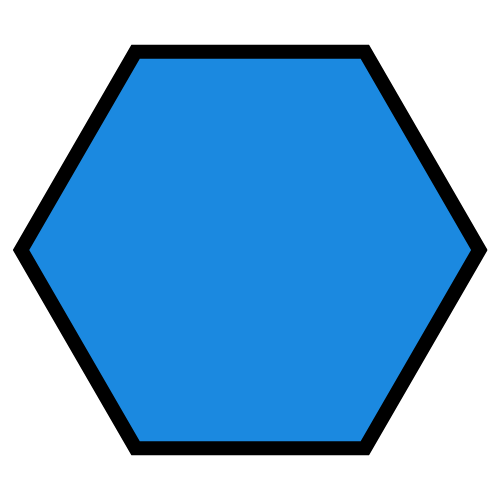 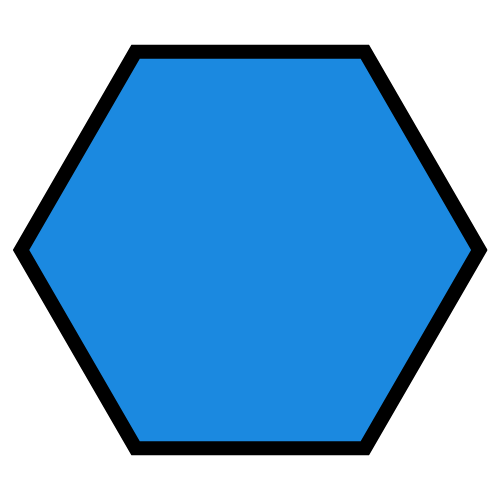 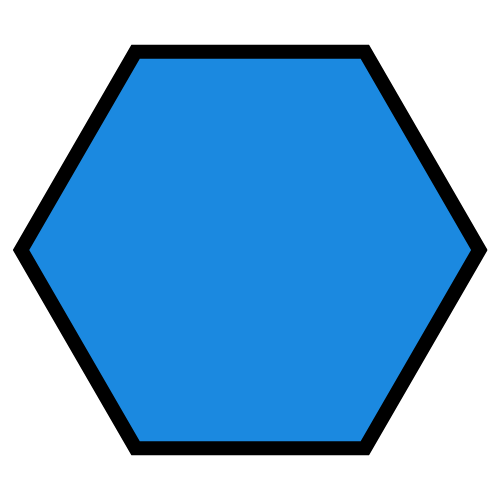 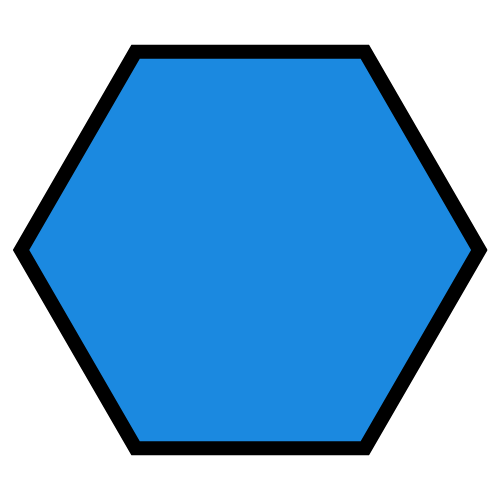 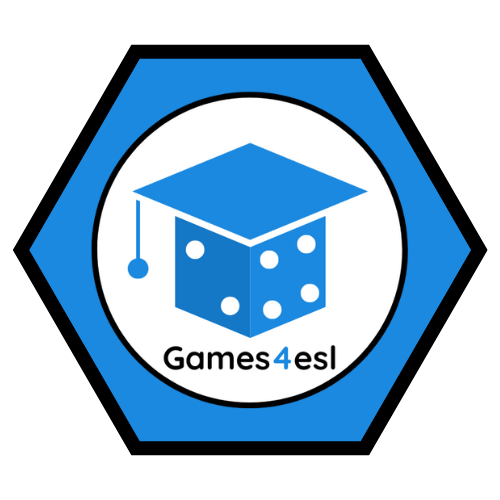 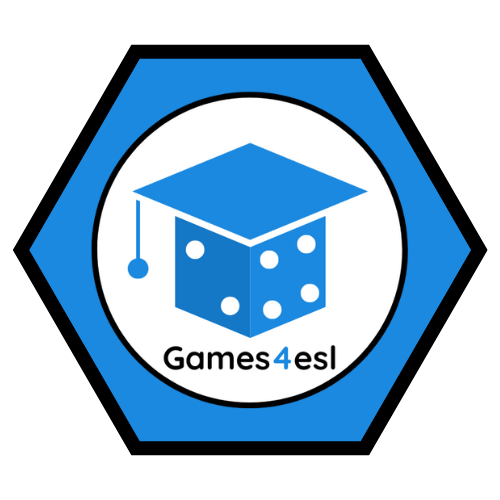 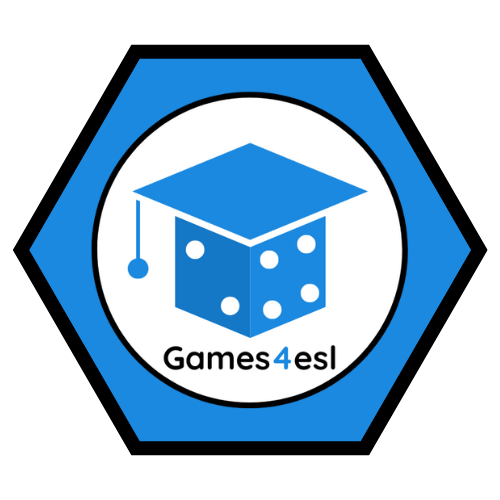 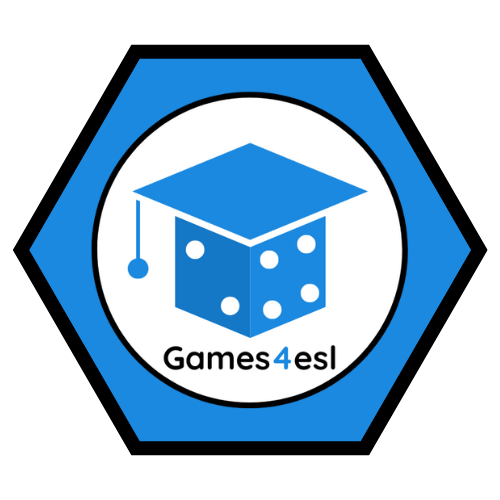 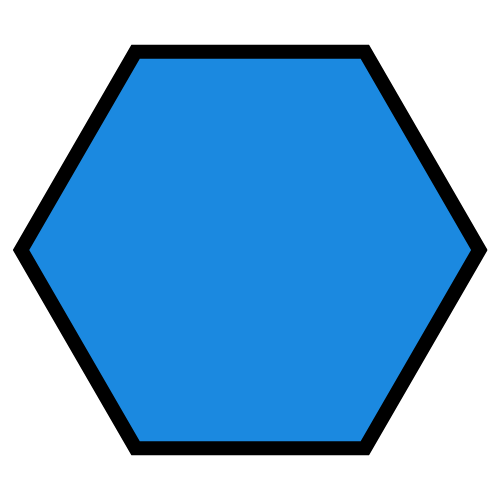 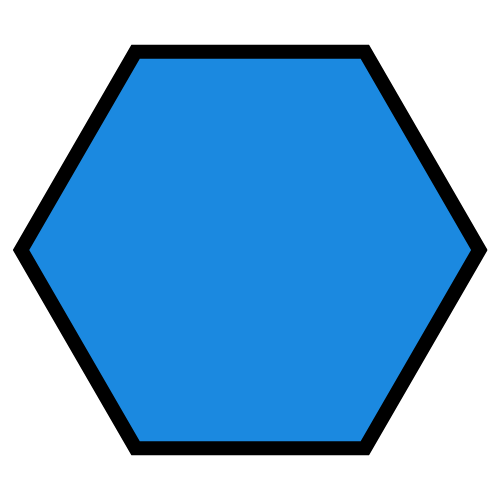 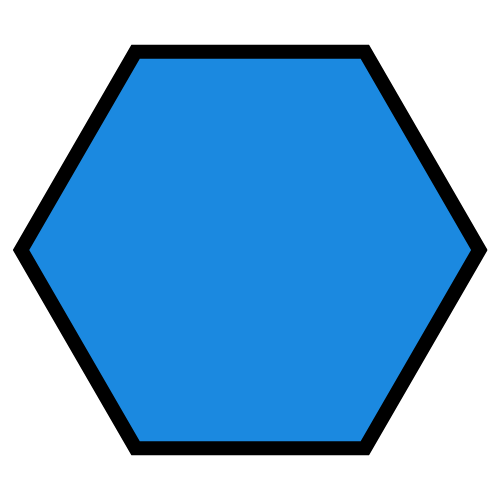 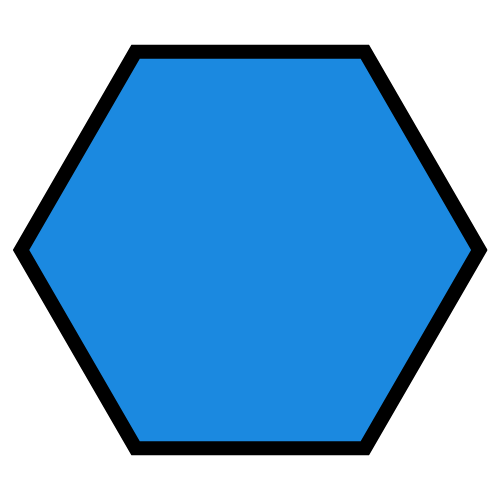 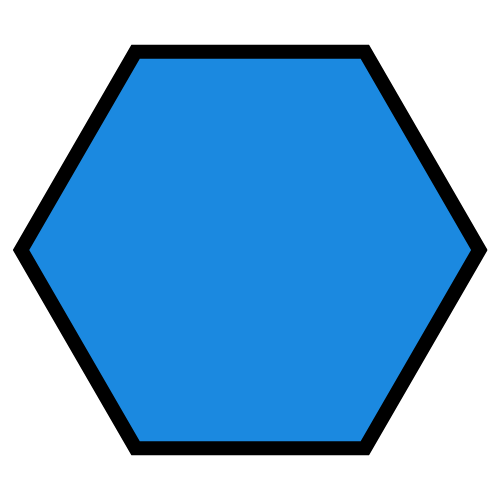 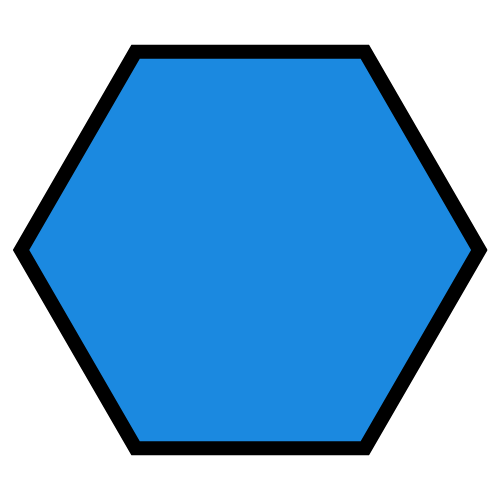 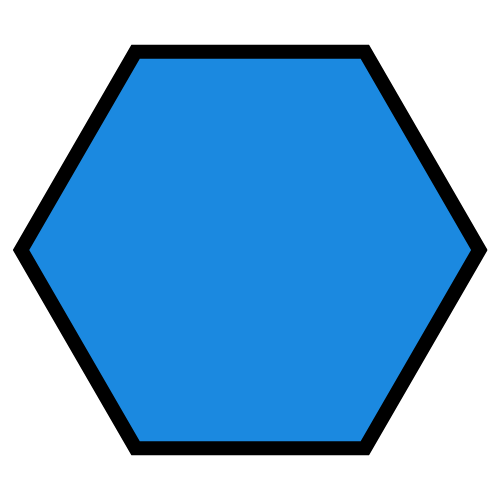 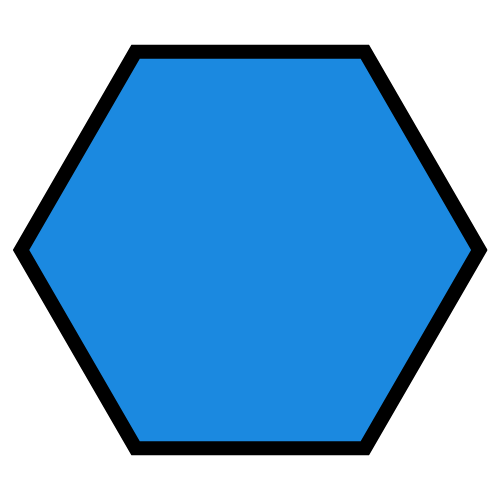 NEXT
SHOW
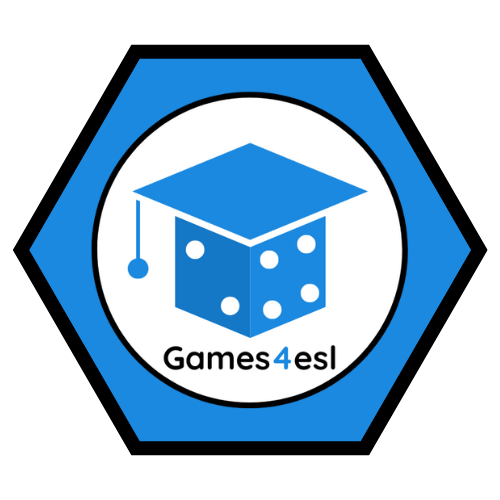 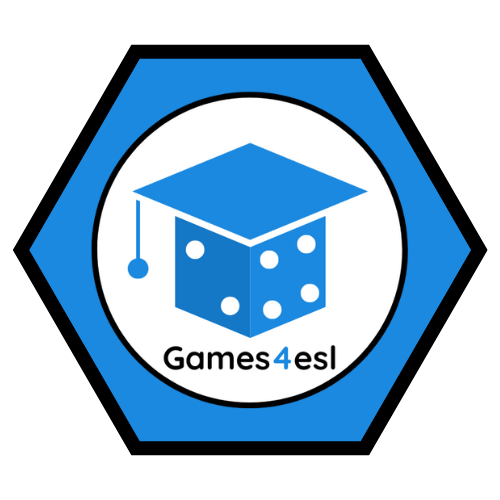 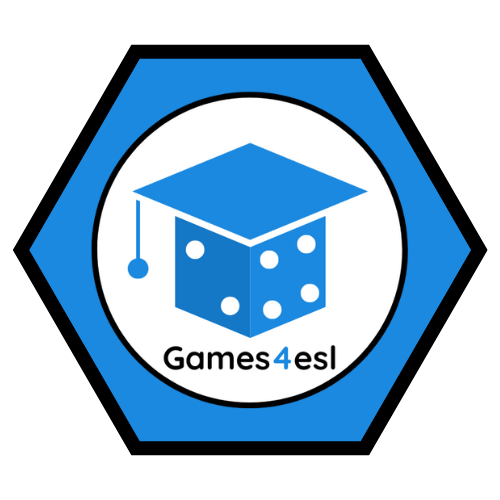 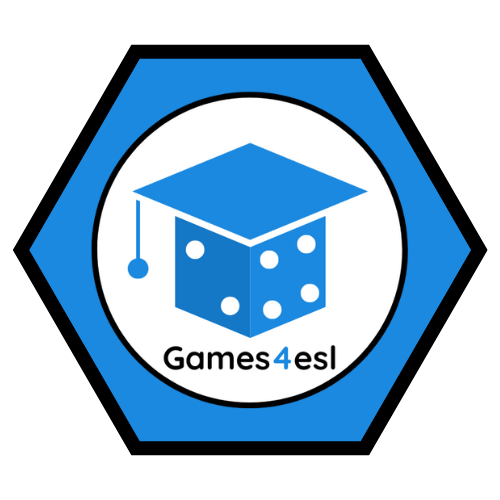 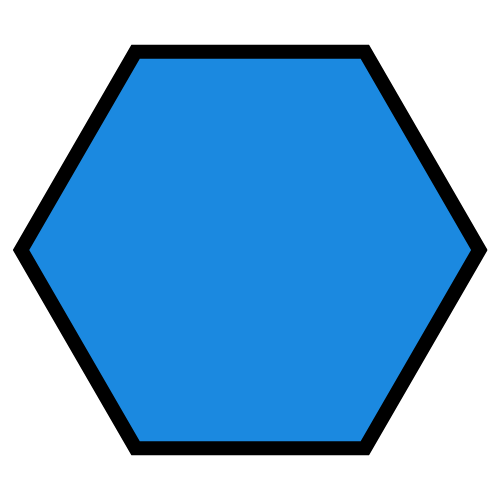 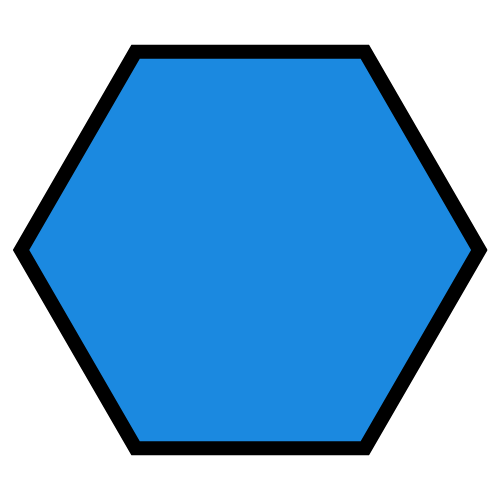 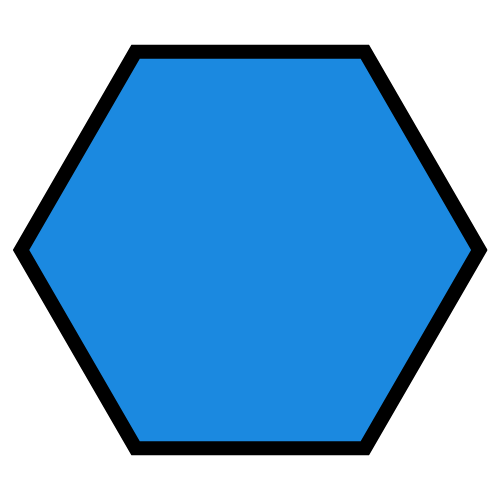 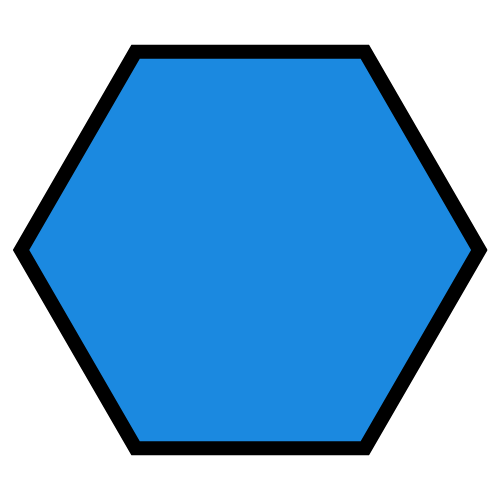 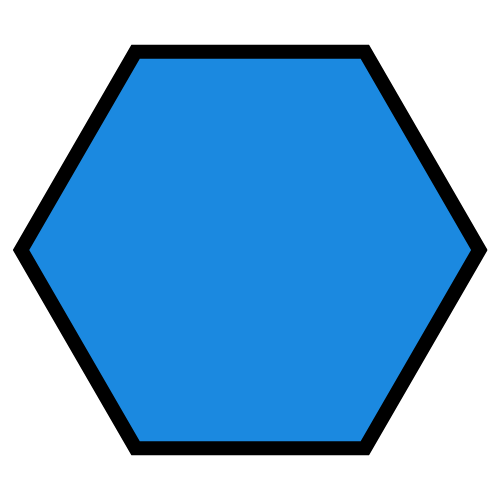 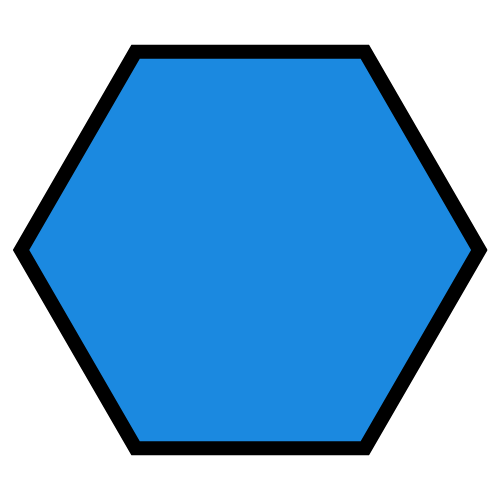 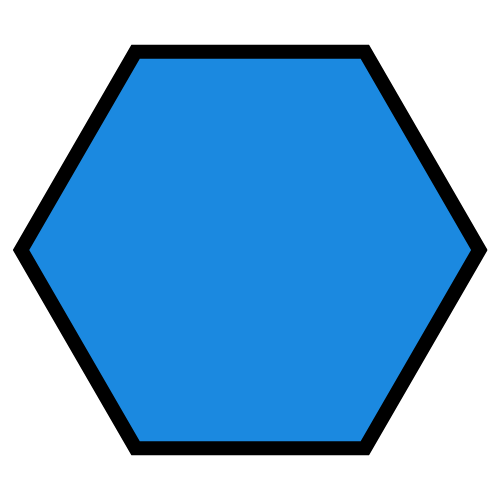 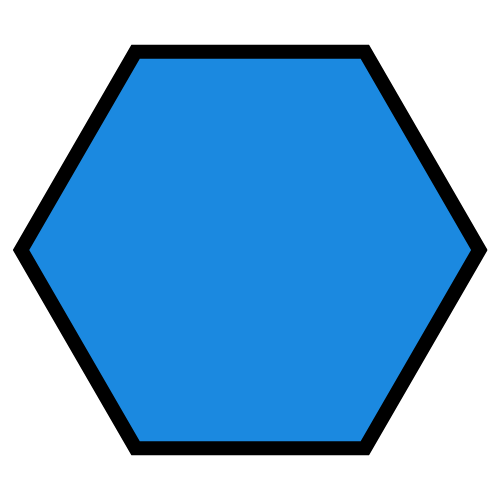 mother
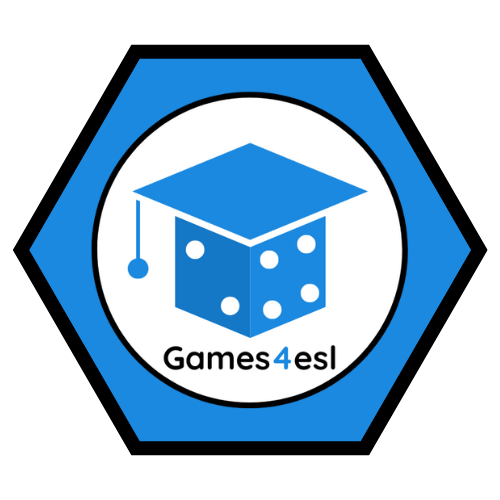 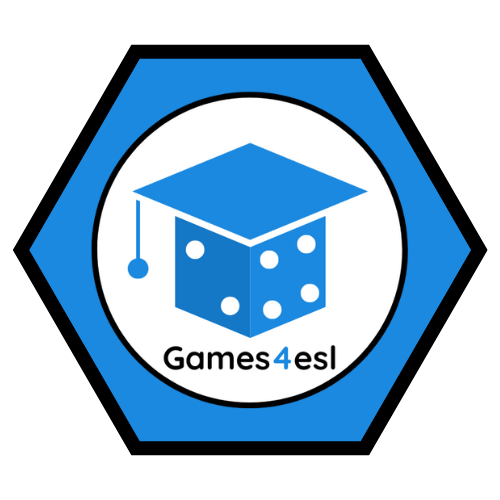 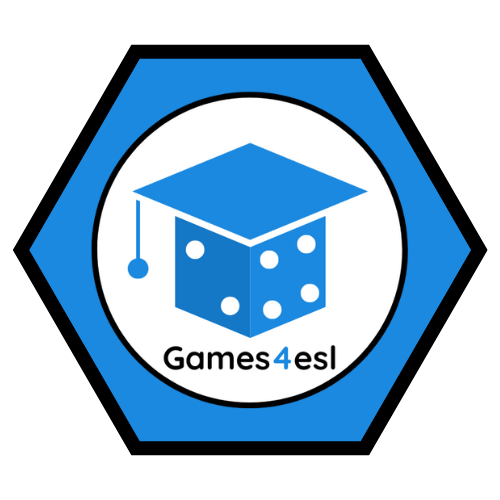 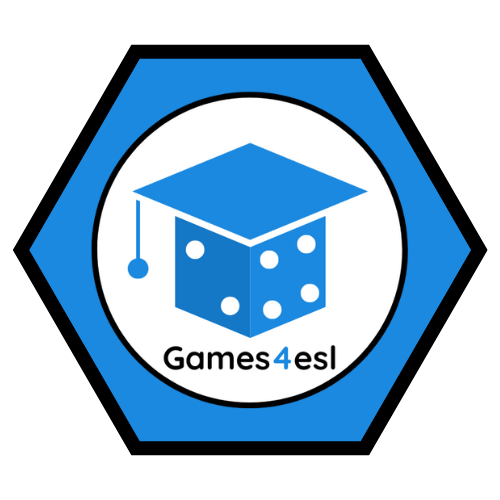 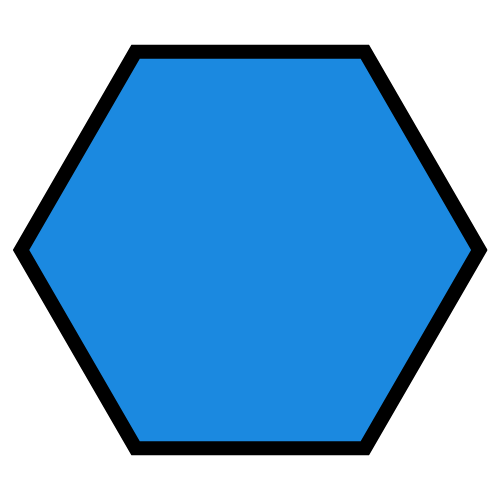 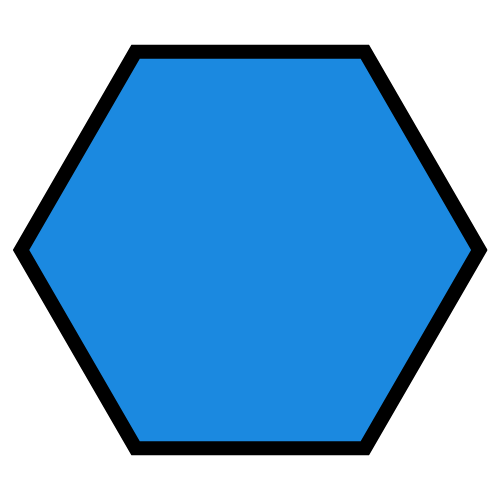 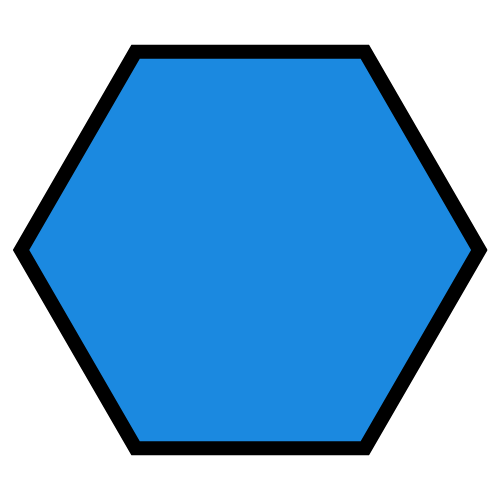 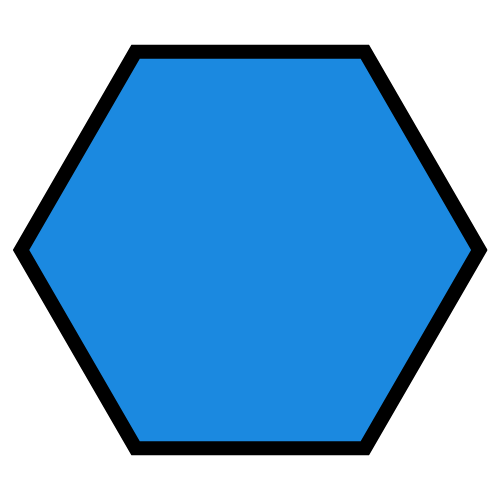 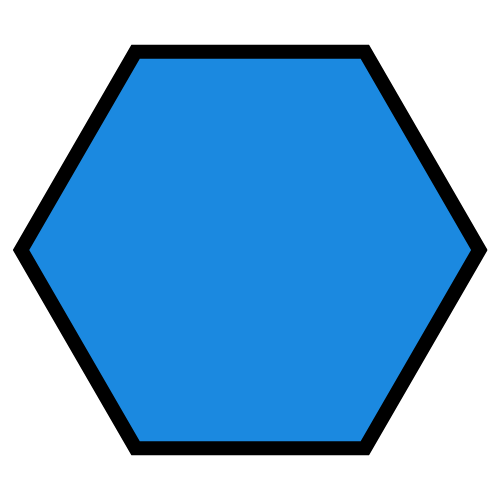 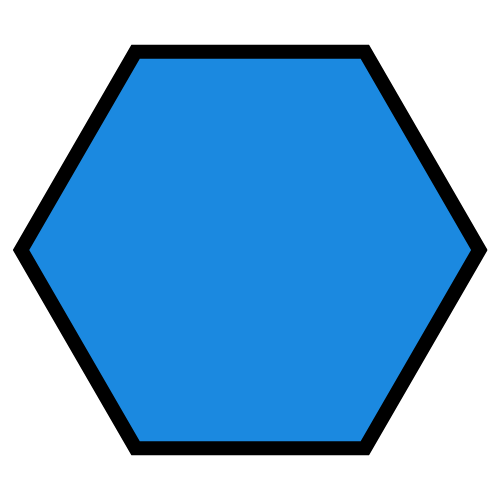 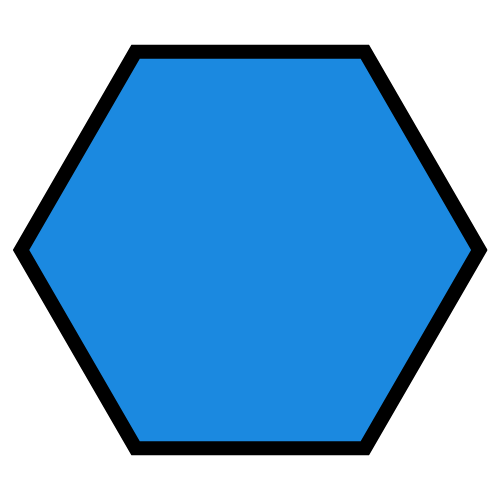 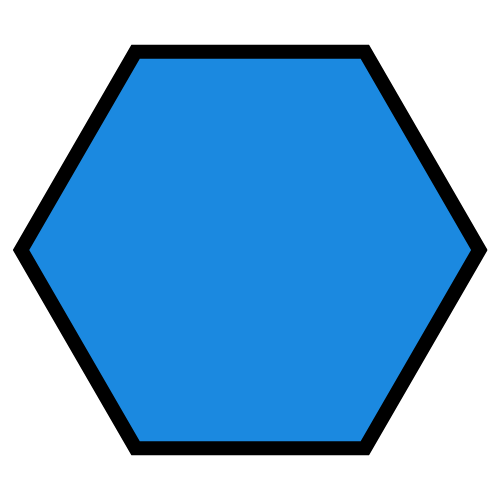 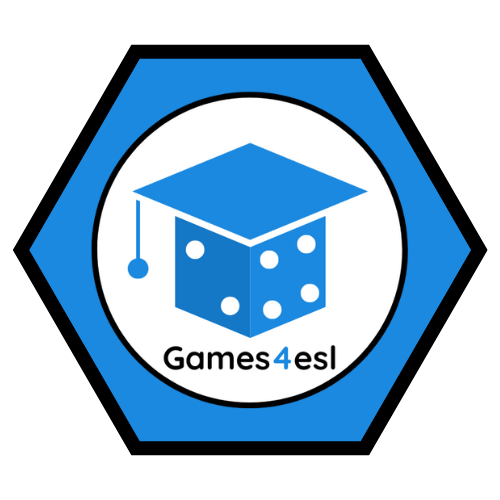 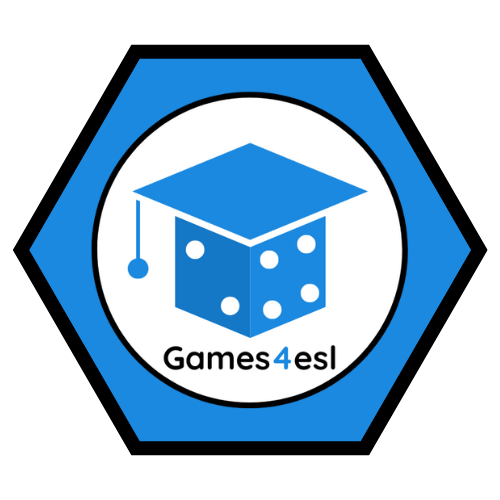 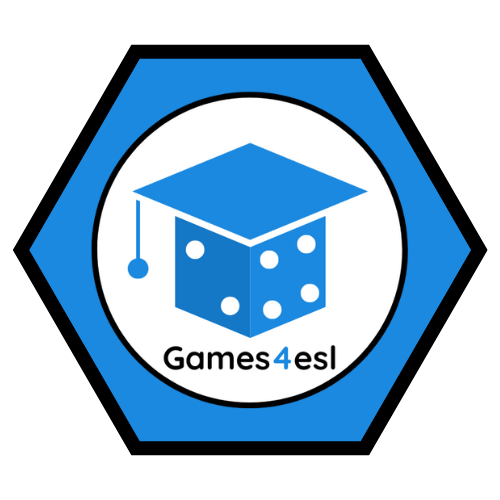 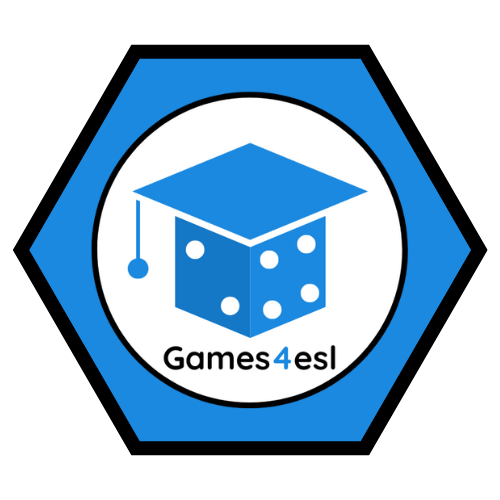 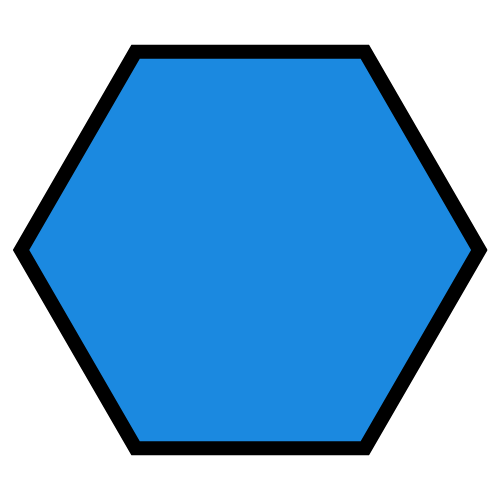 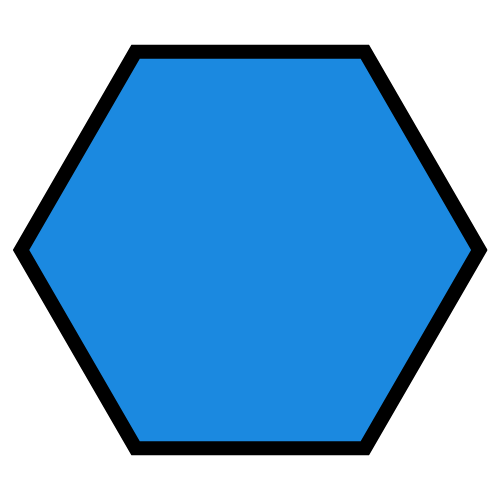 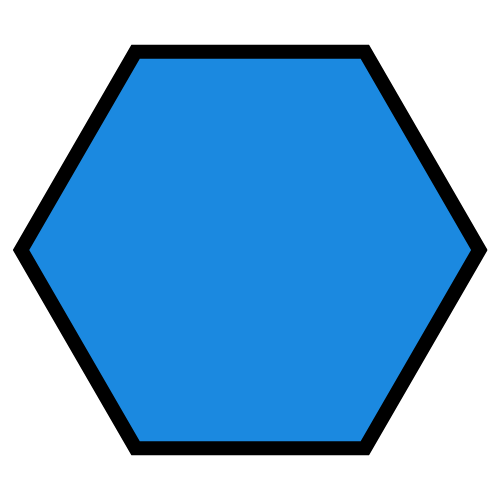 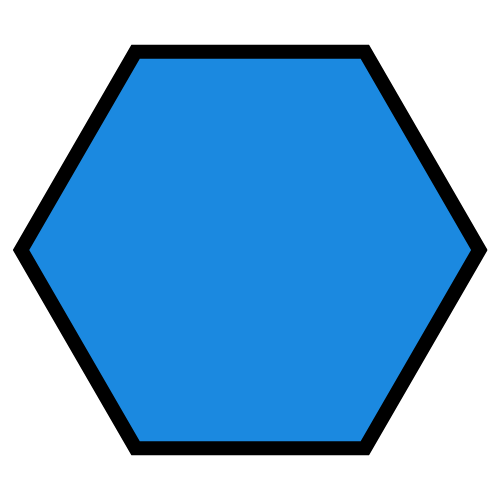 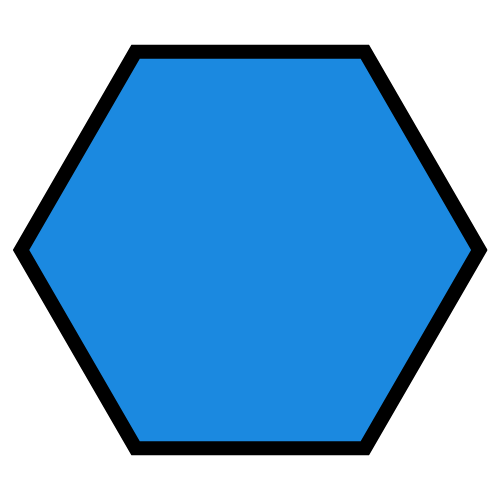 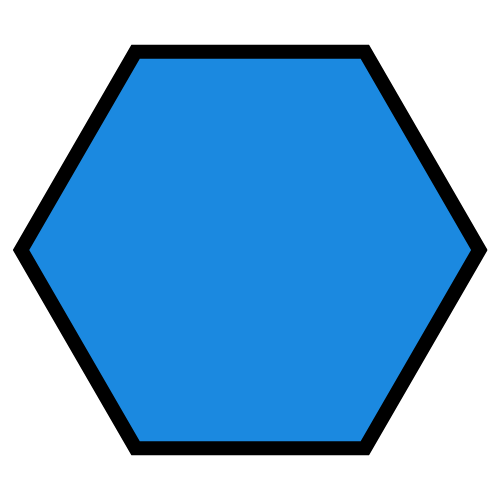 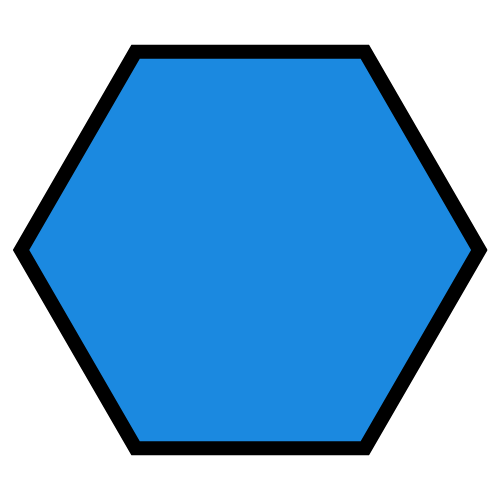 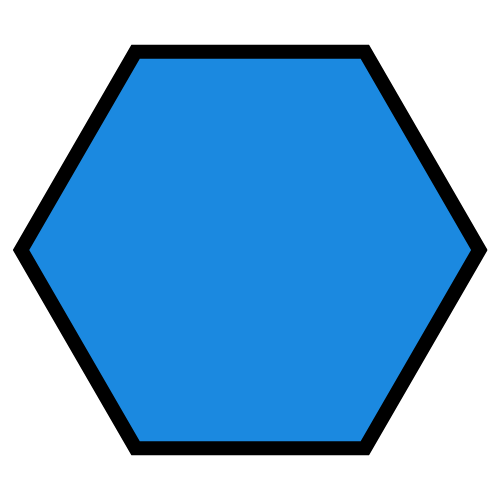 NEXT
SHOW
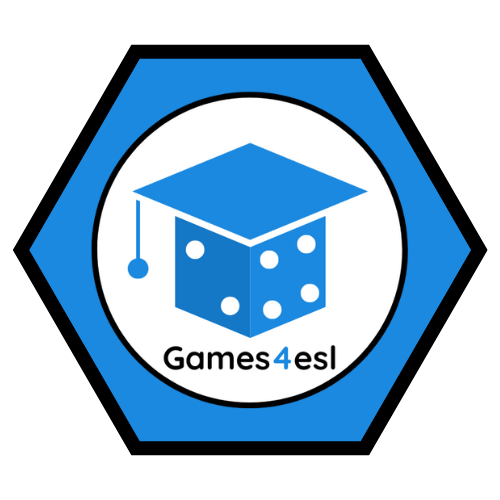 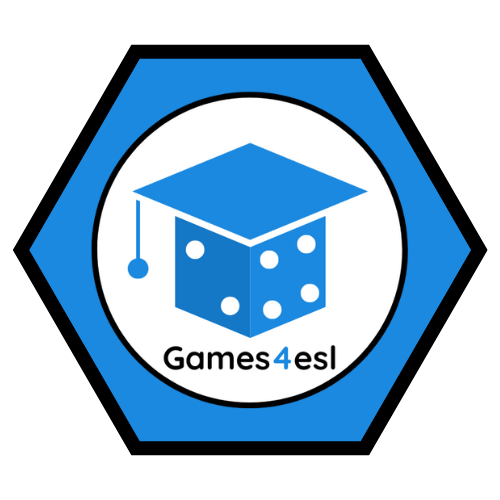 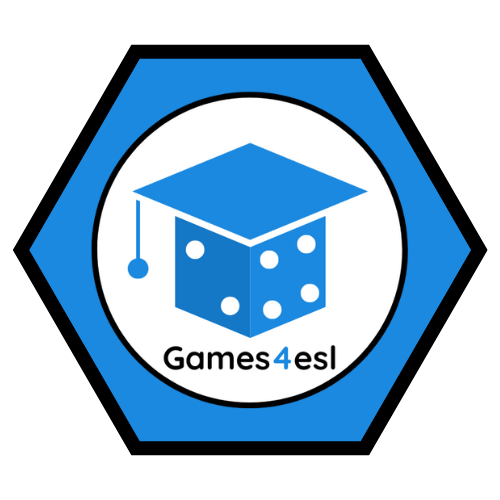 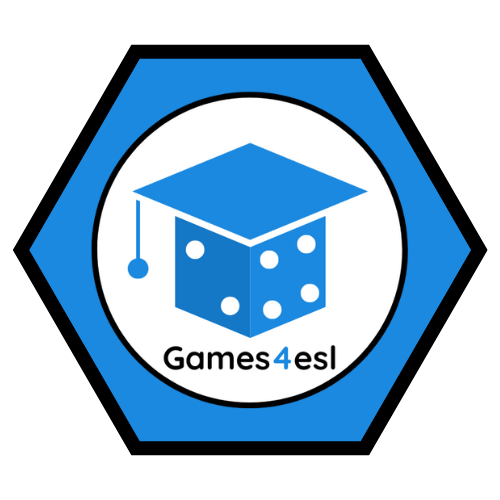 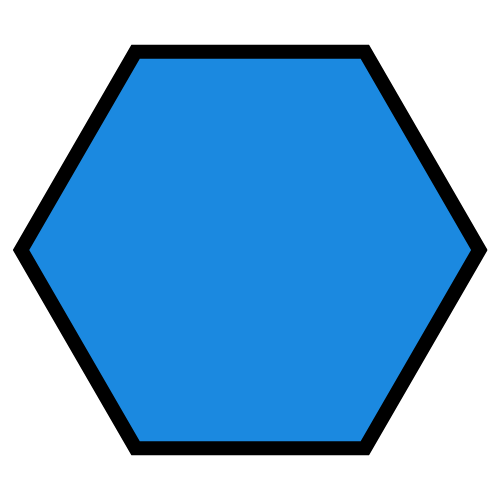 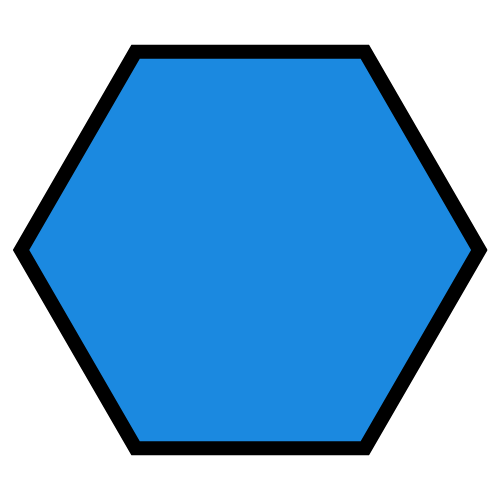 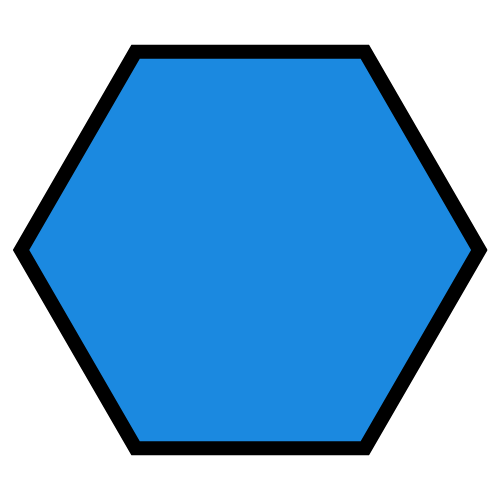 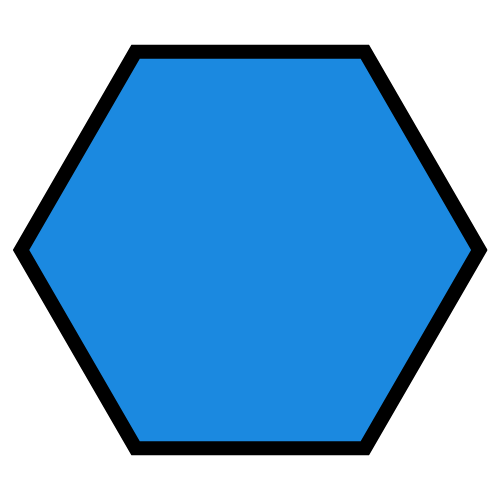 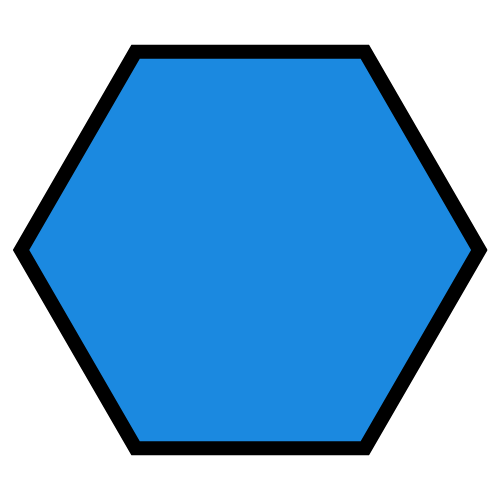 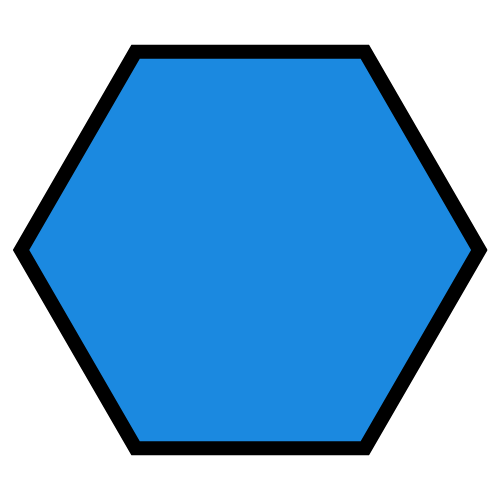 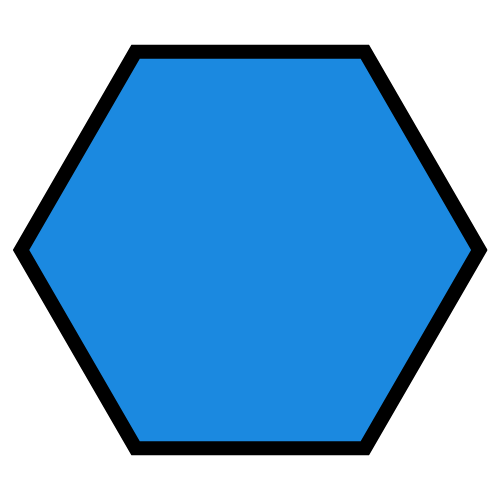 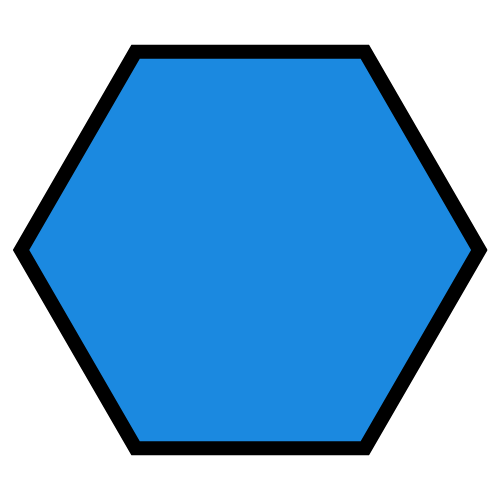 pet dog
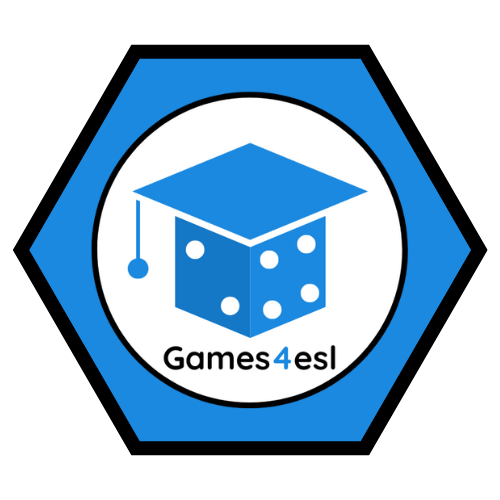 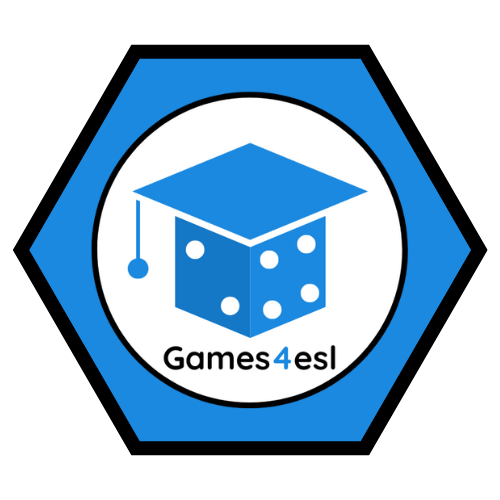 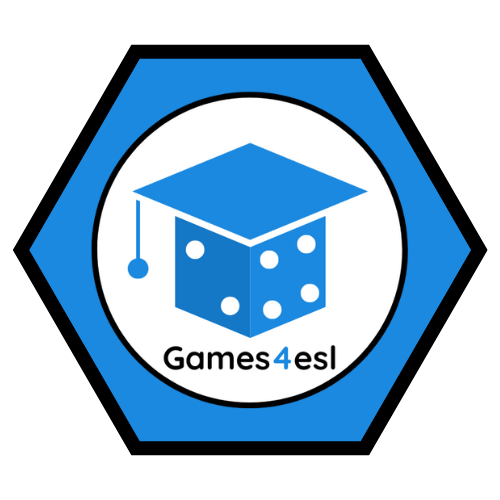 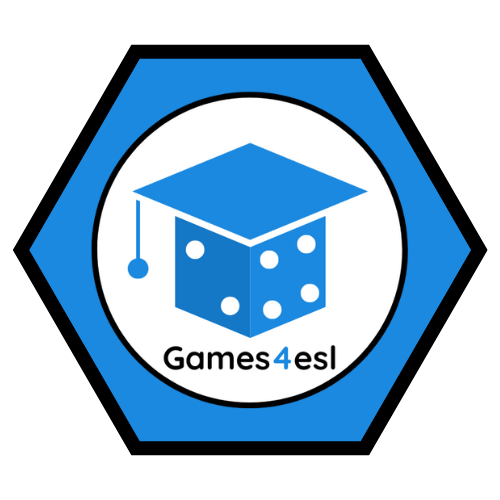 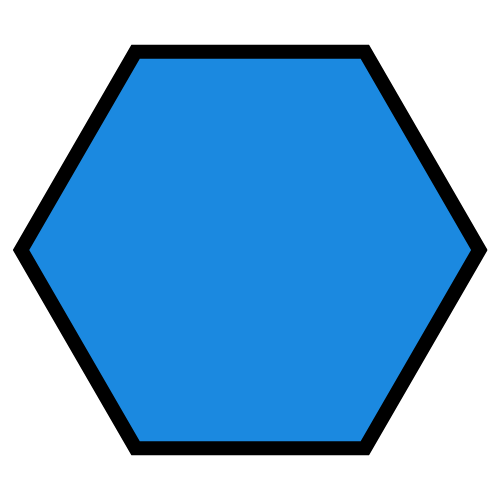 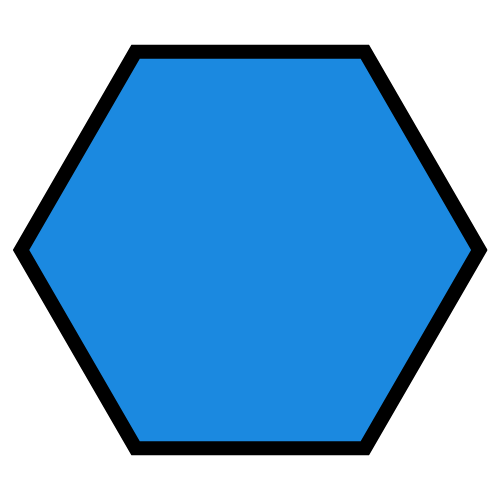 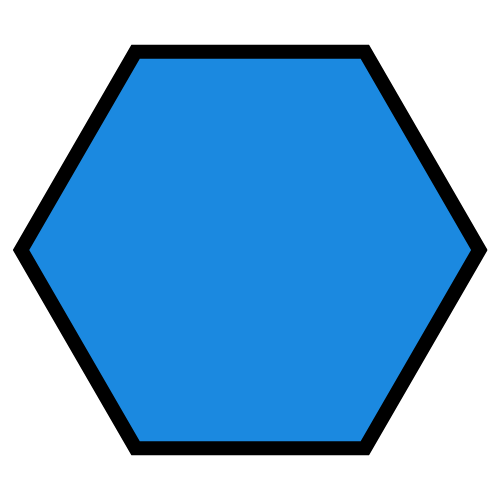 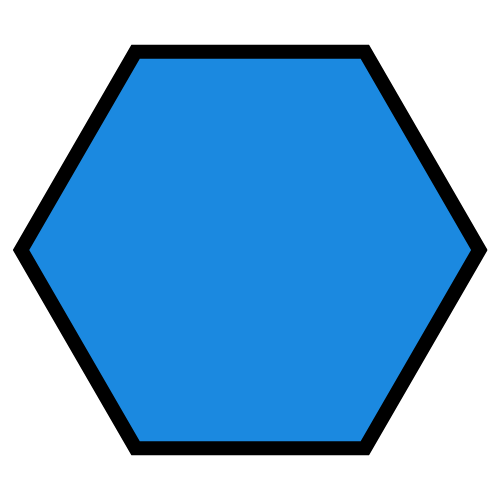 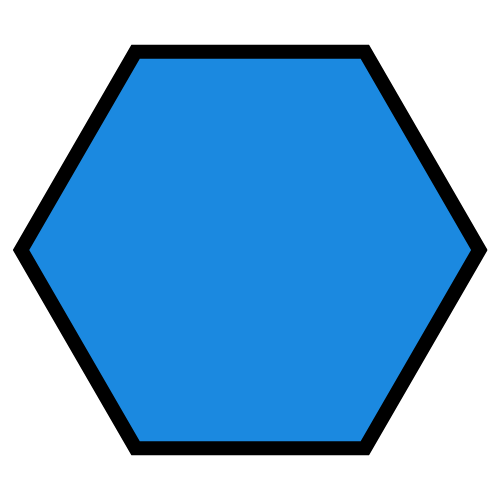 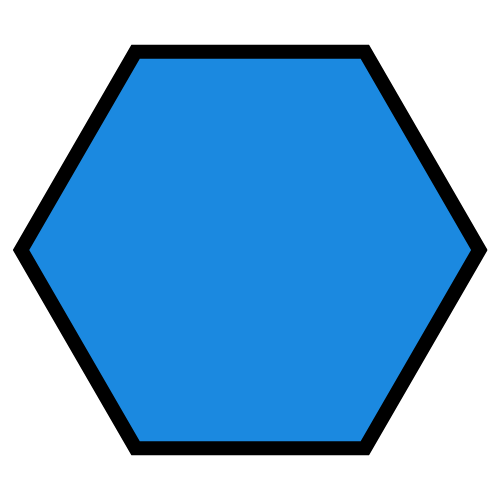 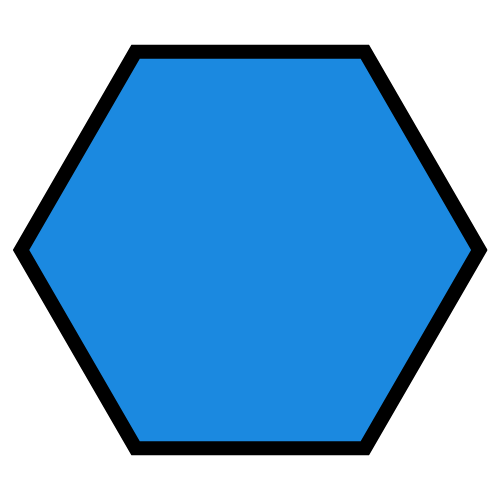 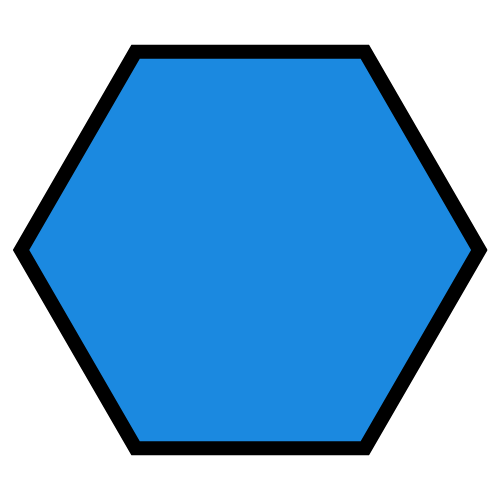 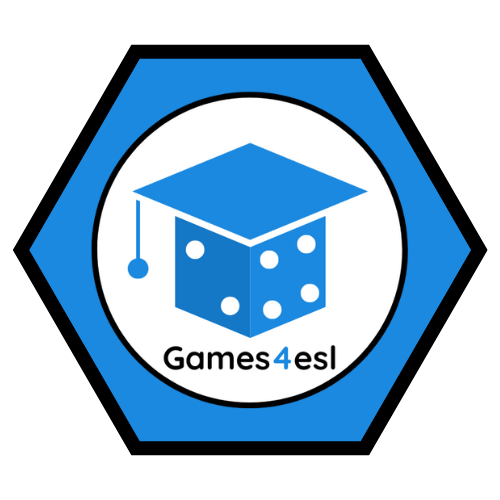 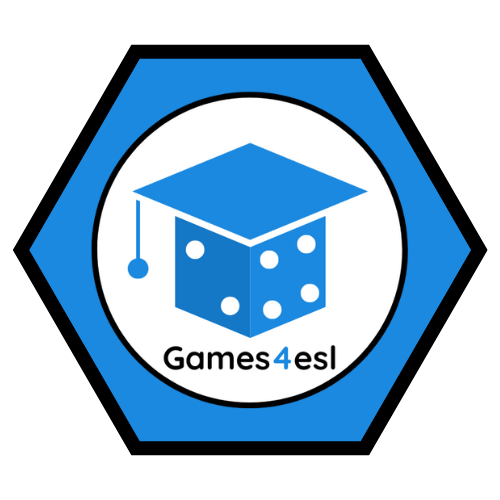 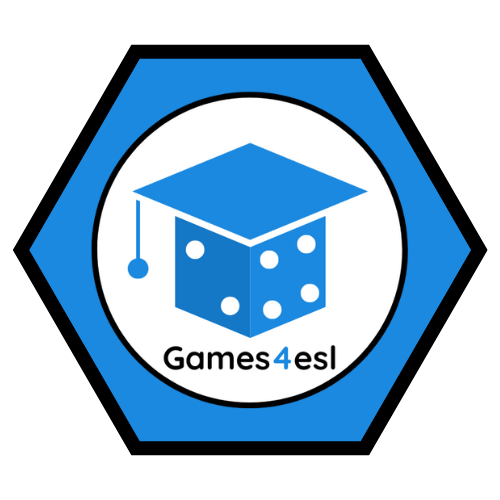 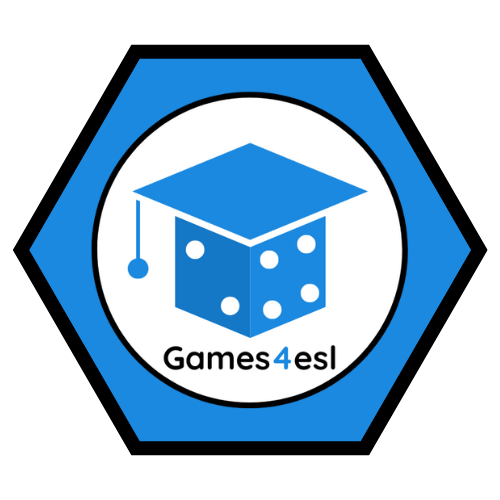 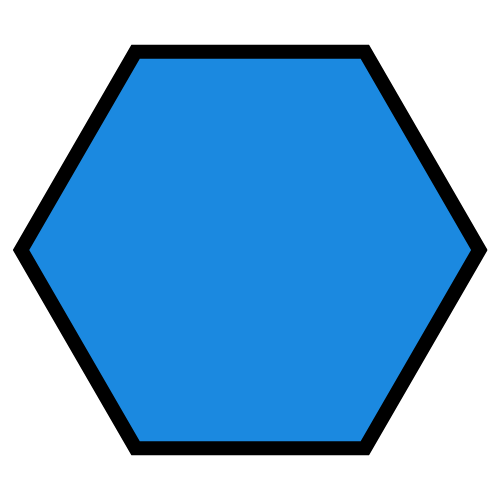 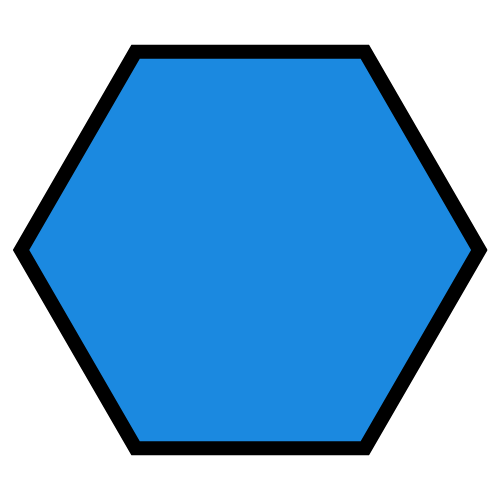 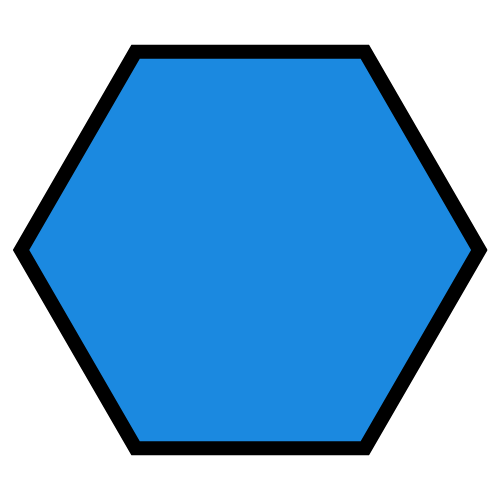 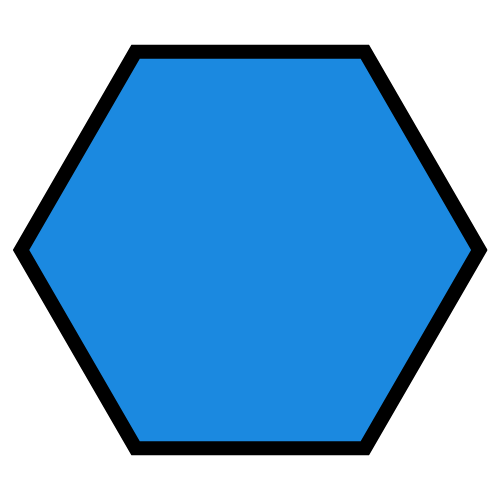 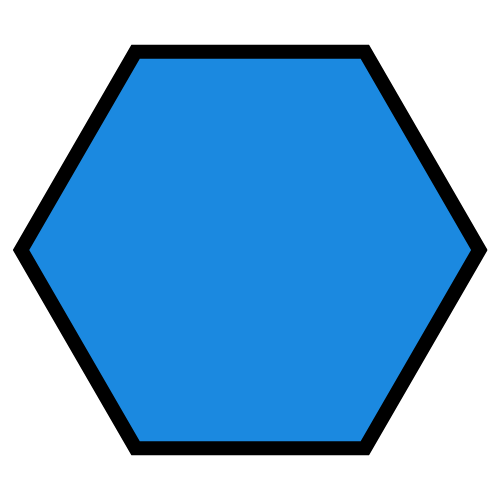 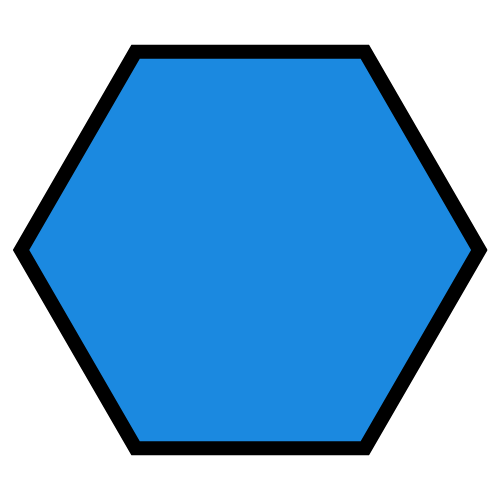 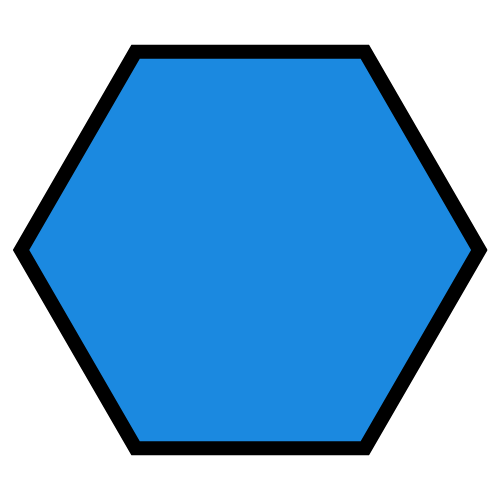 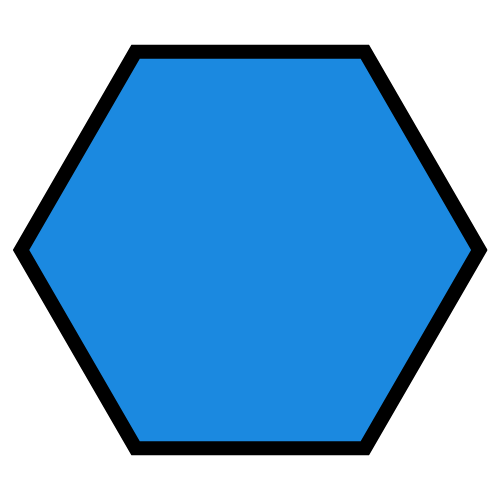 NEXT
SHOW
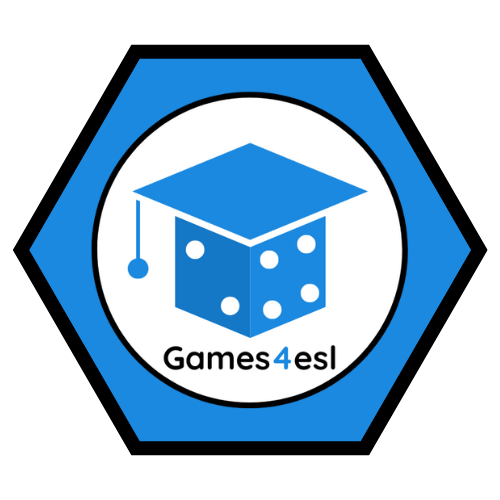 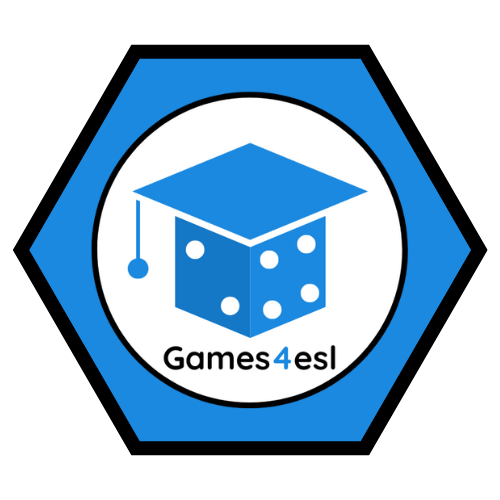 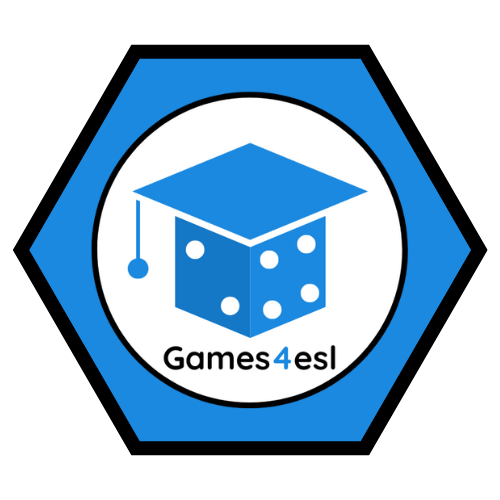 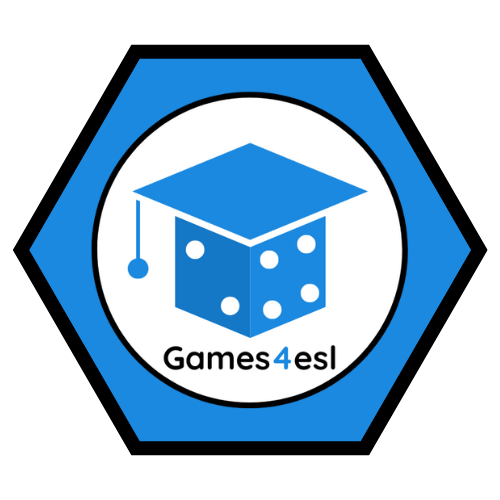 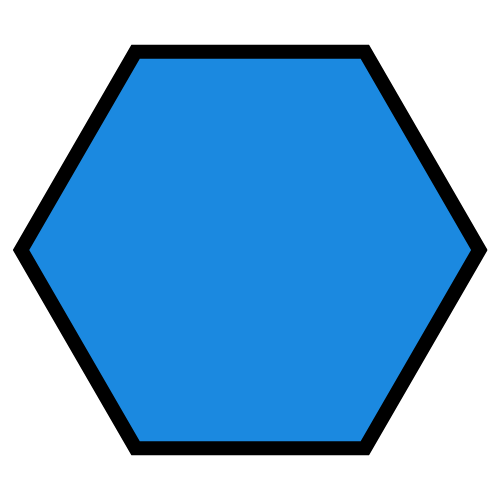 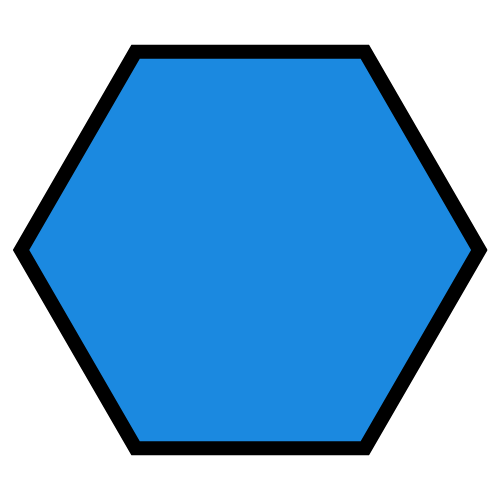 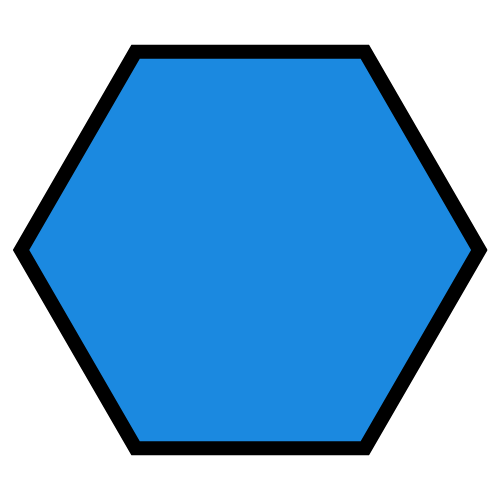 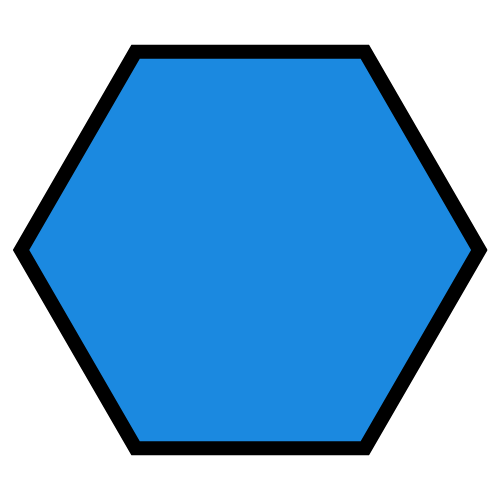 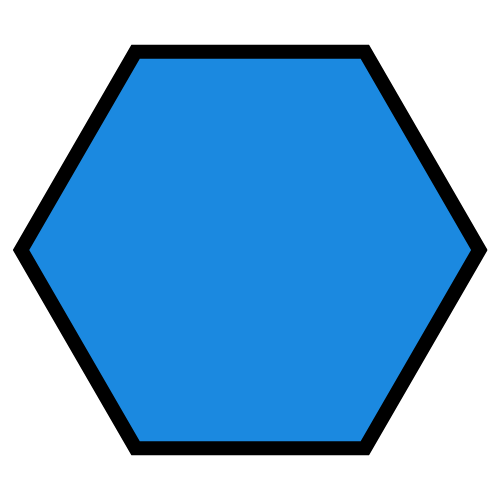 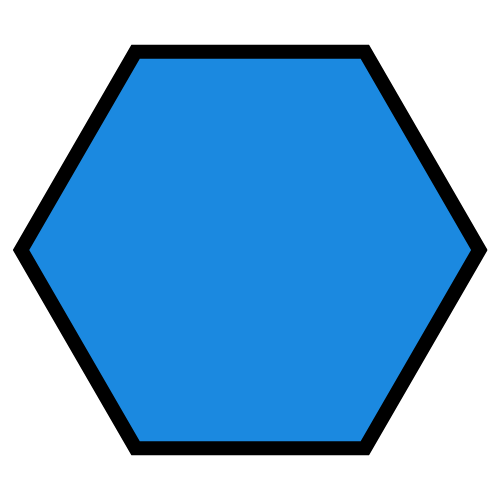 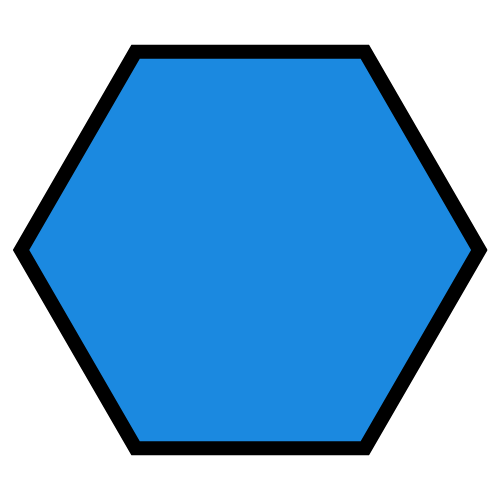 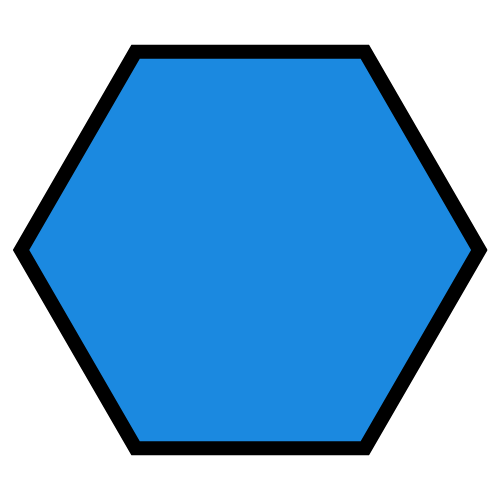 pet cat
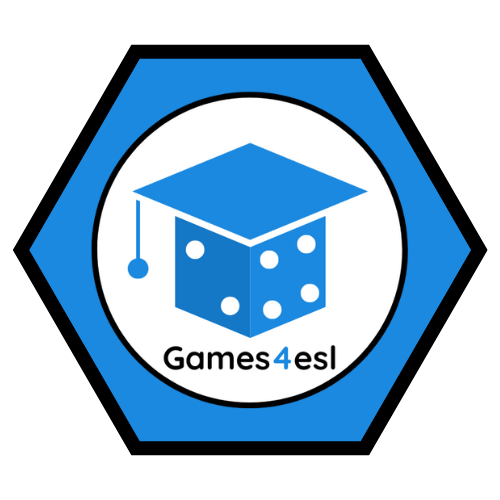 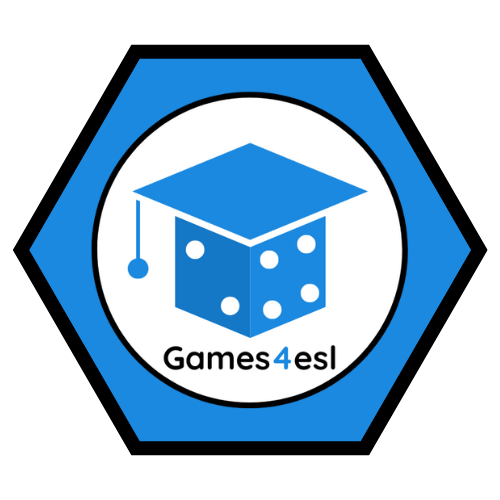 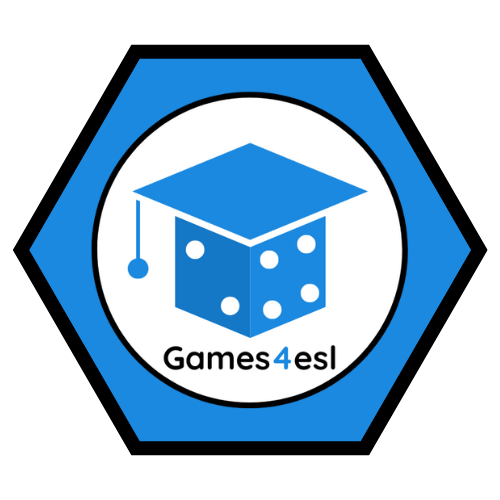 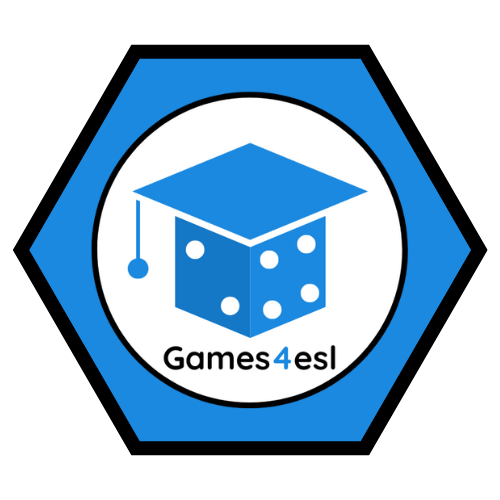 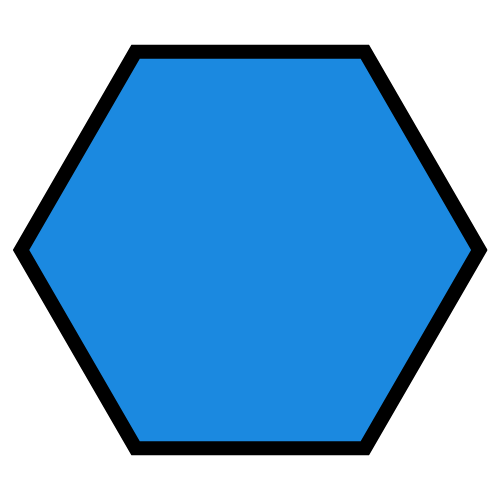 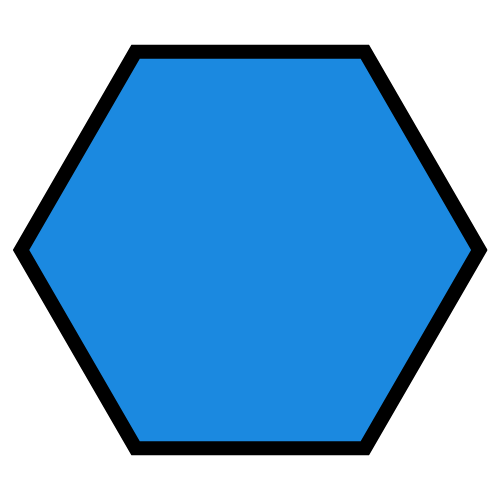 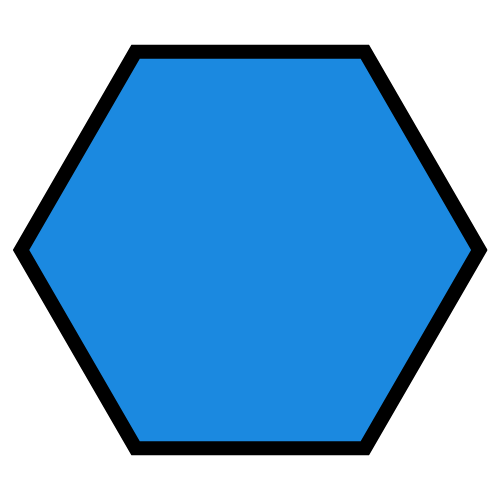 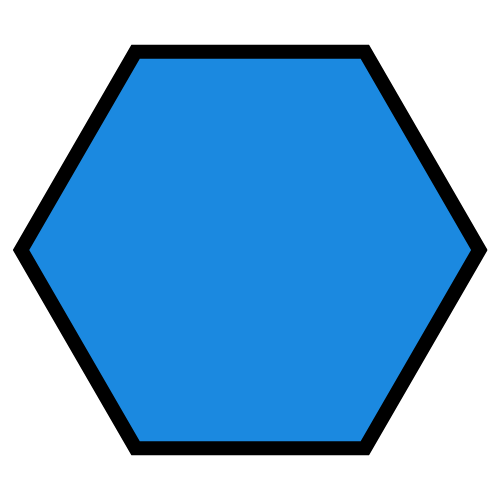 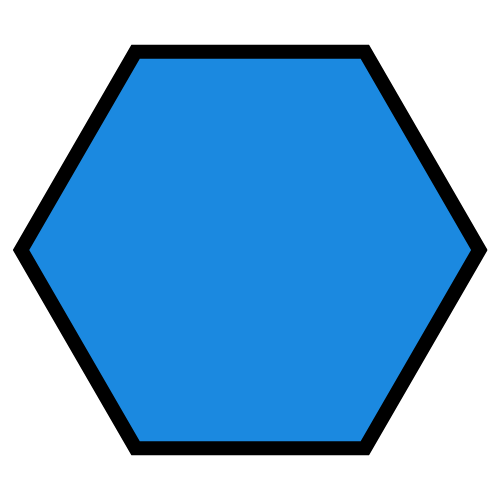 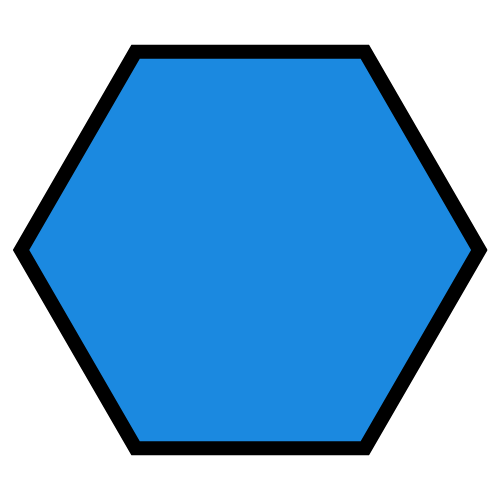 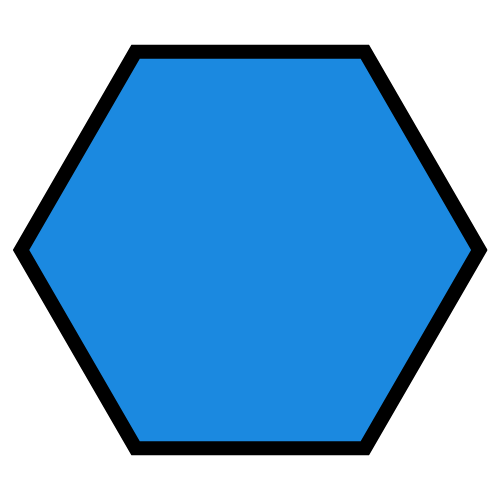 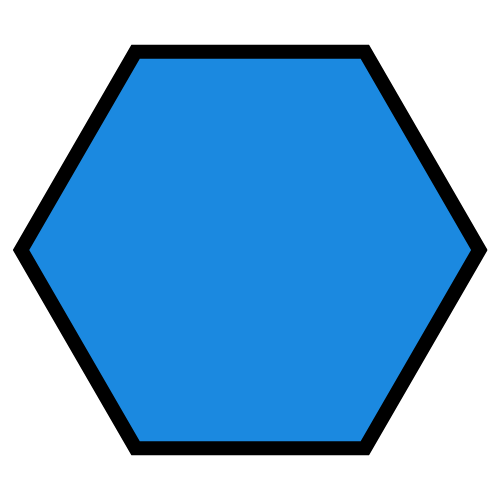 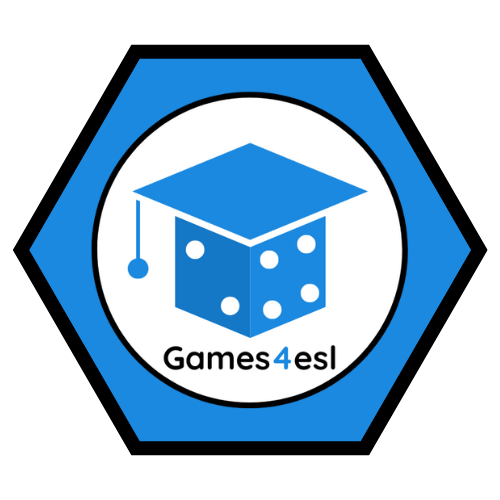 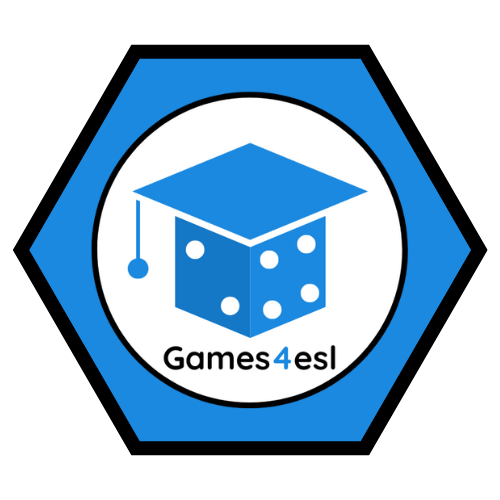 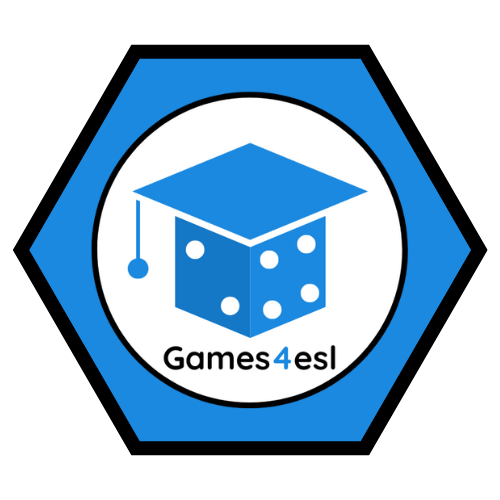 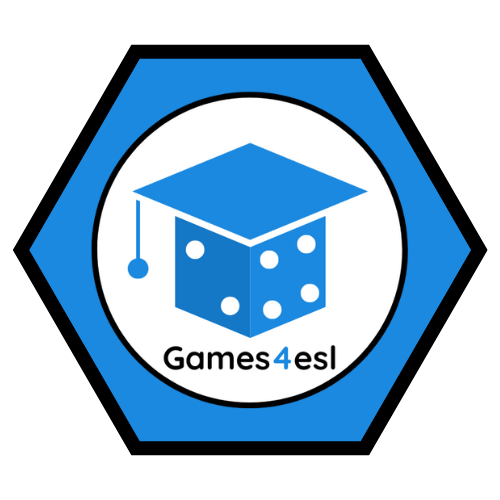 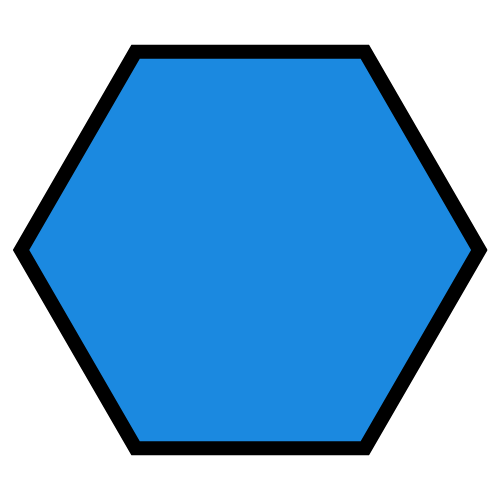 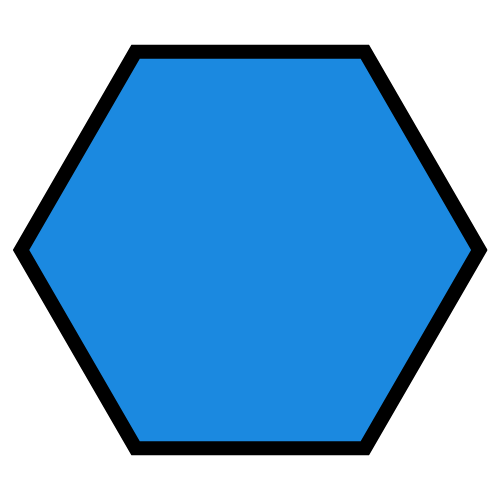 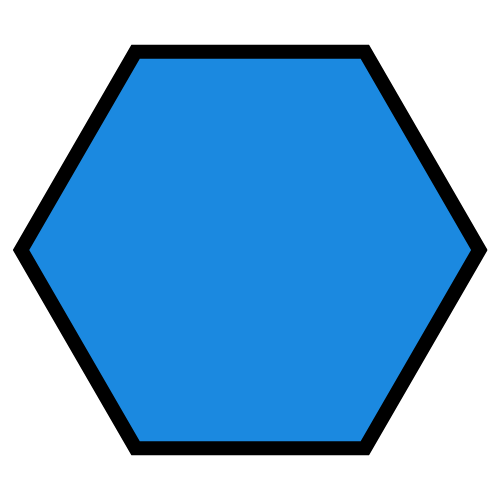 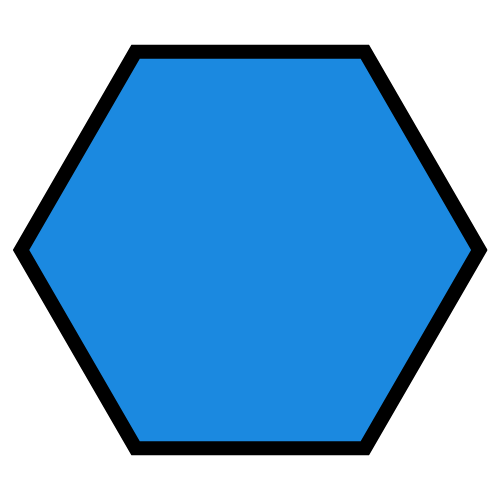 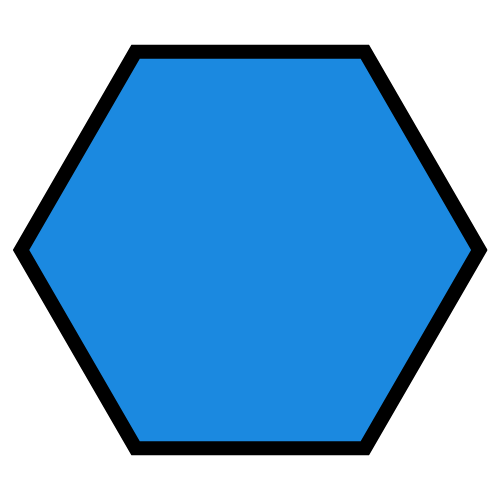 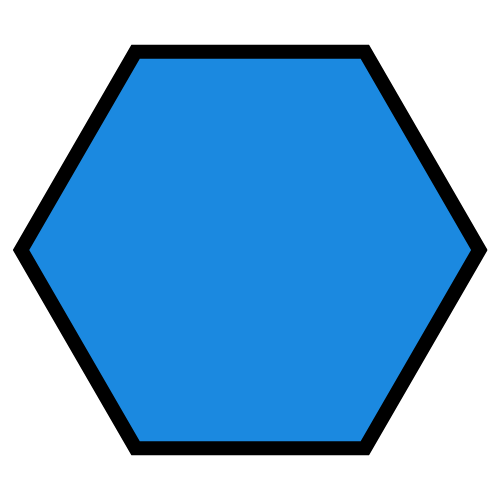 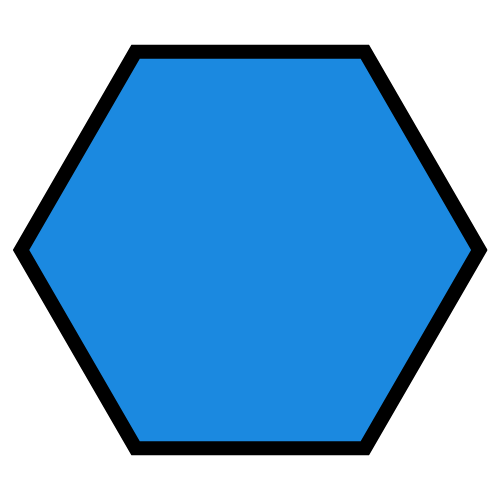 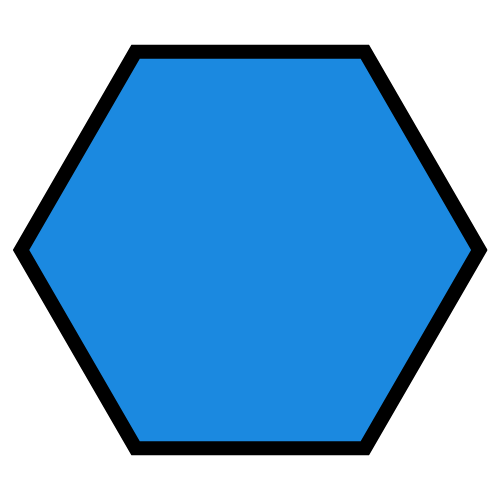 SHOW
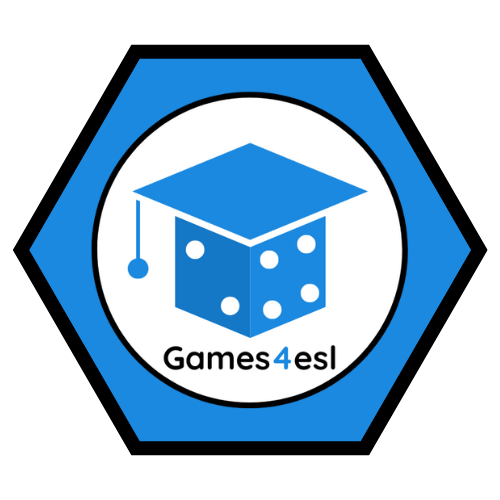 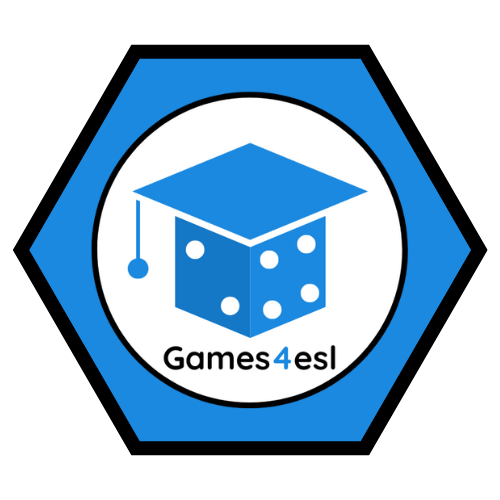 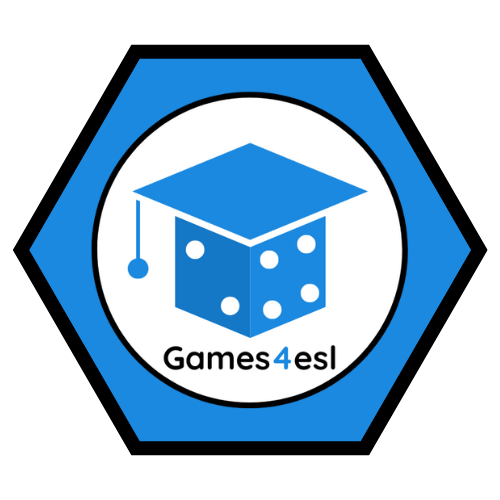 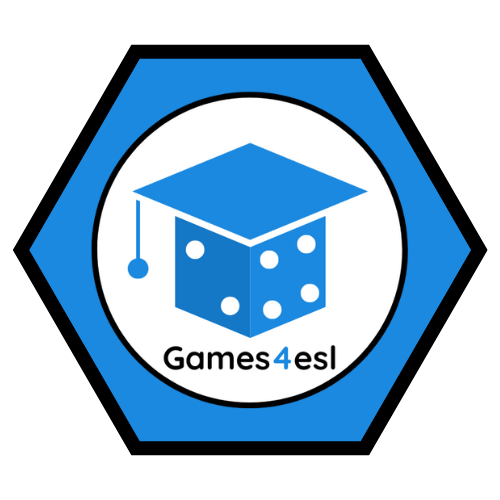